© 2015 Pearson Education, Inc.
The Reproductive System
Gonads—primary sex organs
Testes in males
Ovaries in females
Gonads produce gametes (sex cells) and secrete hormones
Sperm—male gametes
Ova (eggs)—female gametes
© 2015 Pearson Education, Inc.
Anatomy of the Male Reproductive System
Testes
Duct system
Epididymis
Ductus (vas) deferens
Urethra
© 2015 Pearson Education, Inc.
Anatomy of the Male Reproductive System
Accessory organs
Seminal glands (vesicles)
Prostate
Bulbo-urethral glands
External genitalia
Penis
Scrotum
© 2015 Pearson Education, Inc.
Figure 16.2a Male reproductive organs.
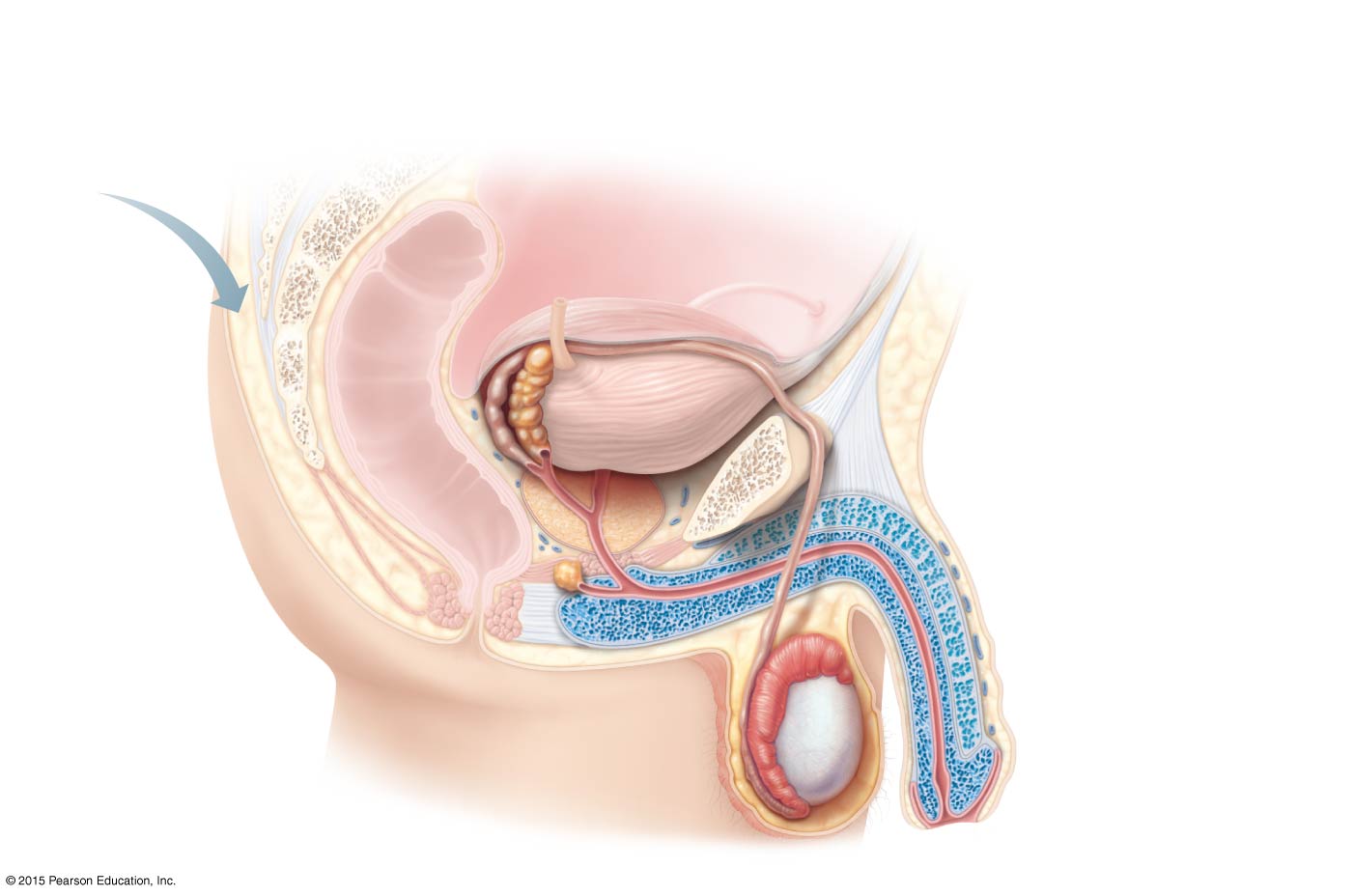 Ureter
Urinary bladder
Seminal vesicle
Prostatic urethra
Ampulla ofductus deferens
Pubis
Membranous urethra
Ejaculatory duct
Urogenital diaphragm
Rectum
Erectile tissueof the penis
Prostate
Bulbo-urethral gland
Spongy urethra
Shaft of the penis
Ductus (vas) deferens
Glans penis
Epididymis
Testis
Prepuce
Scrotum
External urethralorifice
Figure 16.2b Male reproductive organs.
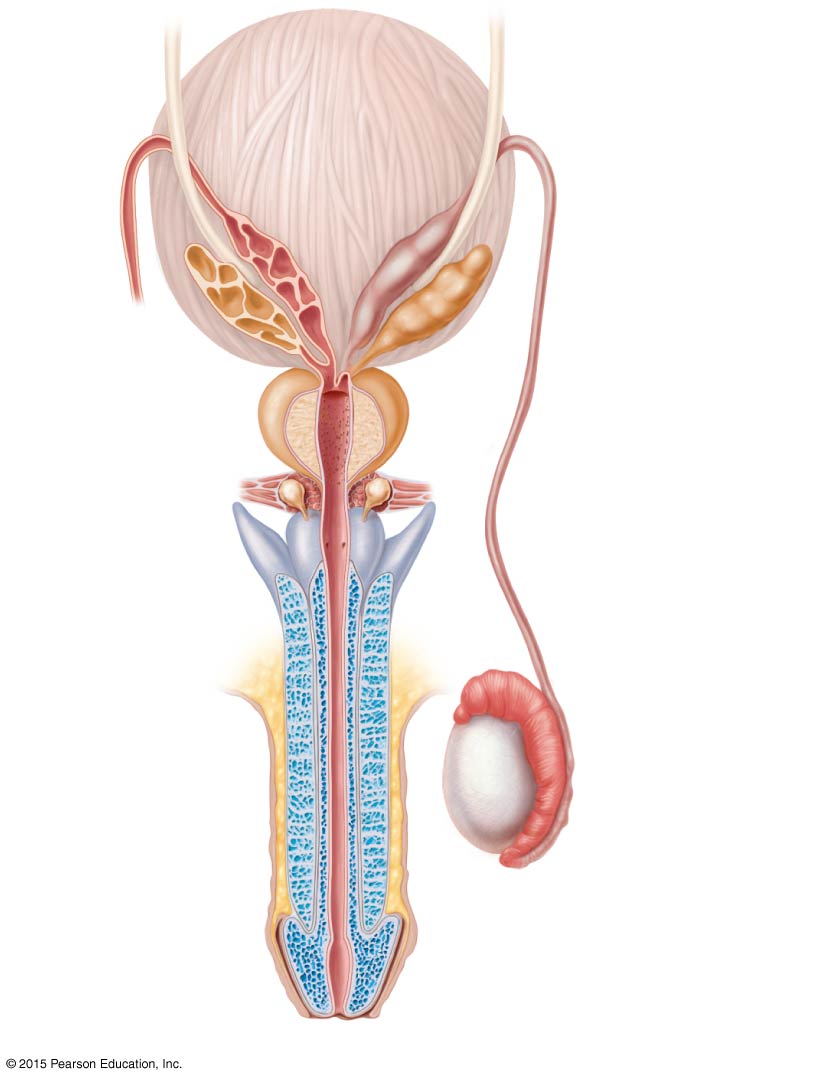 Urinary bladder
Ureter
Ampullaof ductusdeferens
Prostate
Seminalvesicle
Ejaculatoryduct
Prostaticurethra
Orifices ofprostatic ducts
Bulbo-urethralgland
Membranousurethra
Ductusdeferens
Root ofpenis
Erectiletissueof penis
Epididymis
Shaft (body)of penis
Testis
Spongyurethra
Glans penis
Prepuce
(b)
External urethral orifice
Testes
Coverings of the testes
Tunica albuginea—capsule that surrounds each testis
Septa—extensions of the capsule that extend into the testis and divide it into lobules
© 2015 Pearson Education, Inc.
Figure 16.1 Sagittal section of the testis and associated epididymis.
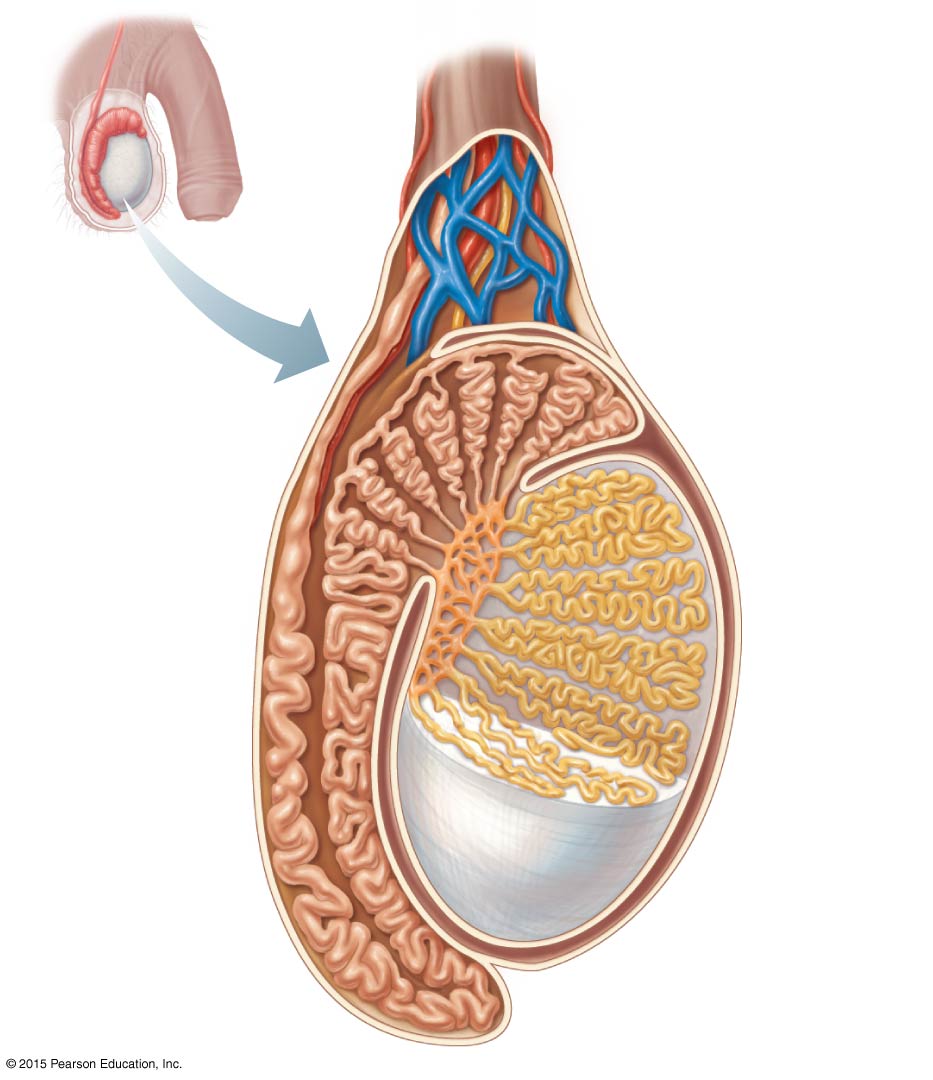 Spermatic cord
Blood vesselsand nerves
Seminiferoustubule
Rete testis
Ductus (vas)deferens
Lobule
Septum
Tunicaalbuginea
Epididymis
Testes
Each lobule contains one to four seminiferous tubules
Tightly coiled structures
Function as sperm-forming factories
Empty sperm into the rete testis (first part of the duct system)
Sperm travels through the rete testis to the epididymis
Interstitial cells in the seminiferous tubules produce androgens such as testosterone
© 2015 Pearson Education, Inc.
Duct System
The duct system transports sperm from the body and includes:
Epididymis
Ductus (vas) deferens
Urethra
© 2015 Pearson Education, Inc.
Duct System
Epididymis
Comma-shaped, tightly coiled tube
Found on the superior part of the testis and along the posterior lateral side
Sperm cells mature and gain the ability to swim over the course of 20 days in the epididymis
Sperm are expelled with the contraction of muscles in the epididymis walls to the ductus deferens
© 2015 Pearson Education, Inc.
Figure 16.1 Sagittal section of the testis and associated epididymis.
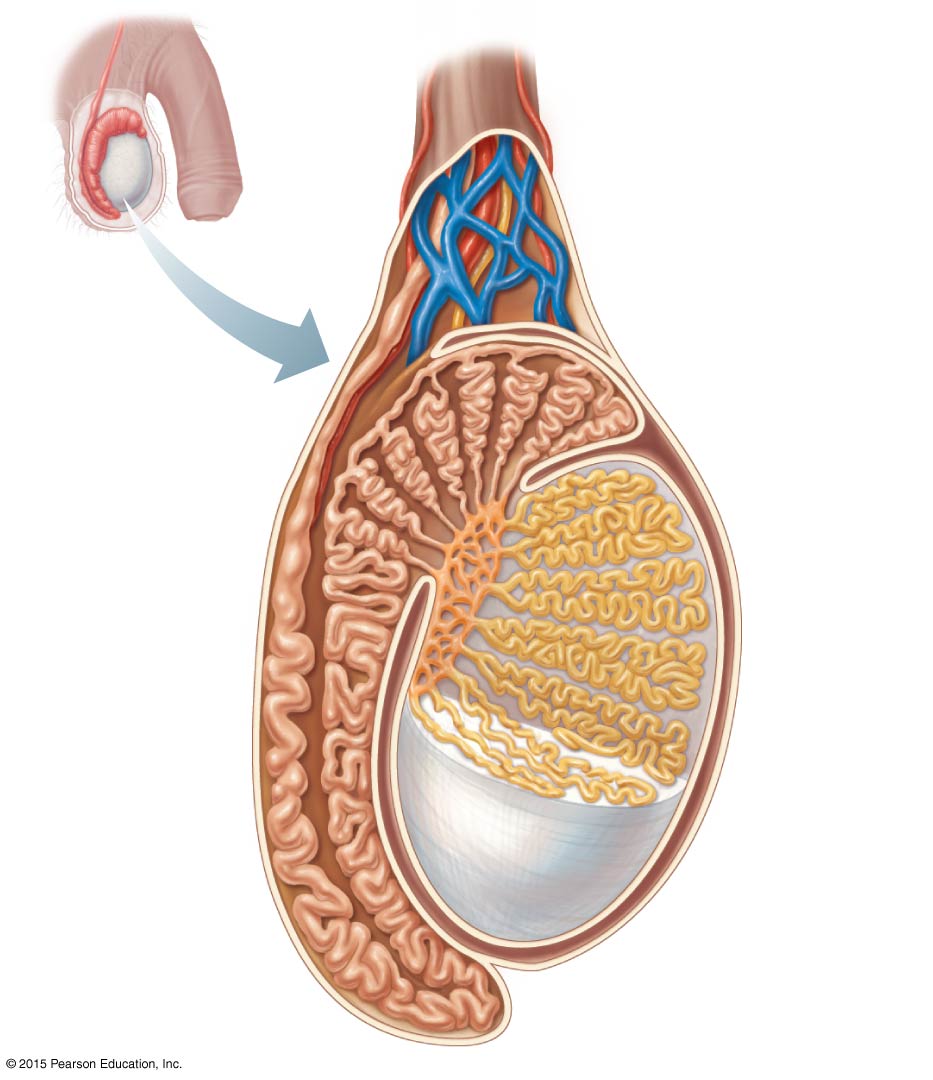 Spermatic cord
Blood vesselsand nerves
Seminiferoustubule
Rete testis
Ductus (vas)deferens
Lobule
Septum
Tunicaalbuginea
Epididymis
Duct System
Ductus (vas) deferens
Carries sperm from the epididymis to the ejaculatory duct 
Passes through the inguinal canal and over the urinary bladder
Moves sperm by peristalsis
Spermatic cord—ductus deferens, blood vessels, and nerves in a connective tissue sheath
© 2015 Pearson Education, Inc.
Duct System
Ductus (vas) deferens
Ejaculation—smooth muscle in the walls of the ductus deferens create peristaltic waves to squeeze sperm forward
Vasectomy—cutting of the ductus deferens at the level of the testes prevents transportation of sperm (form of birth control)
© 2015 Pearson Education, Inc.
Duct System
Urethra
Extends from the base of the urinary bladder to the tip of the penis
Carries both urine and sperm
Sperm enters from the ejaculatory duct
© 2015 Pearson Education, Inc.
Duct System
Urethra regions
Prostatic urethra—surrounded by prostate
Intermediate (membranous) urethra—travels from prostatic urethra to penis
Spongy (penile) urethra—runs the length of the penis to the external urethral orifice
© 2015 Pearson Education, Inc.
Figure 16.2a Male reproductive organs.
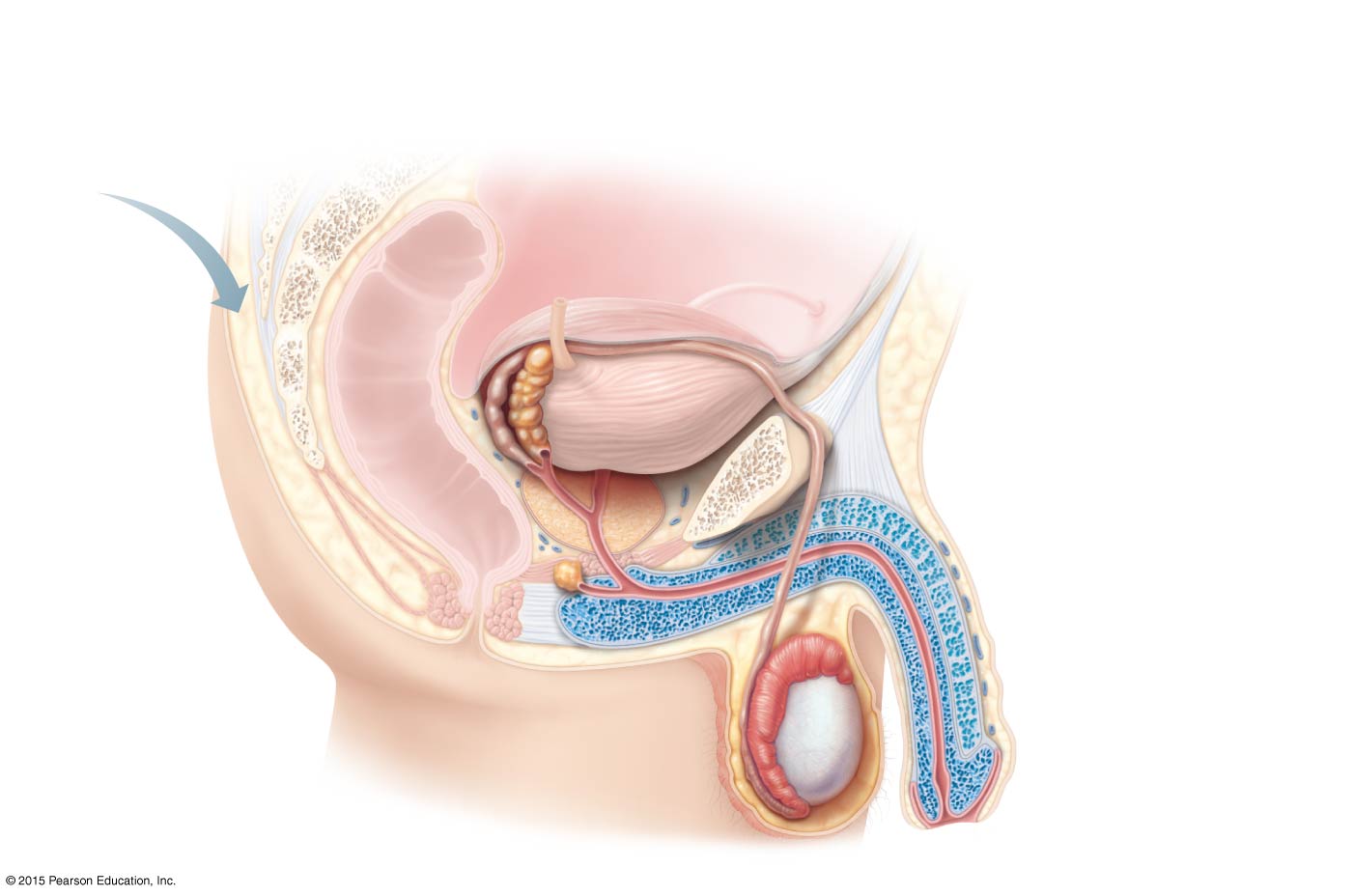 Ureter
Urinary bladder
Seminal vesicle
Prostatic urethra
Ampulla ofductus deferens
Pubis
Membranous urethra
Ejaculatory duct
Urogenital diaphragm
Rectum
Erectile tissueof the penis
Prostate
Bulbo-urethral gland
Spongy urethra
Shaft of the penis
Ductus (vas) deferens
Glans penis
Epididymis
Testis
Prepuce
Scrotum
External urethralorifice
Figure 16.2b Male reproductive organs.
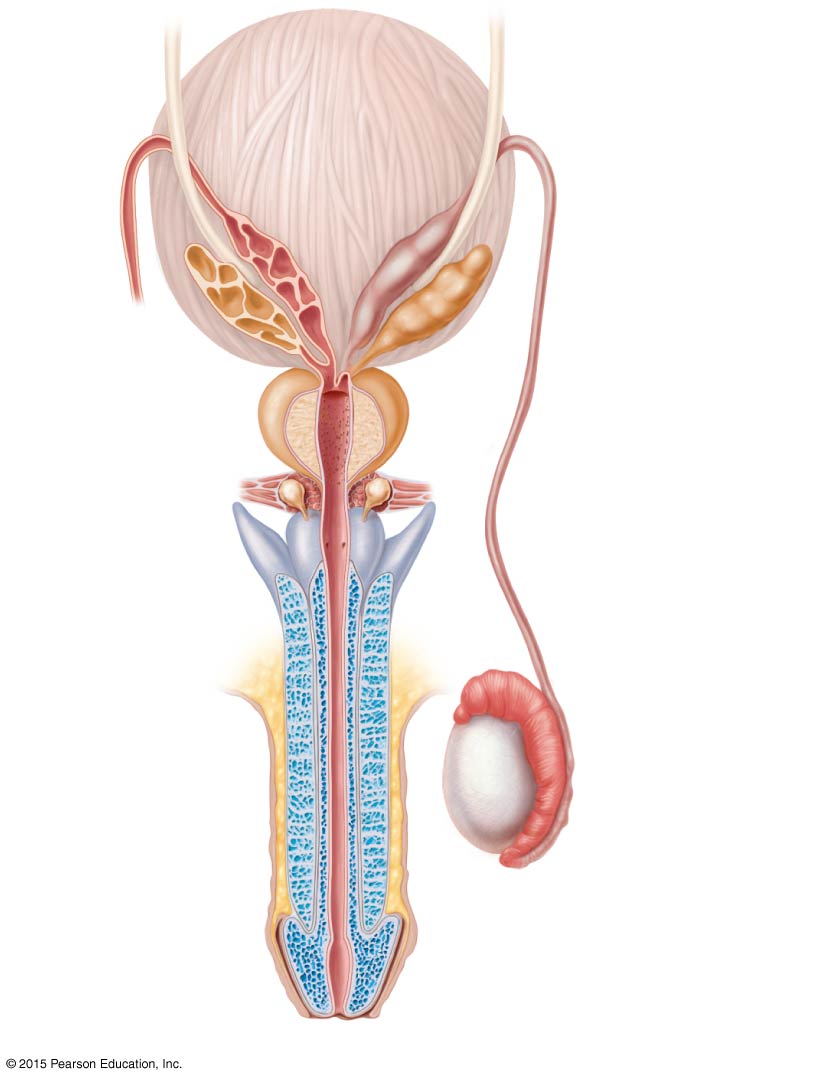 Urinary bladder
Ureter
Ampullaof ductusdeferens
Prostate
Seminalvesicle
Ejaculatoryduct
Prostaticurethra
Orifices ofprostatic ducts
Bulbo-urethralgland
Membranousurethra
Ductusdeferens
Root ofpenis
Erectiletissueof penis
Epididymis
Shaft (body)of penis
Testis
Spongyurethra
Glans penis
Prepuce
(b)
External urethral orifice
Accessory Glands and Semen
Seminal glands (vesicles)
Prostate
Bulbo-urethral glands
© 2015 Pearson Education, Inc.
Accessory Glands and Semen
Seminal glands (vesicles)
Located at the base of the bladder
Produce a thick, yellowish secretion (60% of semen) that contains:
Fructose (sugar)
Vitamin C
Prostaglandins
Other substances that nourish and activate sperm
© 2015 Pearson Education, Inc.
Accessory Glands and Semen
Prostate
Encircles the upper part of the urethra
Secretes a milky fluid
Helps to activate sperm
Fluid enters the urethra through several small ducts
Prostatitis–inflammation of the prostate
Prostate cancer–third most common cancer in males
© 2015 Pearson Education, Inc.
Accessory Glands and Semen
Bulbo-urethral glands
Pea-sized glands inferior to the prostate
Produce a thick, clear mucus
Mucus cleanses the spongy (penile) urethra of acidic urine prior to ejaculation
Mucus serves as a lubricant during sexual intercourse
Mucus is released into the spongy urethra
© 2015 Pearson Education, Inc.
Figure 16.2a Male reproductive organs.
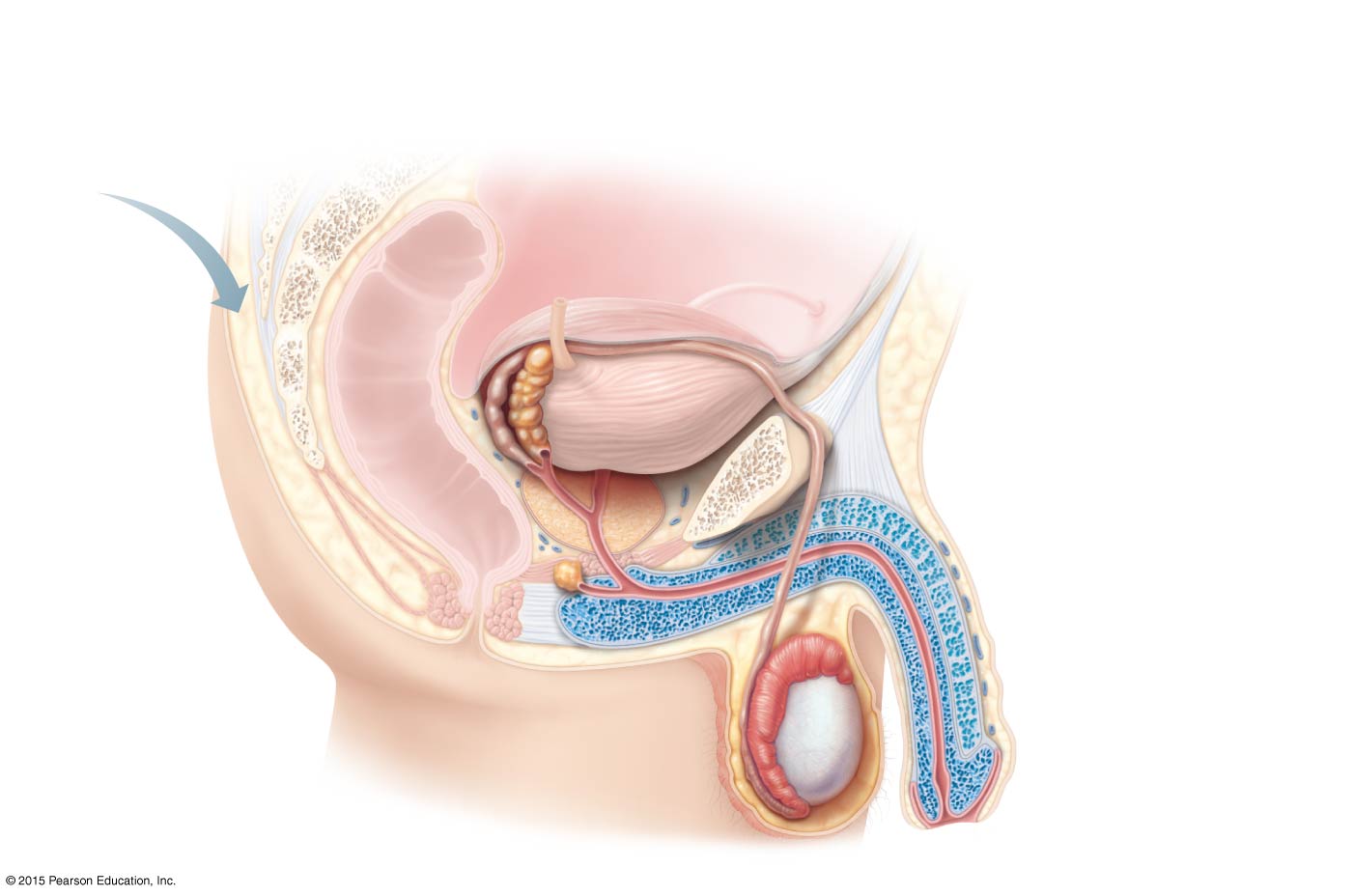 Ureter
Urinary bladder
Seminal vesicle
Prostatic urethra
Ampulla ofductus deferens
Pubis
Membranous urethra
Ejaculatory duct
Urogenital diaphragm
Rectum
Erectile tissueof the penis
Prostate
Bulbo-urethral gland
Spongy urethra
Shaft of the penis
Ductus (vas) deferens
Glans penis
Epididymis
Testis
Prepuce
Scrotum
External urethralorifice
Figure 16.2b Male reproductive organs.
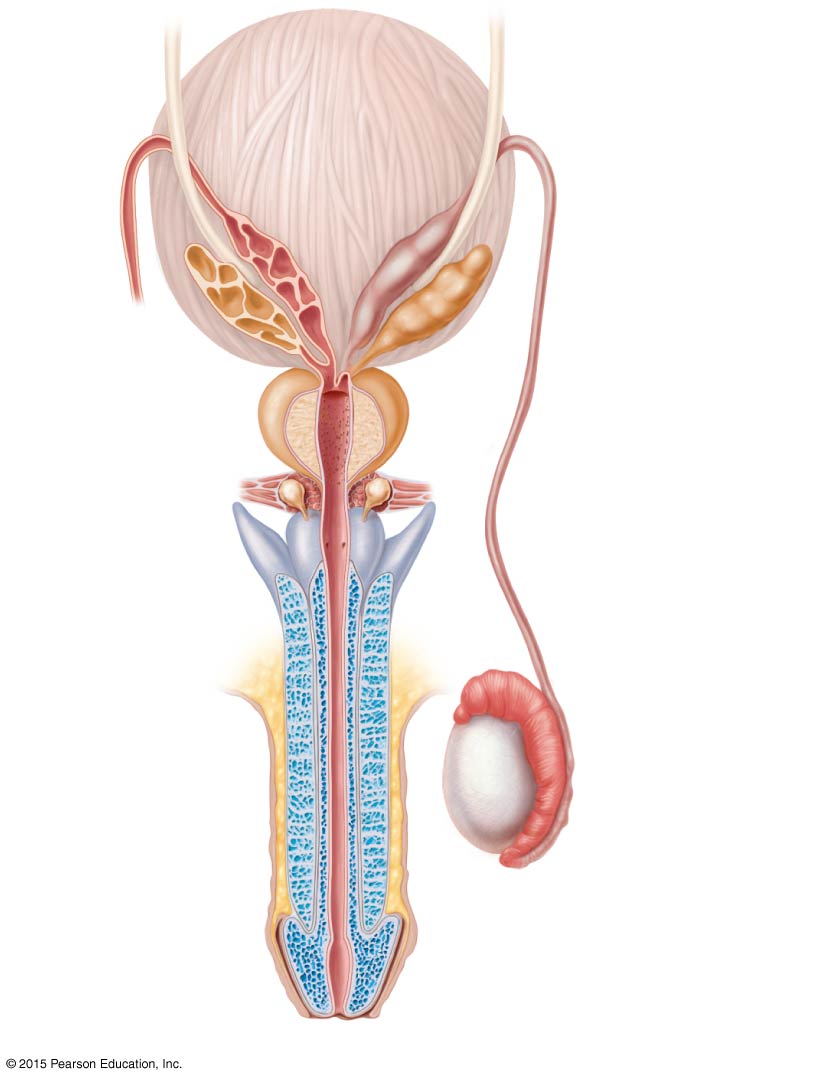 Urinary bladder
Ureter
Ampullaof ductusdeferens
Prostate
Seminalvesicle
Ejaculatoryduct
Prostaticurethra
Orifices ofprostatic ducts
Bulbo-urethralgland
Membranousurethra
Ductusdeferens
Root ofpenis
Erectiletissueof penis
Epididymis
Shaft (body)of penis
Testis
Spongyurethra
Glans penis
Prepuce
(b)
External urethral orifice
Accessory Glands and Semen
Semen
Milky white mixture of sperm and accessory gland secretions
Advantages of accessory gland secretions
Fructose provides energy for sperm cells
Alkalinity of semen helps neutralize the acidic environment of vagina
Semen inhibits bacterial multiplication
Elements of semen enhance sperm motility
© 2015 Pearson Education, Inc.
External Genitalia
Scrotum
Penis
© 2015 Pearson Education, Inc.
External Genitalia
Scrotum
Divided sac of skin outside the abdomen that houses the testes
Maintains testes at 3°C lower than normal body temperature to protect sperm viability
© 2015 Pearson Education, Inc.
Figure 16.1 Sagittal section of the testis and associated epididymis.
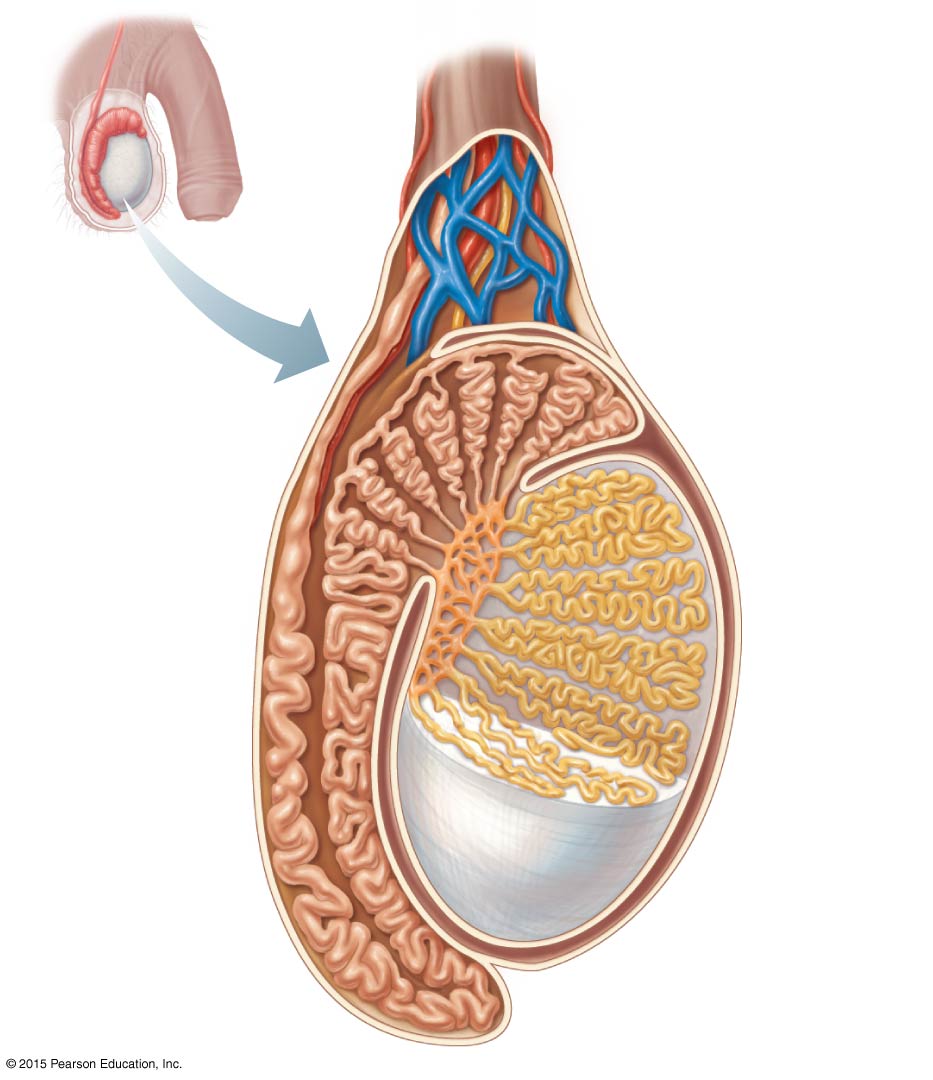 Spermatic cord
Blood vesselsand nerves
Seminiferoustubule
Rete testis
Ductus (vas)deferens
Lobule
Septum
Tunicaalbuginea
Epididymis
External Genitalia
Penis
Delivers sperm into the female reproductive tract
Regions of the penis
Shaft
Glans penis (enlarged tip) 
Prepuce (foreskin)
Folded cuff of skin around proximal end
Often removed by circumcision
© 2015 Pearson Education, Inc.
External Genitalia
Penis (continued)
Internally there are three areas of spongy erectile tissue around the urethra
Erections occur when this erectile tissue fills with blood during sexual excitement
© 2015 Pearson Education, Inc.
Figure 16.2a Male reproductive organs.
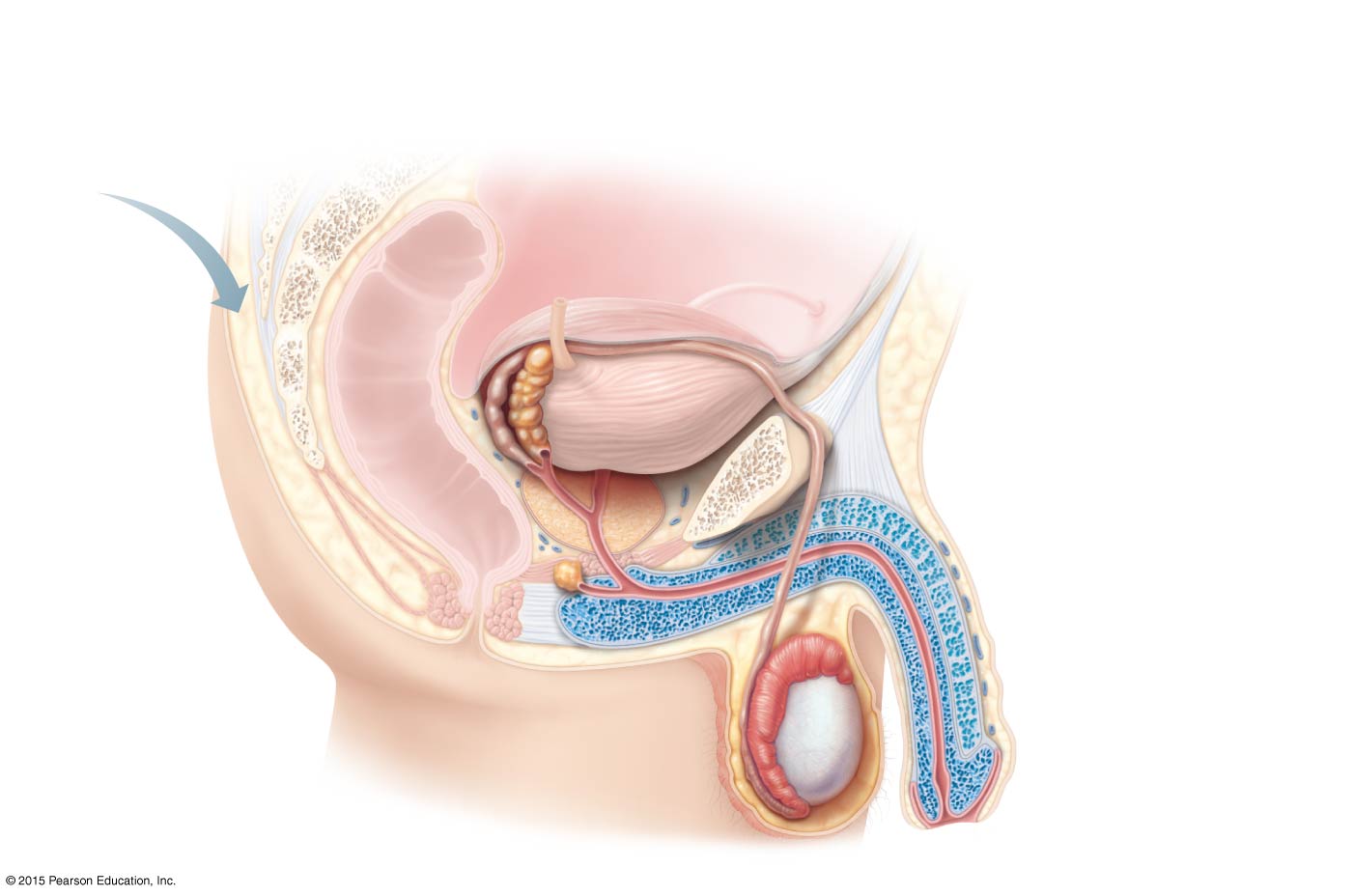 Ureter
Urinary bladder
Seminal vesicle
Prostatic urethra
Ampulla ofductus deferens
Pubis
Membranous urethra
Ejaculatory duct
Urogenital diaphragm
Rectum
Erectile tissueof the penis
Prostate
Bulbo-urethral gland
Spongy urethra
Shaft of the penis
Ductus (vas) deferens
Glans penis
Epididymis
Testis
Prepuce
Scrotum
External urethralorifice
Figure 16.2b Male reproductive organs.
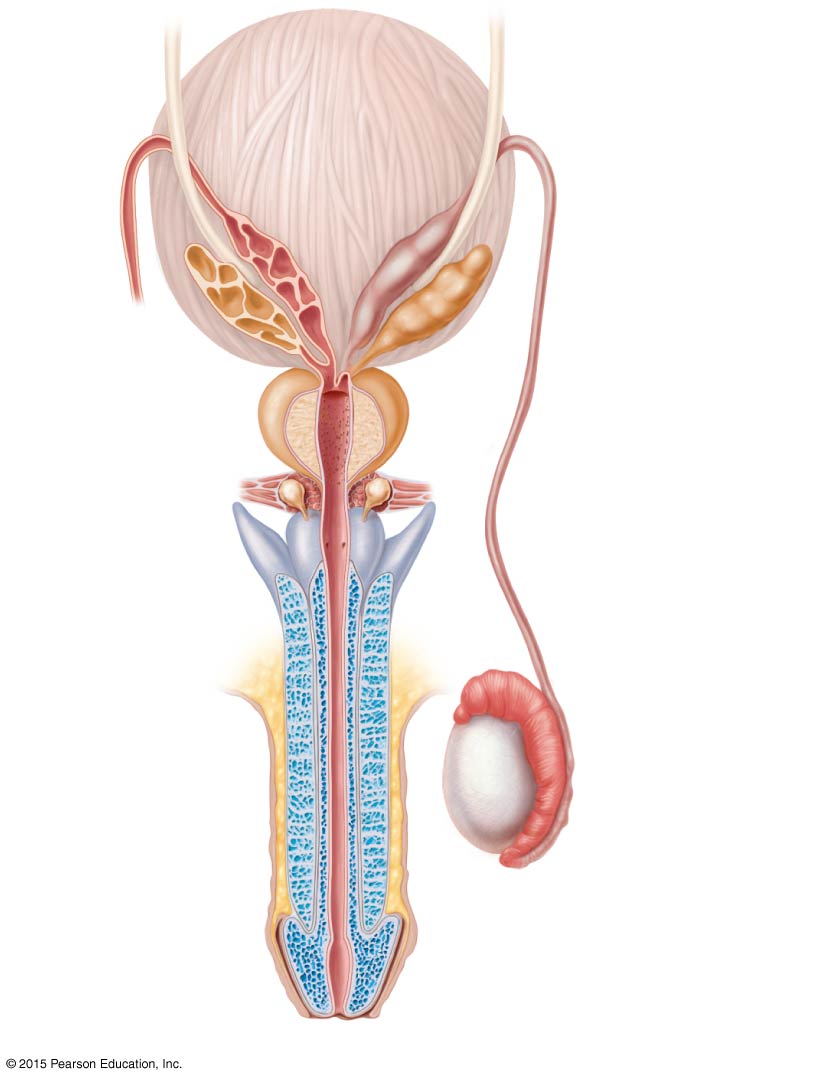 Urinary bladder
Ureter
Ampullaof ductusdeferens
Prostate
Seminalvesicle
Ejaculatoryduct
Prostaticurethra
Orifices ofprostatic ducts
Bulbo-urethralgland
Membranousurethra
Ductusdeferens
Root ofpenis
Erectiletissueof penis
Epididymis
Shaft (body)of penis
Testis
Spongyurethra
Glans penis
Prepuce
(b)
External urethral orifice
Spermatogenesis
Process of making sperm cells
Begins at puberty and continues throughout life
Sperm are formed in the seminiferous tubules
© 2015 Pearson Education, Inc.
Figure 16.3 Spermatogenesis.
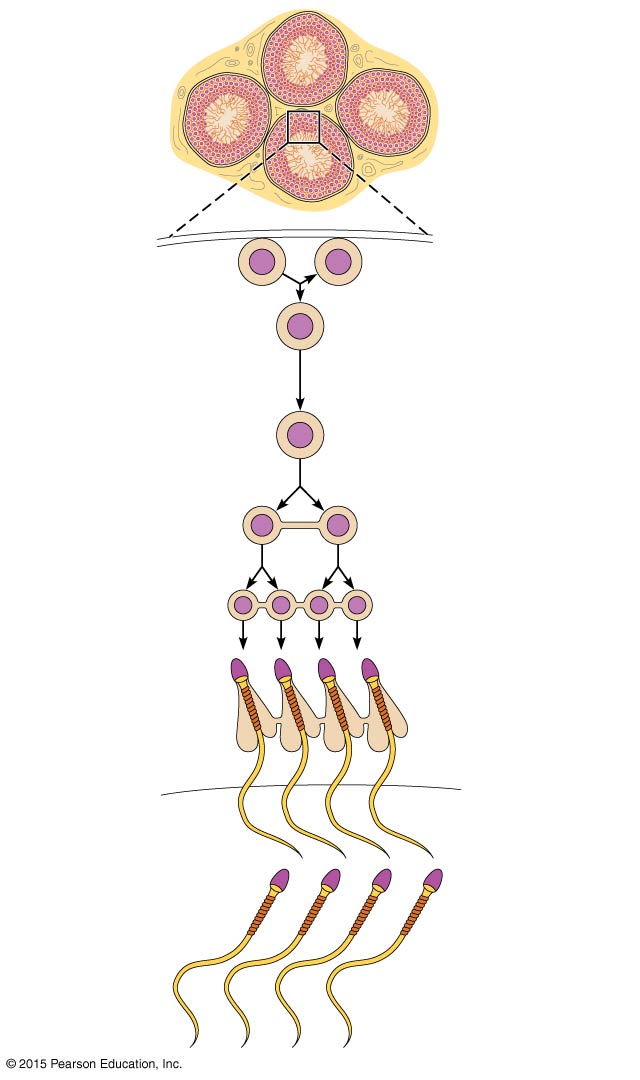 Seminiferoustubule
Basementmembrane
Daughter cell type A(remains at basementmembrane as a stem cell)
Spermatogonium(stem cell)
2n
2n
Mitosis
2n
Growth
Daughter cell type B(moves toward tubulelumen)
Entersprophase ofmeiosis I
2n
Primaryspermatocyte
Meiosis Icompleted
Meiosis
Secondaryspermatocytes
n	n
Meiosis II
Early spermatids
n	n	n	n
Spermatogenesis
Late spermatids
n	n	n	n
Spermiogenesis
Sperm
n	n	n	n
Lumen ofseminiferoustubule
Figure 16.3 Spermatogenesis (1 of 2).
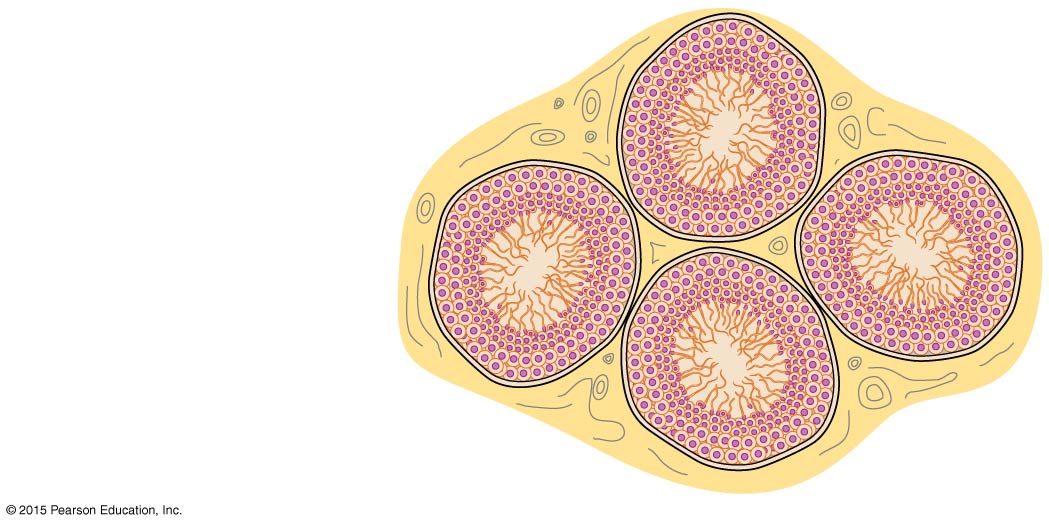 Seminiferoustubule
Figure 16.3 Spermatogenesis (2 of 2).
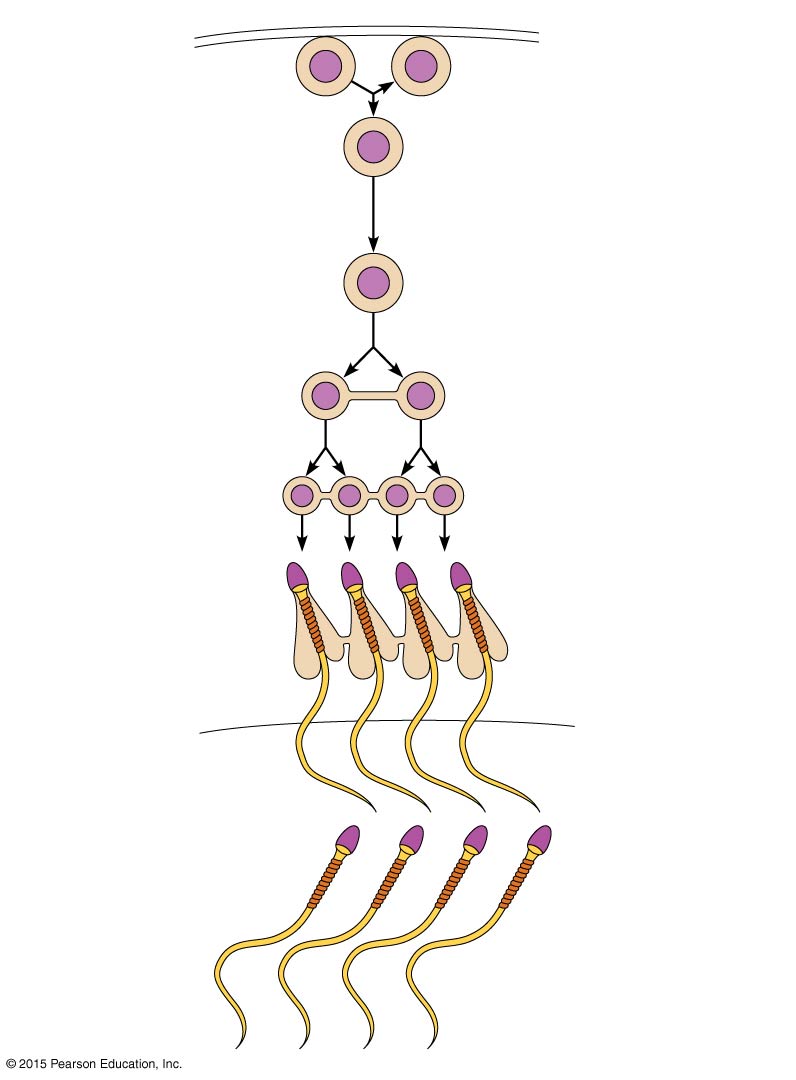 Basementmembrane
Daughter cell type A(remains at basementmembrane as a stem cell)
2n
2n
Spermatogonium(stem cell)
Mitosis
2n
Growth
Daughter cell type B(moves toward tubulelumen)
Entersprophase ofmeiosis I
2n
Primaryspermatocyte
Meiosis Icompleted
Meiosis
Secondaryspermatocytes
n	n
Meiosis II
Early spermatids
n	n	n	n
Spermatogenesis
Late spermatids
n	n	n	n
Spermiogenesis
Sperm
n	n	n	n
Lumen ofseminiferoustubule
Spermatogenesis
Spermatogonia (stem cells) undergo rapid mitosis to produce more stem cells before puberty
During puberty, follicle-stimulating hormone (FSH) is secreted in increasing amounts
© 2015 Pearson Education, Inc.
Concept Link
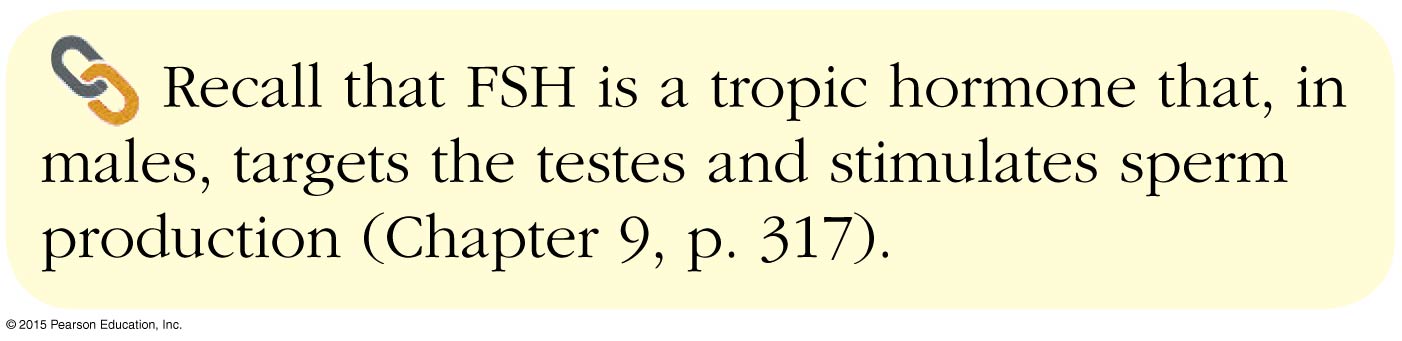 © 2015 Pearson Education, Inc.
Spermatogenesis
Each division of a spermatogonium stem cell produces:
A stem cell, called a type A daughter cell, that continues the stem cell line
The other cell produced becomes a primary spermatocyte, called a type B daughter cell
© 2015 Pearson Education, Inc.
Spermatogenesis
Primary spermatocytes undergo two successive divisions known as meiosis
One primary spermatocyte produces four haploid spermatids
Spermatids—23 chromosomes, n (half as much genetic material as other body cells)
Union of a sperm (23 chromosomes, n) with an egg (23 chromosomes, n) creates a zygote (2n, or 46 chromosomes)
© 2015 Pearson Education, Inc.
Figure 16.4 The human life cycle.
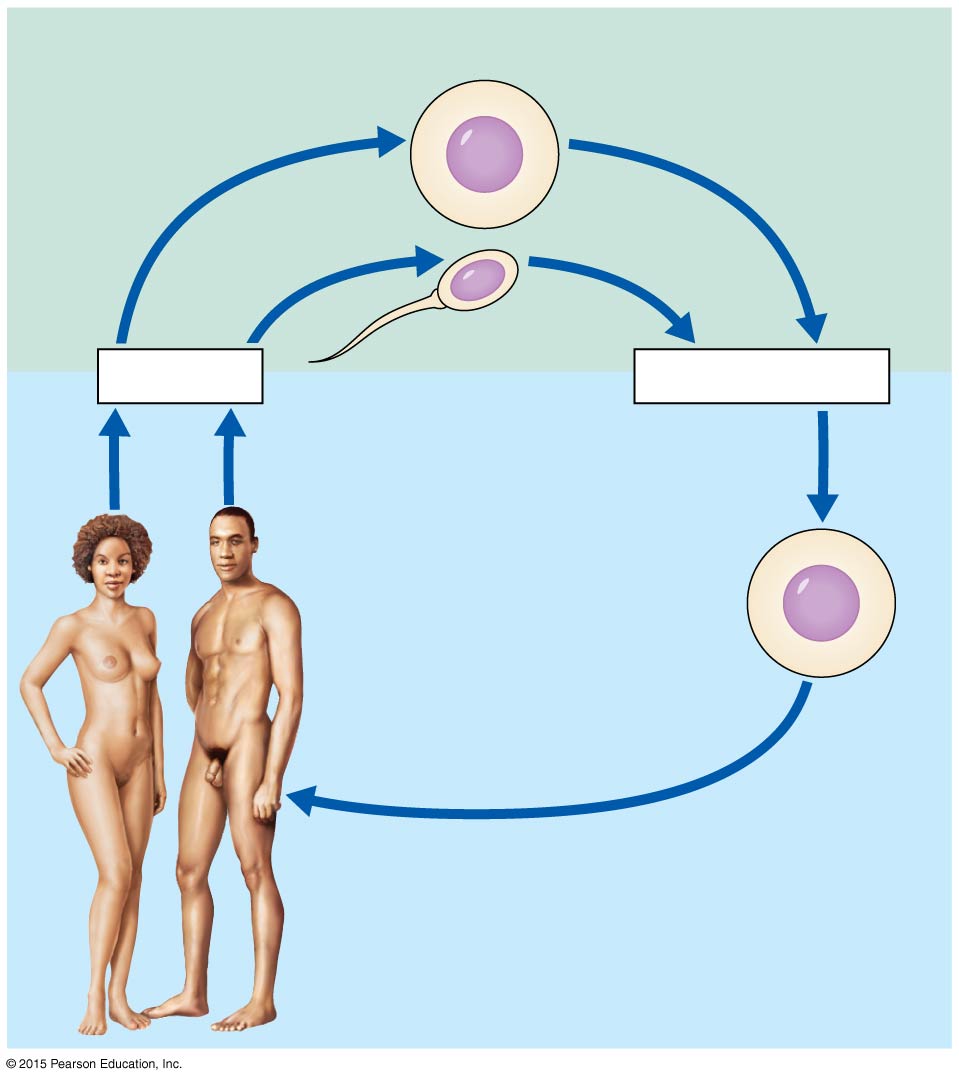 Gametes (n = 23)
n
Egg
n
Sperm
Meiosis
Fertilization
Multicellularadults(2n = 46)
2n
Zygote(2n = 46)
Mitosis anddevelopment
Spermatogenesis
Spermiogenesis
Streaming process that strips excess cytoplasm from a spermatid and modifies it into a sperm 
Mature sperm is compacted into three regions: head, midpiece, tail
The entire process of spermatogenesis, including spermiogenesis, takes 64 to 72 days
© 2015 Pearson Education, Inc.
Figure 16.5a Structure of sperm.
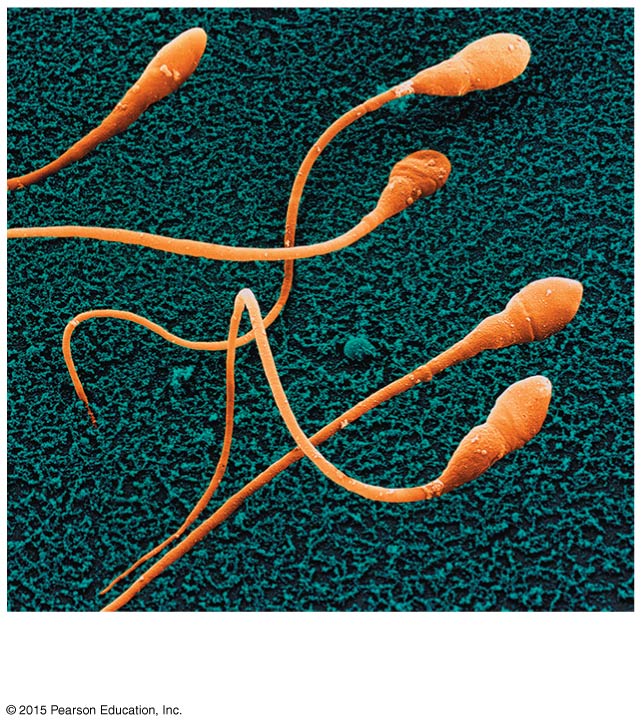 (a)
Figure 16.5b Structure of sperm.
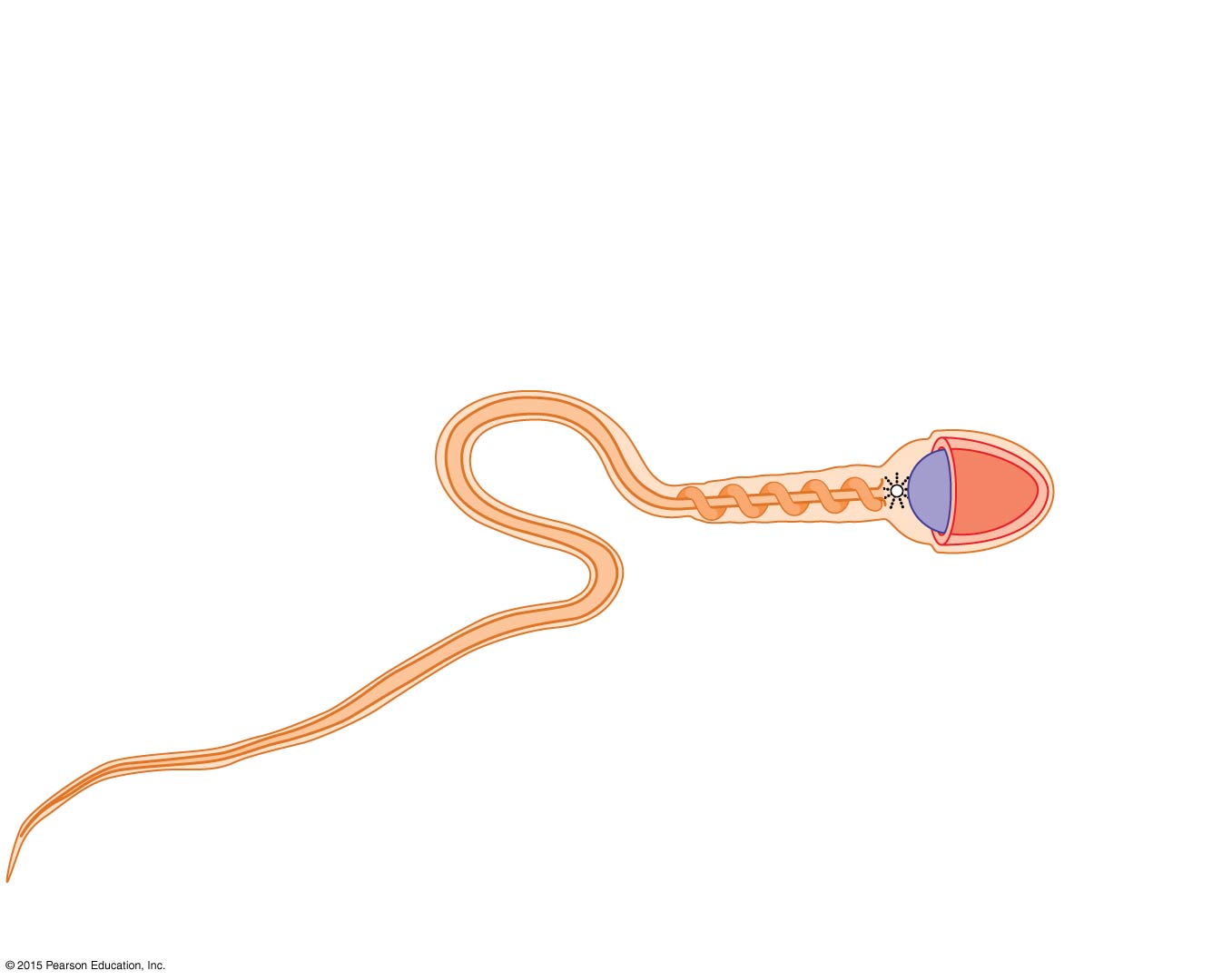 Provides geneticinstructions and ameans of penetratingthe follicle cellcapsule andoocyte membrane
Providesenergy formobility
Plasma membrane
Neck
Providesfor mobility
Tail
Head
Midpiece
Axial filament
of tail
Acrosome
Nucleus
Mitochondria
Proximal centriole
Testosterone Production
Testosterone is the most important hormone of the testes
Produced by interstitial cells in the testes
During puberty, luteinizing hormone (LH) from the anterior pituitary activates the interstitial cells
In turn, testosterone is produced
© 2015 Pearson Education, Inc.
Testosterone Production
Testosterone
Stimulates reproductive organ development
Underlies sex drive
Causes secondary sex characteristics
Deepening of voice
Increased hair growth 
Enlargement of skeletal muscles
Increased bone growth and density
© 2015 Pearson Education, Inc.
Figure 16.6 Hormonal control of the testis.
Slide 1
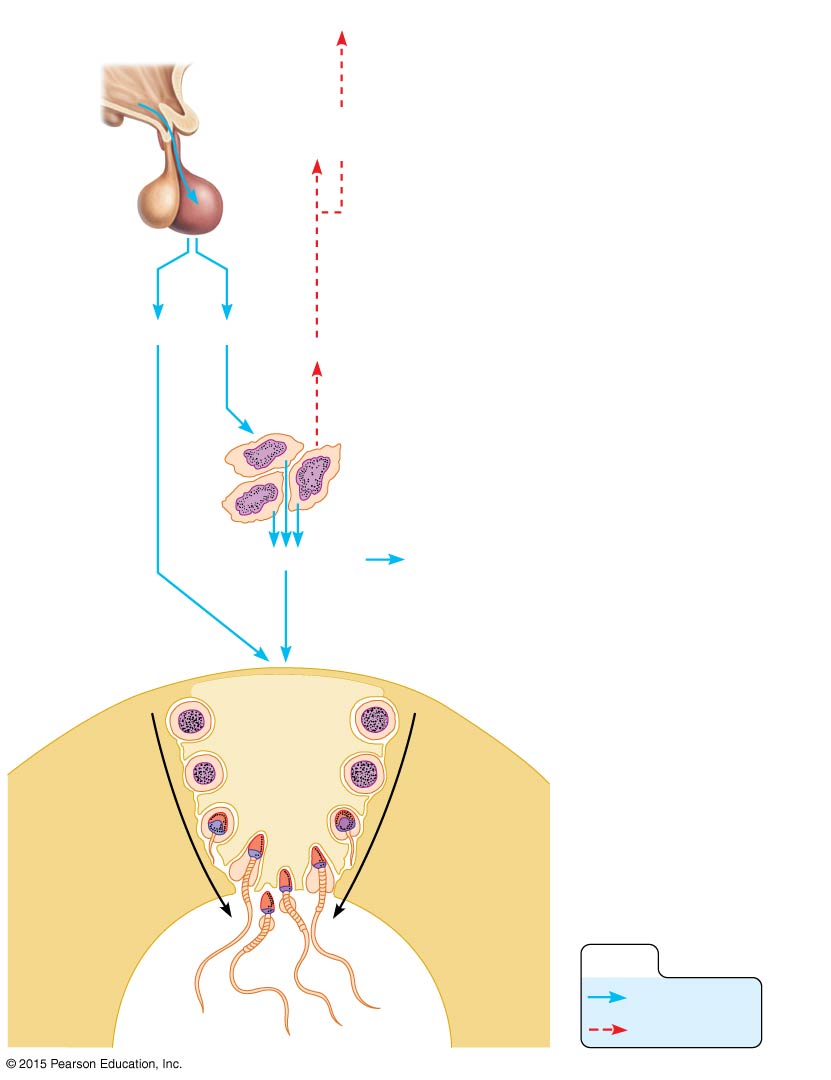 Hypothalamus
The hypothalamus releasesgonadotropin-releasing hormone(GnRH).
1
1
GnRH
GnRH stimulates the anteriorpituitary to release gonadotropins—FSH and LH.
Anteriorpituitary
2
3
FSH stimulates spermatogeniccells to produce sperm.
5
2
LH stimulates the interstitialcells to release testosterone,which serves as the final triggerfor spermatogenesis.Testosterone then enhancesspermatogenesis.
4
LH
FSH
Testosterone
4
3
5
Rising level of testosteroneexerts feedback inhibition on thehypothalamus and pituitary.
5
Primary and secondarysex characteristics
Testosterone
Seminiferoustubule in testis
Supporting cell
FSH andtestosteronestimulatespermproduction
Spermatogeniccells
Spermatogenesis
KEY:
Stimulates
Inhibits
Anatomy of the Female Reproductive System
Ovaries
Duct system
Uterine (fallopian) tubes
Uterus
Vagina
External genitalia
© 2015 Pearson Education, Inc.
Figure 16.8a The human female reproductive organs.
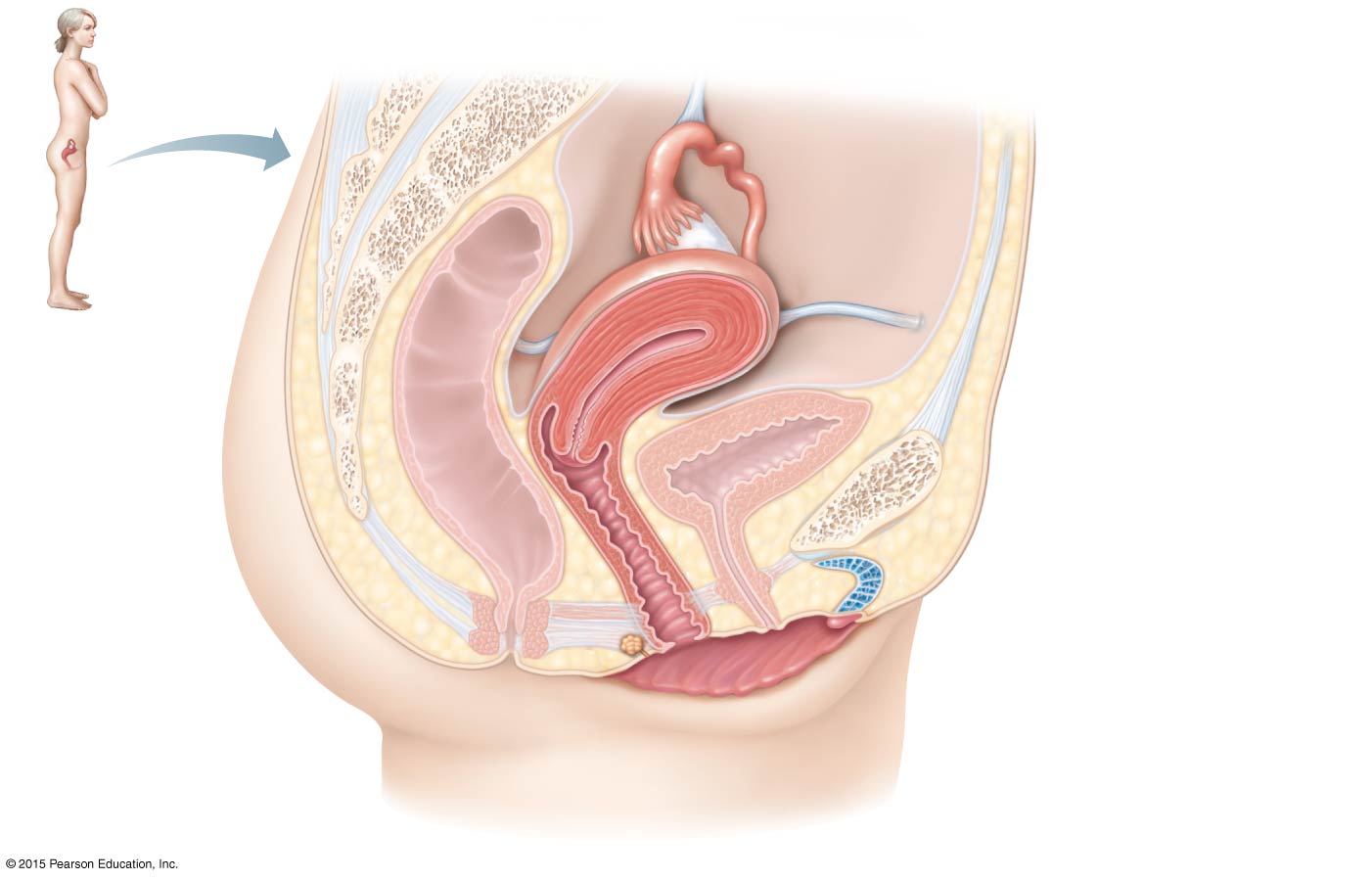 Suspensory ligament of ovary(part of broad ligament)
Infundibulum
Uterine tube
Ovary
Fimbriae
Uterus (fundus)
Uterosacralligament
Round ligament
Urinary bladder
Pubic symphysis
Rectum
Mons pubis
Cervix
Urethra
Vagina
Clitoris
Anus
Hymen
Labium minus
Greater vestibular gland
Labium majus
(a)
Ovaries
The ovaries house many ovarian follicles (sac-like structures)
Each follicle consists of:
Oocyte (immature egg)
Follicle cells—layers of different cells that surround the oocyte
© 2015 Pearson Education, Inc.
Figure 16.7 Sagittal view of a human ovary showing the developmental stages of an ovarian follicle.
Growing follicles
Primary follicle
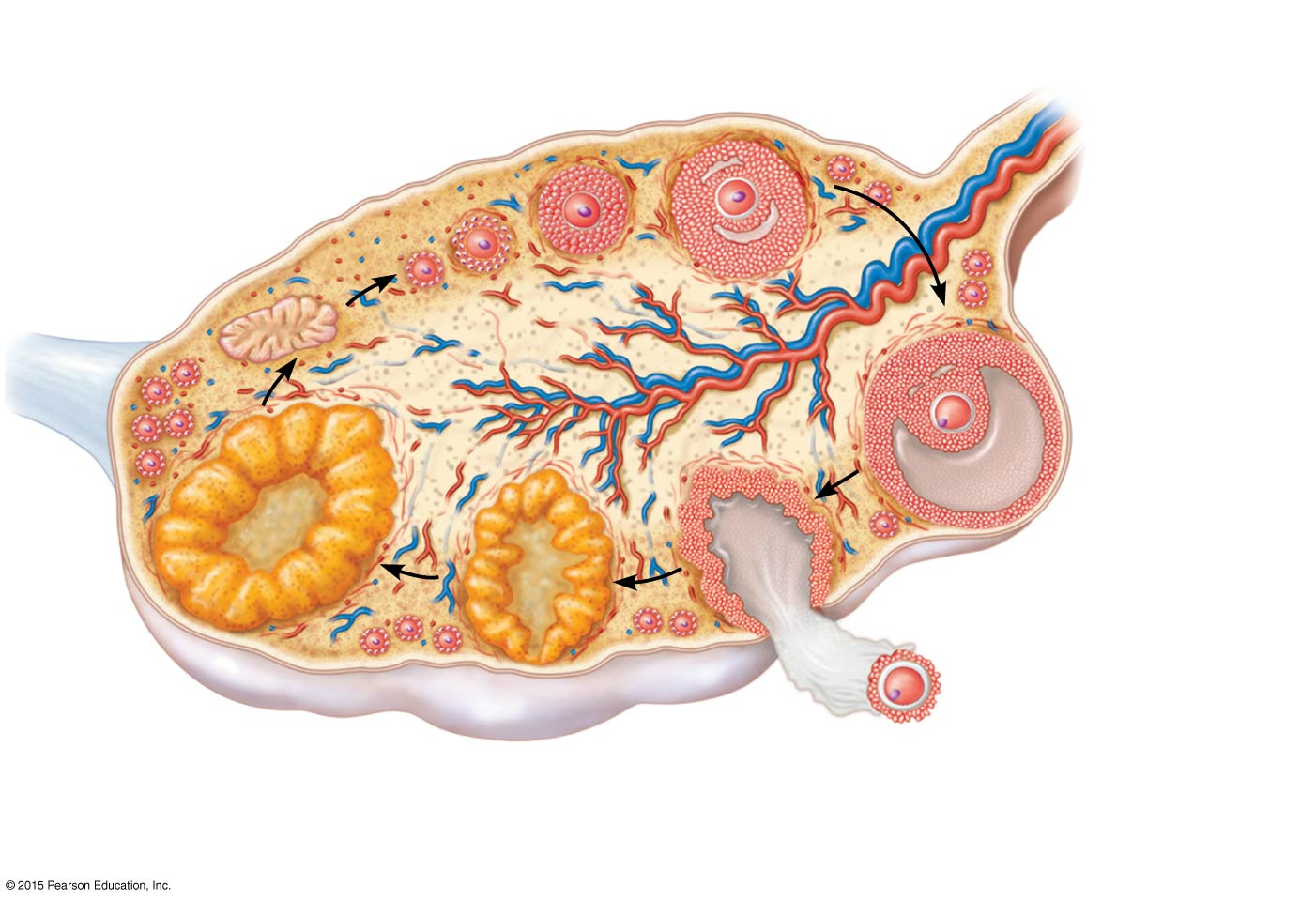 Degeneratingcorpus luteum
Bloodvessels
Antrum
Coronaradiata
Mature vesicular(Graafian) follicle
Germinalepithelium
Corpus luteum
Secondary oocyte
Developingcorpus luteum
Rupturedfollicle
Ovulation
Ovaries
Primary follicle—contains an immature oocyte
Vesicular (Graafian) follicle—growing follicle with a maturing oocyte
Ovulation—the follicle ruptures when the egg is mature and ready to be ejected from the ovary; occurs about every 28 days
The ruptured follicle is transformed into a corpus luteum
© 2015 Pearson Education, Inc.
Ovaries
Suspensory ligaments secure the ovaries to the lateral walls of the pelvis 
Ovarian ligaments anchor the ovaries to the uterus
Broad ligaments, a fold of peritoneum, enclose and hold the ovaries in place
© 2015 Pearson Education, Inc.
Figure 16.8a The human female reproductive organs.
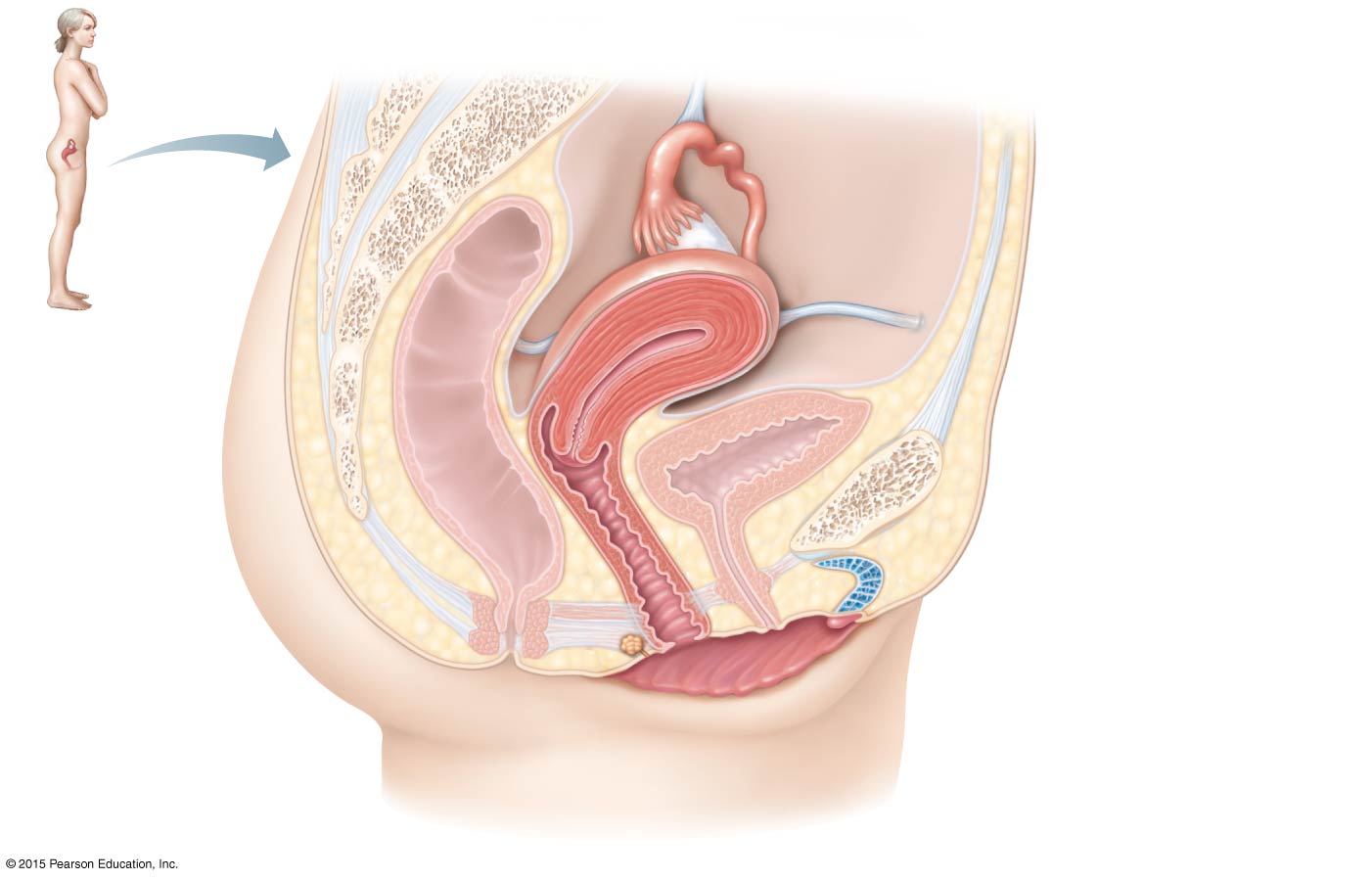 Suspensory ligament of ovary(part of broad ligament)
Infundibulum
Uterine tube
Ovary
Fimbriae
Uterus (fundus)
Uterosacralligament
Round ligament
Urinary bladder
Pubic symphysis
Rectum
Mons pubis
Cervix
Urethra
Vagina
Clitoris
Anus
Hymen
Labium minus
Greater vestibular gland
Labium majus
(a)
Figure 16.8b The human female reproductive organs.
Suspensoryligament of ovary
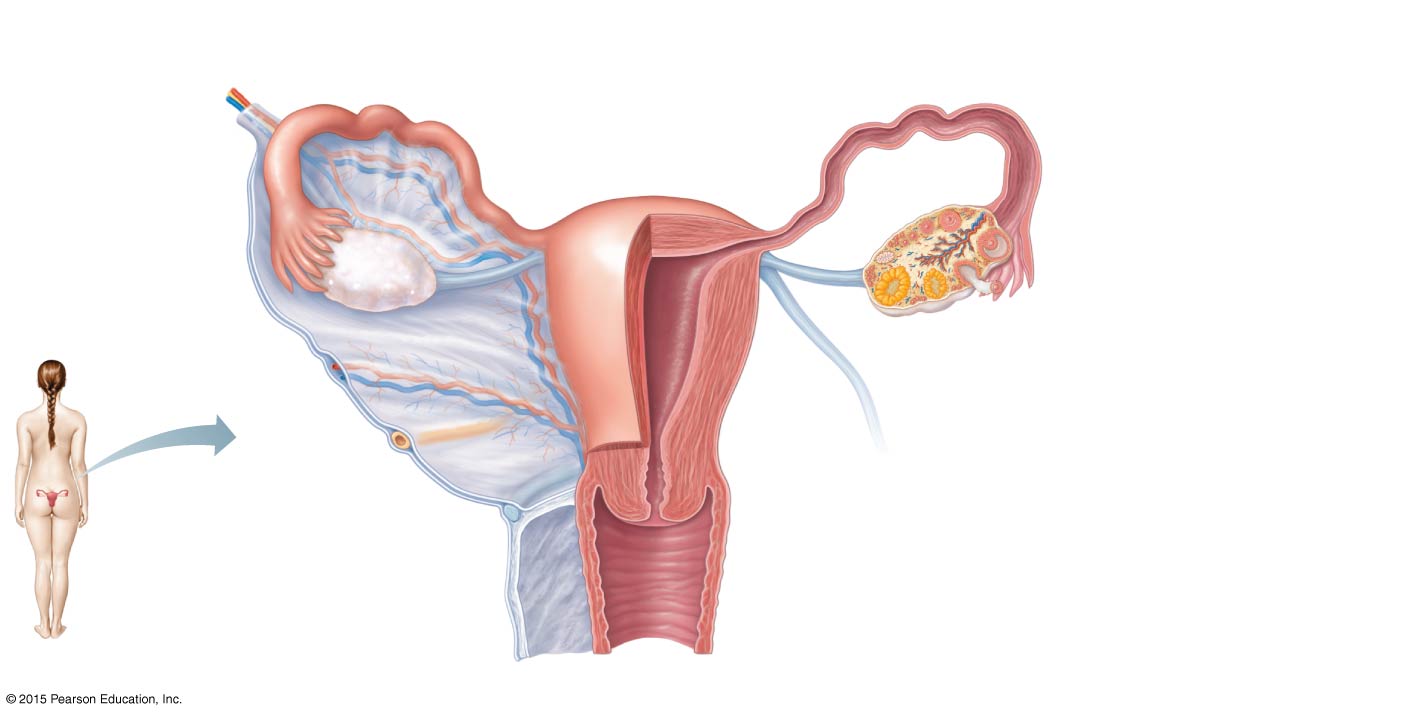 Uterine (fallopian) tube
Lumen (cavity)of uterus
Fundusof uterus
Ovarianblood vessels
Ovary
Infundibulum
Broadligament
Uterinetube
Fimbriae
Ovarian ligament
Round ligament of uterus
Body of uterus
Endometrium
Wall of uterus
Myometrium
Perimetrium
Ureter
Uterine bloodvessels
Cervical canal
Uterosacral ligament
Vagina
Cervix
(b)
Duct System
Uterine (fallopian) tubes 
Uterus
Vagina
© 2015 Pearson Education, Inc.
Duct System
Uterine (fallopian) tubes
Receive the ovulated oocyte from the ovaries
Provide a site for fertilization
Empty into the uterus
Little or no contact between ovaries and uterine tubes
Supported and enclosed by the broad ligament
© 2015 Pearson Education, Inc.
Duct System
Uterine (fallopian) tube structure
Fimbriae
Fingerlike projections at the distal end of the uterine tube 
Receive the oocyte from the ovary
Cilia 
Located inside the uterine tube 
Slowly move the oocyte towards the uterus (takes 3 to 4 days)
© 2015 Pearson Education, Inc.
Figure 16.8b The human female reproductive organs.
Suspensoryligament of ovary
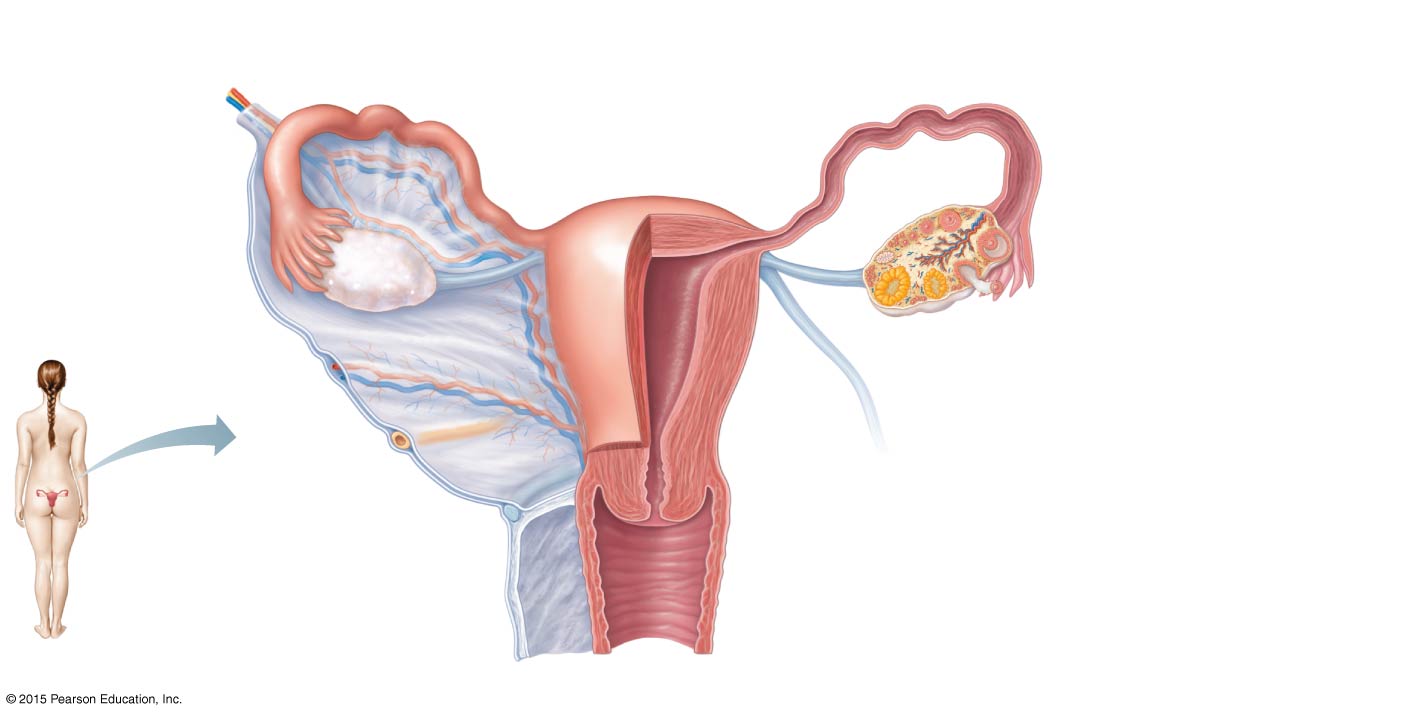 Uterine (fallopian) tube
Lumen (cavity)of uterus
Fundusof uterus
Ovarianblood vessels
Ovary
Infundibulum
Broadligament
Uterinetube
Fimbriae
Ovarian ligament
Round ligament of uterus
Body of uterus
Endometrium
Wall of uterus
Myometrium
Perimetrium
Ureter
Uterine bloodvessels
Cervical canal
Uterosacral ligament
Vagina
Cervix
(b)
Duct System
Uterus 
Pear-shaped muscular organ situated between the urinary bladder and rectum
Receives, retains, nourishes a fertilized egg
© 2015 Pearson Education, Inc.
Duct System
Uterus 
Broad ligament suspends the uterus in the pelvis
Round ligament anchors the uterus anteriorly
Uterosacral ligament anchors the uterus posteriorly
© 2015 Pearson Education, Inc.
Duct System
Regions of the uterus:
Body—main portion
Fundus—superior rounded region above where uterine tube enters
Cervix—narrow outlet that protrudes into the vagina
© 2015 Pearson Education, Inc.
Duct System
Walls of the uterus
Endometrium
Inner layer
Allows for implantation of a fertilized egg
Sloughs off if no pregnancy occurs (menses)
Myometrium is the middle layer of smooth muscle that contracts during labor
Perimetrium (visceral peritoneum) is the outermost serous layer of the uterus
© 2015 Pearson Education, Inc.
Duct System
Vagina 
Passageway that extends from cervix to exterior of body and is located between urinary bladder and rectum
Serves as the canal that allows a baby or menstrual flow to leave the body
Receives the penis during sexual intercourse
Hymen—partially closes the vagina until it is ruptured
© 2015 Pearson Education, Inc.
Figure 16.8a The human female reproductive organs.
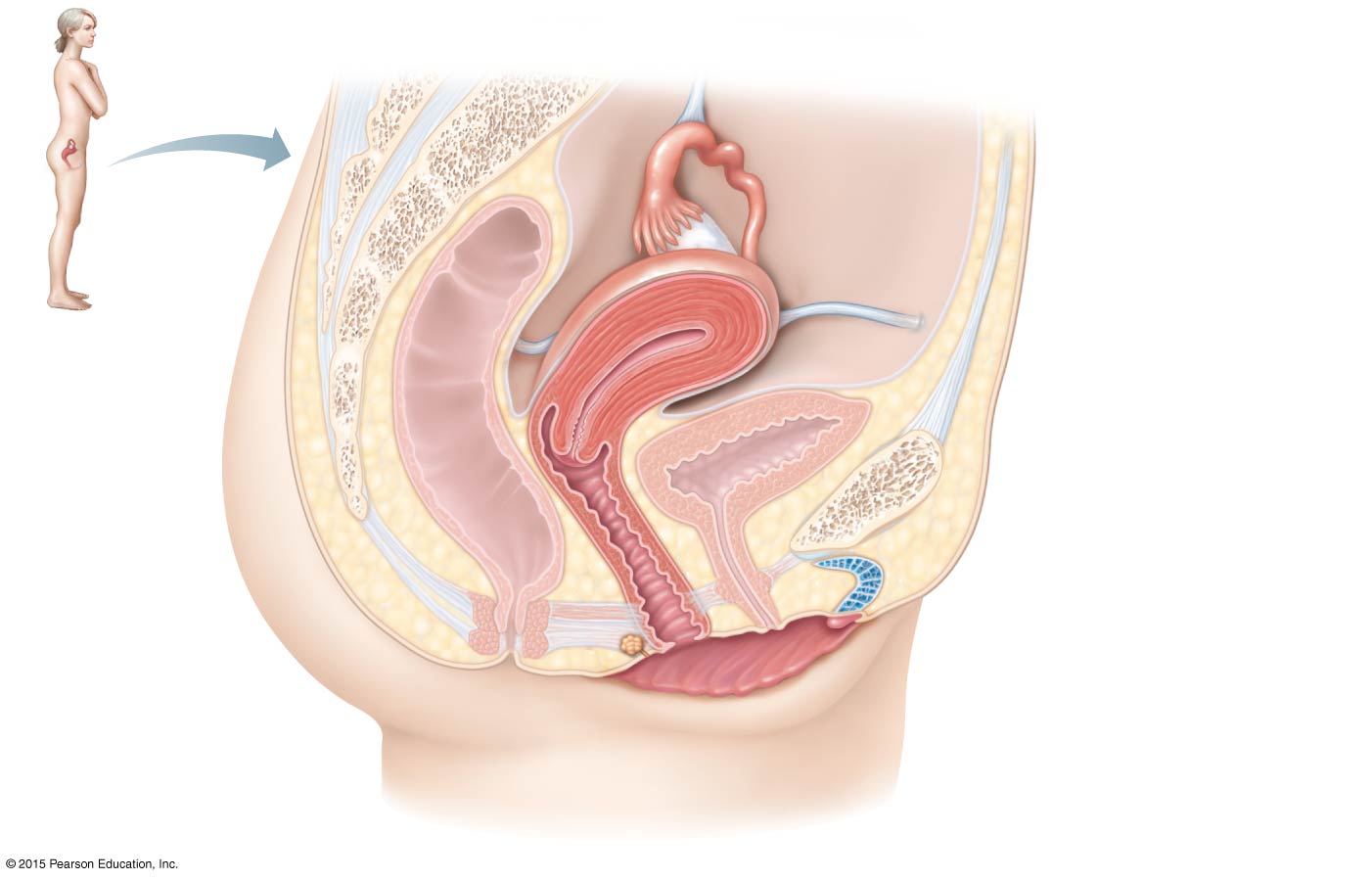 Suspensory ligament of ovary(part of broad ligament)
Infundibulum
Uterine tube
Ovary
Fimbriae
Uterus (fundus)
Uterosacralligament
Round ligament
Urinary bladder
Pubic symphysis
Rectum
Mons pubis
Cervix
Urethra
Vagina
Clitoris
Anus
Hymen
Labium minus
Greater vestibular gland
Labium majus
(a)
Figure 16.8b The human female reproductive organs.
Suspensoryligament of ovary
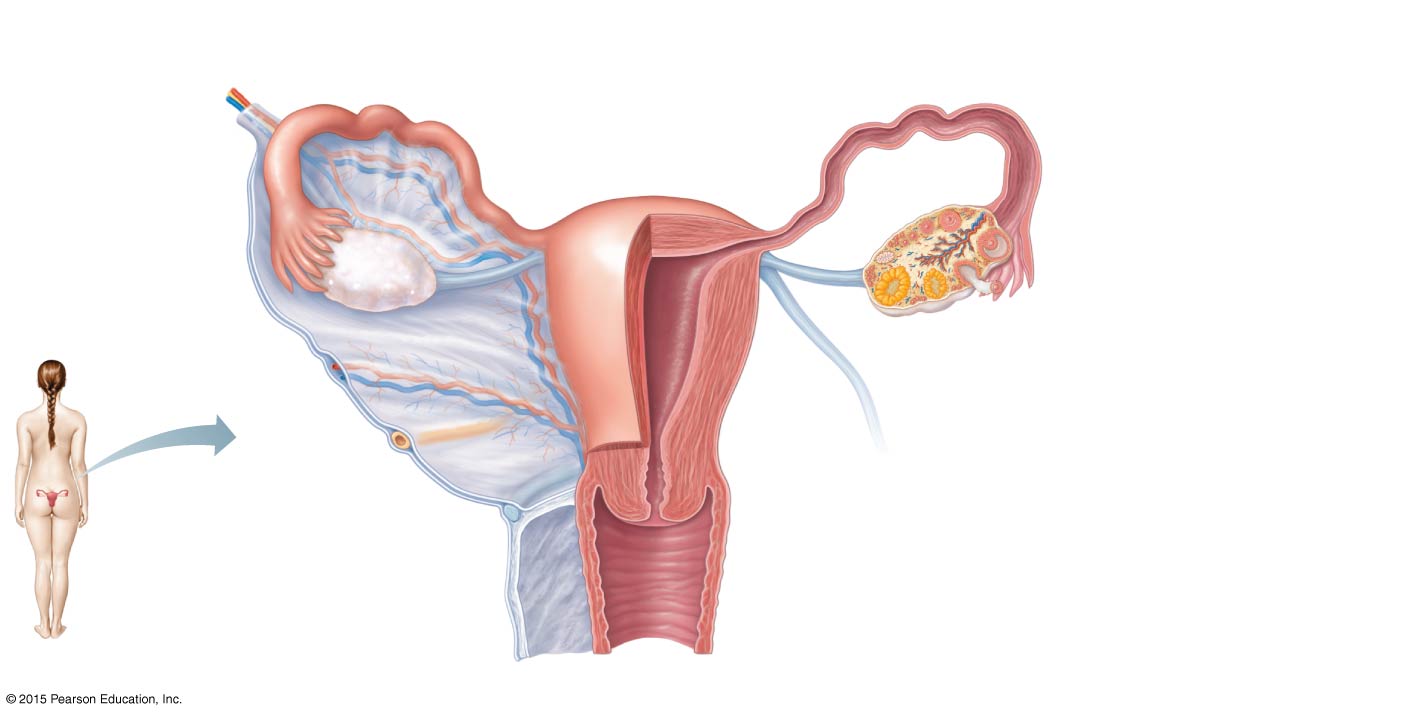 Uterine (fallopian) tube
Lumen (cavity)of uterus
Fundusof uterus
Ovarianblood vessels
Ovary
Infundibulum
Broadligament
Uterinetube
Fimbriae
Ovarian ligament
Round ligament of uterus
Body of uterus
Endometrium
Wall of uterus
Myometrium
Perimetrium
Ureter
Uterine bloodvessels
Cervical canal
Uterosacral ligament
Vagina
Cervix
(b)
External Genitalia and Female Perineum
The female external genitalia, or vulva, includes:
Mons pubis
Labia
Clitoris
Urethral orifice
Vaginal orifice
Greater vestibular glands
© 2015 Pearson Education, Inc.
Figure 16.9 External genitalia of the human female.
Mons pubis
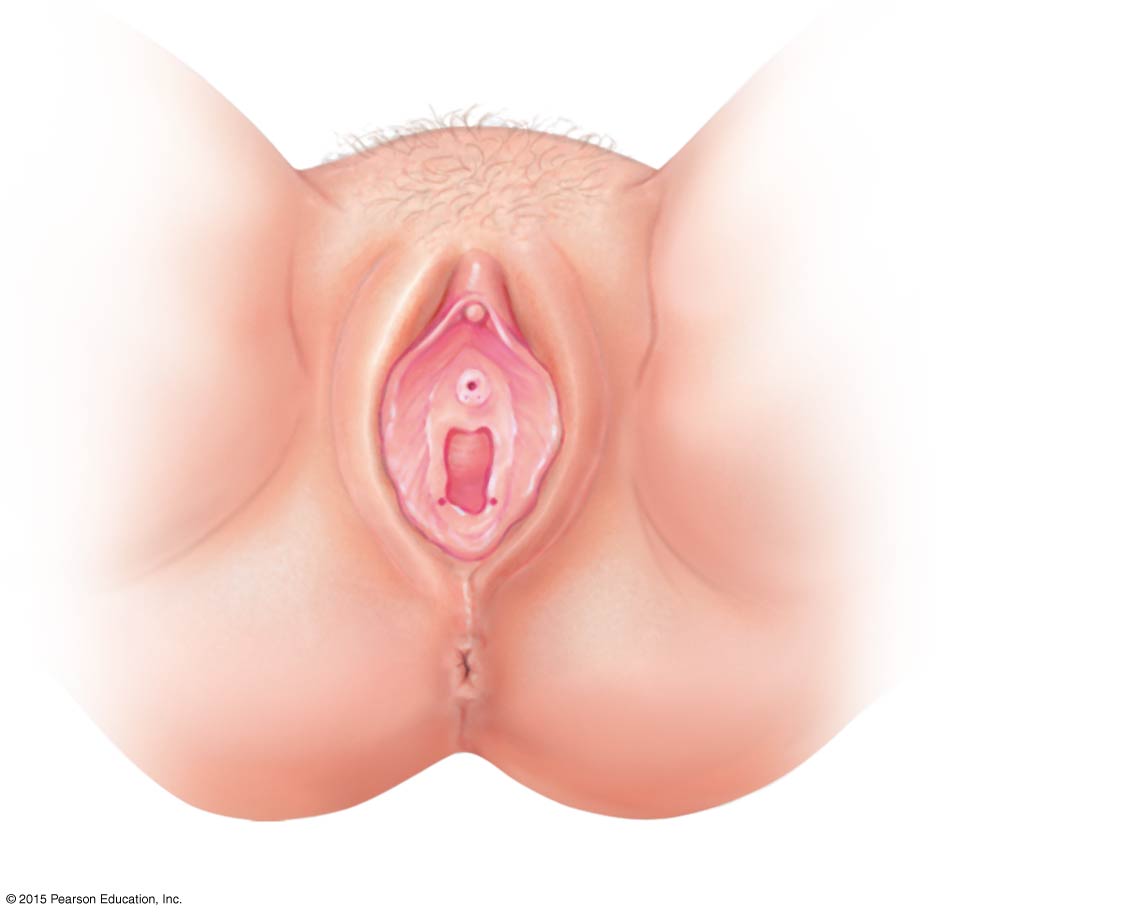 Labia majora
Prepuce ofclitoris
Clitoris
Vestibule
Urethral orifice
Vaginal orifice
Opening of ductof greatervestibular gland
Labia minora
Perineum
Anus
External Genitalia and Female Perineum
Mons pubis
Fatty area overlying the pubic symphysis
Covered with pubic hair after puberty
© 2015 Pearson Education, Inc.
External Genitalia and Female Perineum
Labia—skin folds
Labia majora
Hair-covered skin folds 
Enclose the labia minora
Also encloses the vestibule
Labia minora—delicate, hair-free folds of skin
© 2015 Pearson Education, Inc.
External Genitalia and Female Perineum
Vestibule
Enclosed by labia majora
Contains external openings of the urethra and vagina
Greater vestibular glands
One is found on each side of the vagina
Secretes lubricant during intercourse
© 2015 Pearson Education, Inc.
External Genitalia and Female Perineum
Clitoris
Contains erectile tissue
Corresponds to the male penis
The clitoris is similar to the penis in that it is:
Hooded by a prepuce
Composed of sensitive erectile tissue
Swollen with blood during sexual excitement
© 2015 Pearson Education, Inc.
External Genitalia and Female Perineum
Perineum
Diamond-shaped region between the anterior ends of the labial folds, anus posteriorly, and ischial tuberosities laterally
© 2015 Pearson Education, Inc.
Figure 16.9 External genitalia of the human female.
Mons pubis
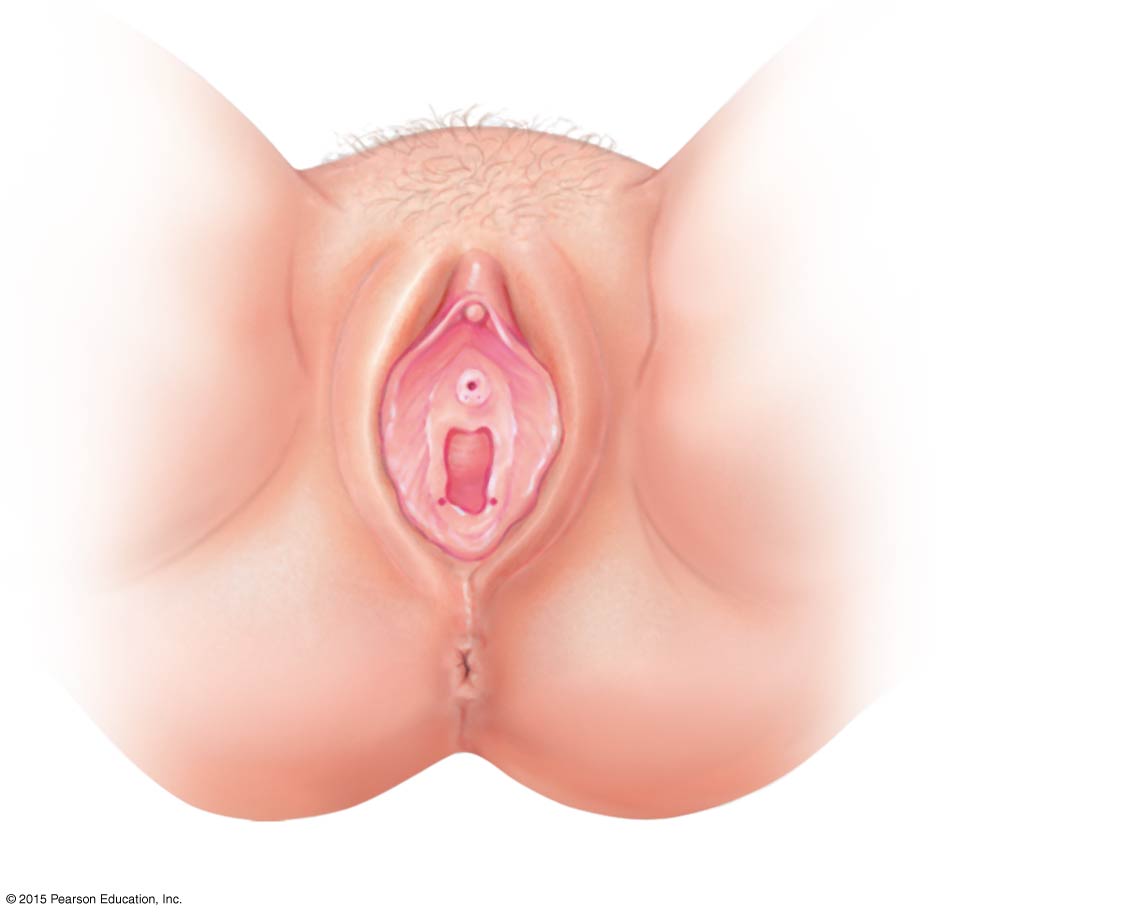 Labia majora
Prepuce ofclitoris
Clitoris
Vestibule
Urethral orifice
Vaginal orifice
Opening of ductof greatervestibular gland
Labia minora
Perineum
Anus
Female Reproductive Functions and Cycles
The total supply of eggs is determined by the time a female is born
Ability to release eggs begins at puberty
Reproductive ability ends at menopause
Oocytes are matured in developing ovarian follicles
© 2015 Pearson Education, Inc.
Oogenesis and the Ovarian Cycle
Oogenesis is the process of producing ova (eggs) in a female
Oogonia are female stem cells found in a developing fetus
Oogonia undergo mitosis to produce primary oocytes that are surrounded by cells that form primary follicles in the ovary
© 2015 Pearson Education, Inc.
Oogenesis and the Ovarian Cycle
Primary oocytes are inactive until puberty 
Follicle stimulating hormone (FSH) causes some primary follicles to mature each month
Cyclic monthly changes constitute the ovarian cycle
© 2015 Pearson Education, Inc.
Oogenesis and the Ovarian Cycle
Meiosis starts inside maturing follicle
Produces a secondary oocyte and the first polar body
Follicle development to the stage of a vesicular follicle takes about 14 days
Ovulation of a secondary oocyte occurs with the release of luteinizing hormone (LH)
Secondary oocyte is released and surrounded by a corona radiata
© 2015 Pearson Education, Inc.
Oogenesis and the Ovarian Cycle
Meiosis is completed after ovulation only if sperm penetrates the oocyte
Ovum is produced 
Two additional polar bodies are produced
Once ovum is formed, the 23 chromosomes can be combined with the 23 chromosomes of the sperm to form the fertilized egg (zygote)
If the secondary oocyte is not penetrated by a sperm, it dies and does not complete meiosis to form an ovum
© 2015 Pearson Education, Inc.
Male and Female Differences
Meiosis
Males—produces four functional sperm
Females—produces one functional ovum and three tiny polar bodies
Sex cell size and structure
Sperm are tiny, motile, and equipped with nutrients in seminal fluid
Egg is large, is nonmotile, and has nutrient reserves to nourish the embryo until implantation
© 2015 Pearson Education, Inc.
Figure 16.10 Events of oogenesis.
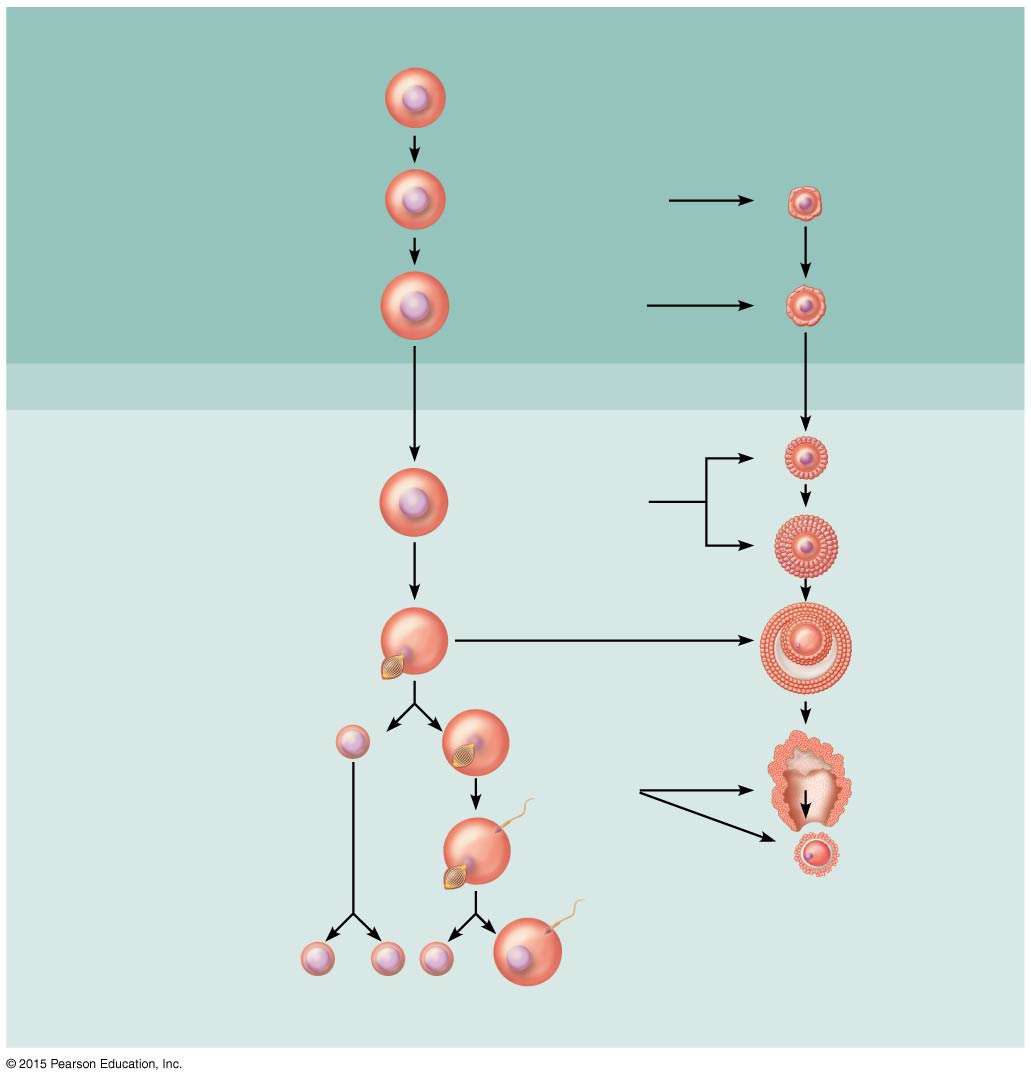 Follicle Developmentin Ovary
Meiotic Events
Before birth
Oogonium (stem cell)
2n
Follicle cells
Mitosis
Oocyte
Primaryfollicle
Primary oocyte
2n
Growth
Primary oocyte(arrested in prophase I;present at birth)
Primaryfollicle
2n
(ovary inactive)
Childhood
Monthly frompuberty to menopause
Primaryfollicle
Primary oocyte(still arrested in prophase I)
2n
Growingfollicle
Maturevesicular(Graafian)follicle
Meiosis I (completed by oneprimary oocyte each month)
Secondary oocyte(arrested in metaphase II)
n
First polar body
Ovulation
Sperm
Ovulatedsecondaryoocyte
Meiosis II of polar body(may or may not occur)
Meiosis II completed(only if spermpenetration occurs)
n
n
n
n
Polar bodies(all polar bodiesdegenerate)
Ovum
Secondpolar body
Uterine (Menstrual) Cycle
Cyclic changes of the endometrium about 28 days in length
Regulated by cyclic production of estrogens and progesterone by the ovaries
FSH and LH, from the anterior pituitary, regulate the production of estrogens and progesterone by the ovaries
Ovulation typically occurs about midway through cycle, on day 14
© 2015 Pearson Education, Inc.
Uterine (Menstrual) Cycle
Stages of the menstrual cycle
Menstrual phase 
Proliferative stage 
Secretory stage
© 2015 Pearson Education, Inc.
Uterine (Menstrual) Cycle
Menstrual phase 
Days 1 to 5
Functional layer of the endometrium is sloughed 
Bleeding occurs for 3 to 5 days
Ovarian hormones are at their lowest levels
By day 5, growing ovarian follicles are producing more estrogen
© 2015 Pearson Education, Inc.
Uterine (Menstrual) Cycle
Proliferative stage 
Days 6 to 14
Regeneration of functional layer of the endometrium
Endometrium is repaired, thickens, and becomes well vascularized
Estrogen levels rise
Ovulation occurs in the ovary at the end of this stage
© 2015 Pearson Education, Inc.
Uterine (Menstrual) Cycle
Secretory stage 
Days 15 to 28
Levels of progesterone rise and increase the blood supply to the endometrium, which becomes more vascular
Progesterone is produced by the corpus luteum, which produces hormones until 10 to 14 days after ovulation
Endometrium increases in size and readies for implantation
© 2015 Pearson Education, Inc.
Uterine (Menstrual) Cycle
Secretory stage (continued)
If fertilization does occur:
Embryo produces a hormone that causes the corpus luteum to continue producing its hormones
If fertilization does NOT occur:
Corpus luteum degenerates as LH blood levels decline
The phases are repeated about every 28 days
© 2015 Pearson Education, Inc.
Figure 16.12a Hormonal interactions of the female cycles.
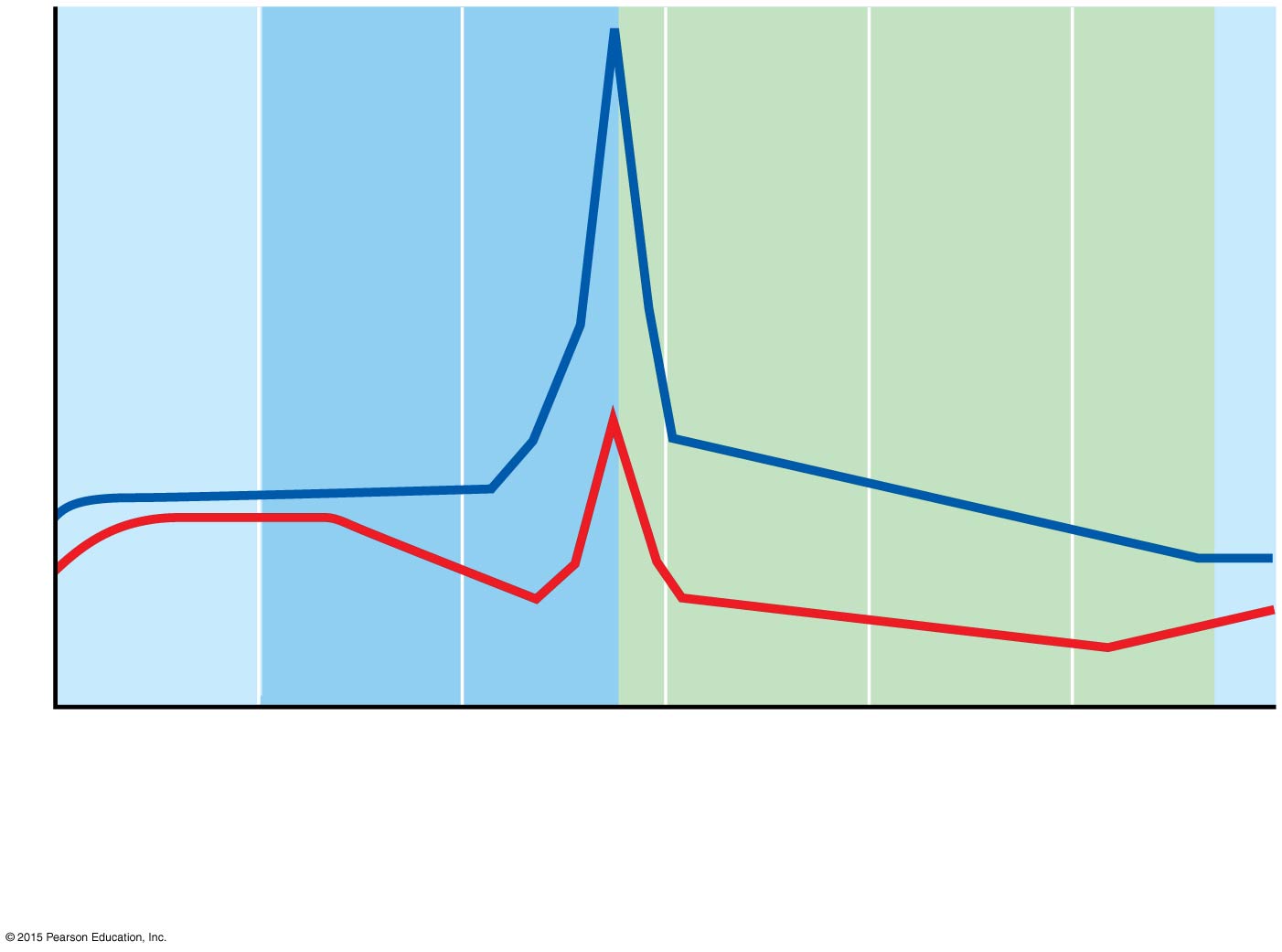 LH
Plasma hormone level
FSH
(a) Fluctuation of gonadotropin levels: Fluctuating levels	of pituitary gonadotropins (FSH and LH) in the blood	regulate the events of the ovarian cycle.
Figure 16.12b Hormonal interactions of the female cycles.
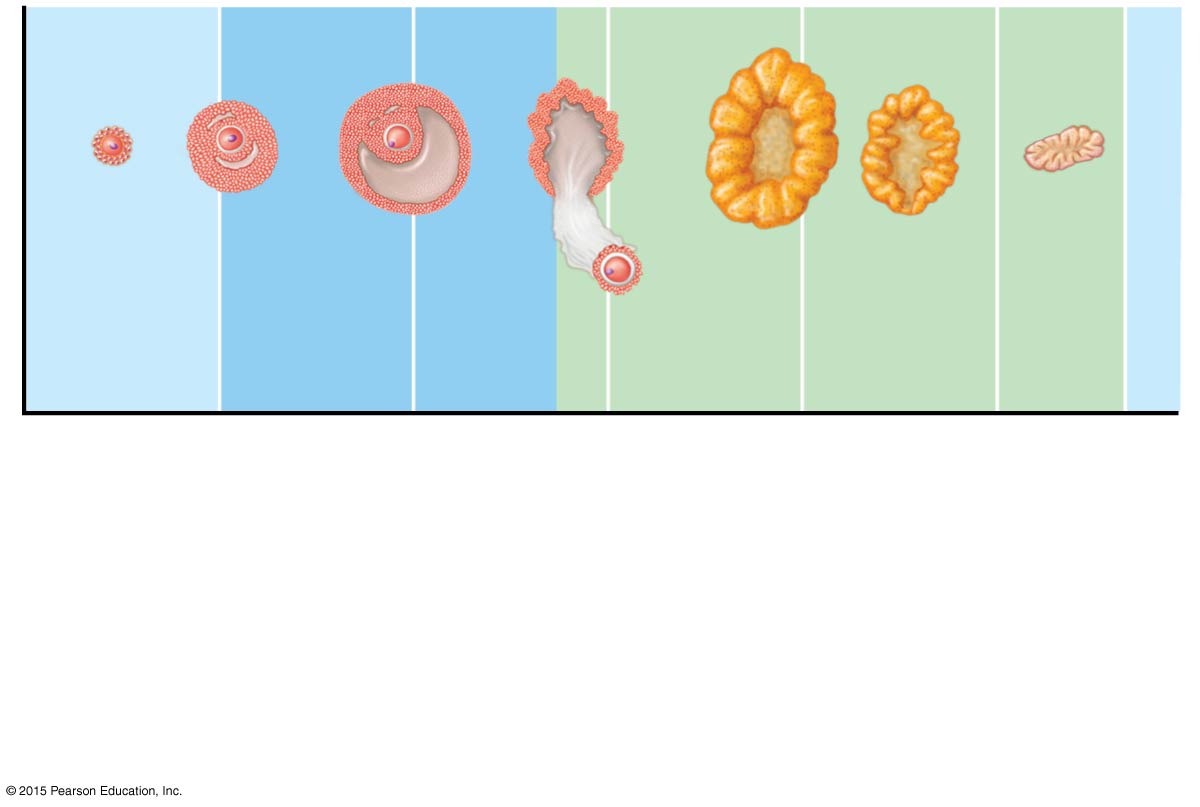 Degeneratingcorpus luteum
Primaryfollicle
Secondaryfollicle
Ovulation
Corpusluteum
Vesicularfollicle
Follicularphase
Lutealphase
Ovulation(Day 14)
(b) Ovarian cycle: Structural changes in the ovarian follicles	during the ovarian cycle are correlated with (d) changes in	the endometrium of the uterus during the uterine cycle.
Figure 16.12c Hormonal interactions of the female cycles.
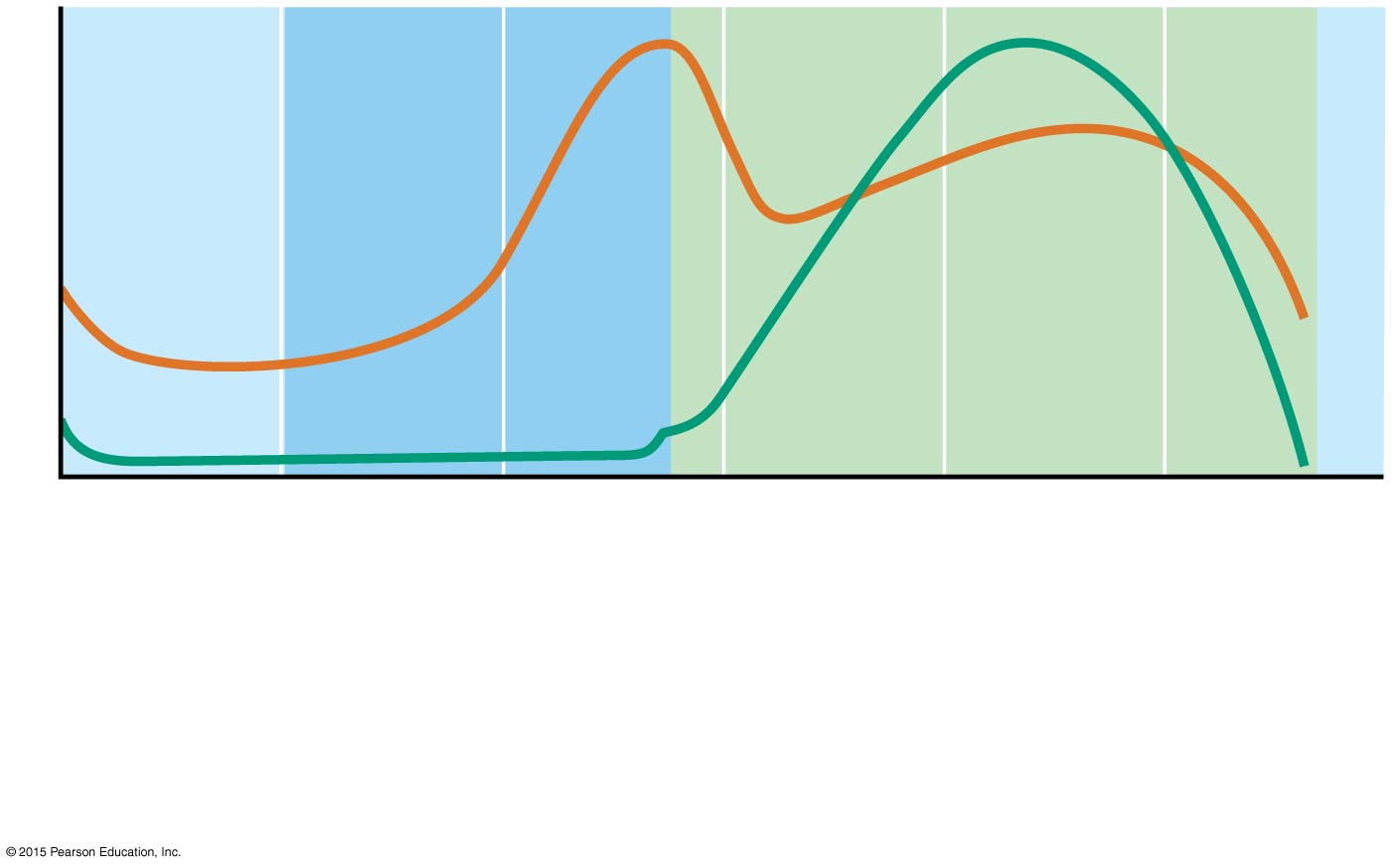 Plasma hormone level
Estrogens
Progesterone
(c) Fluctuation of ovarian hormone levels: Fluctuating	levels of ovarian hormones (estrogens and progesterone)	cause the endometrial changes of the uterine cycle.	The high estrogen levels are also responsible for the 	LH/FSH surge in (a).
Figure 16.12d Hormonal interactions of the female cycles.
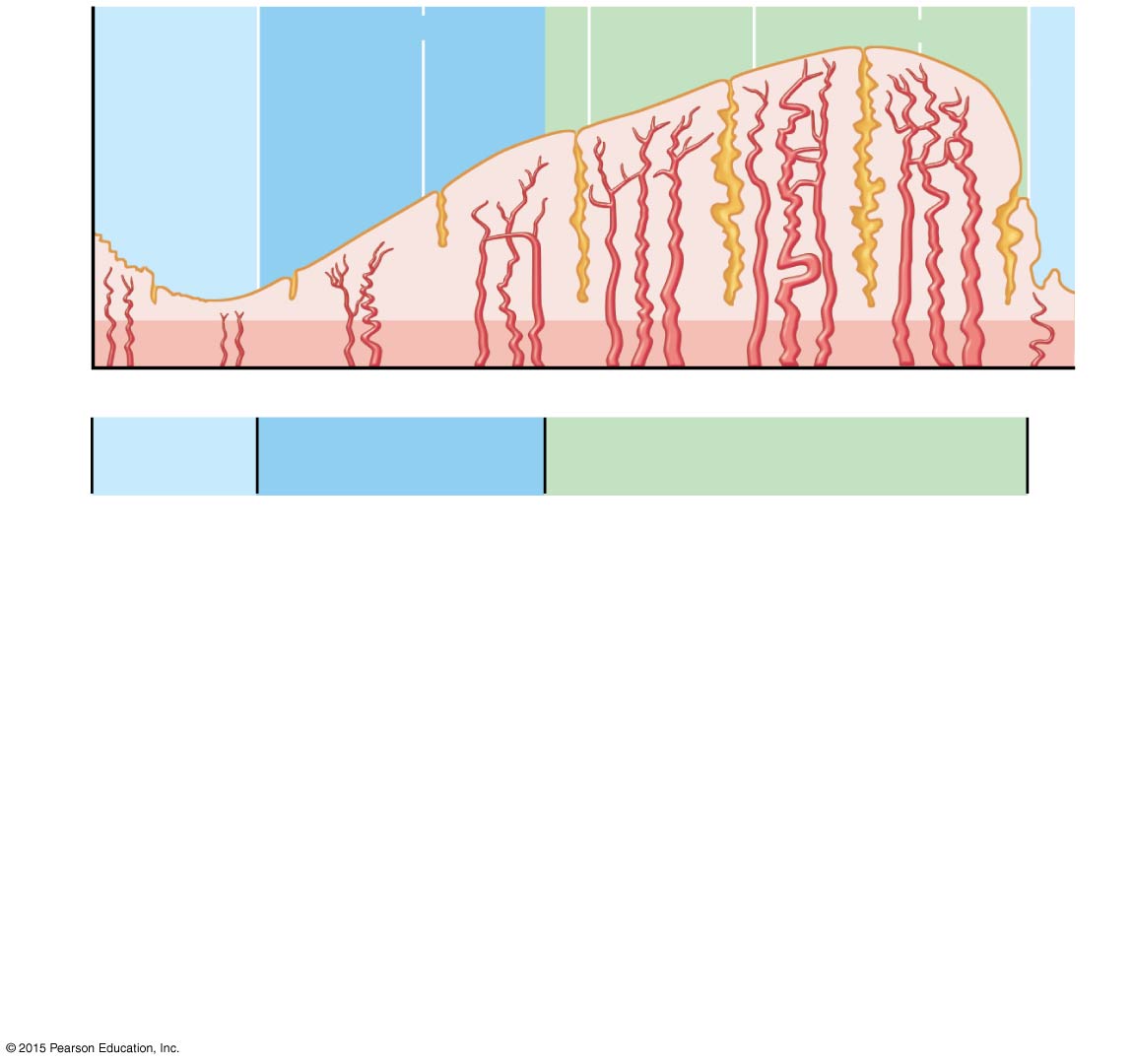 Endometrialglands
Blood vessels
Menstrualflow
Functional layer
Basal layer
1                  5                 10               15                 20               25         28 Days
Menstrualphase
Secretoryphase
Proliferativephase
The menstrual and proliferative phases occur before ovulation,and together correspond to the follicular phase of the ovariancycle. The secretory phase corresponds in time to the luteal phase of the ovarian cycle.
(d) The three phases of the uterine cycle: 	• Menstrual: Shedding of the functional layer of the endometrium.	• Proliferative: Rebuilding of the functional layer of the		endometrium.	• Secretory: Begins immediately after ovulation. Enrichment of		the blood supply and glandular secretion of nutrients prepare		the endometrium to receive an embryo.
Hormone Production by the Ovaries
Estrogens are produced by follicle cells
Cause secondary sex characteristics
Enlargement of accessory organs of the female reproductive system
Development of breasts
Appearance of axillary and pubic hair
Increase in fat beneath the skin, particularly in hips and breasts
Widening and lightening of the pelvis
Onset of menses (menstrual cycle)
© 2015 Pearson Education, Inc.
Hormone Production by the Ovaries
Progesterone is produced by the corpus luteum
Production continues until LH diminishes in the blood
Does not contribute to the appearance of secondary sex characteristics
Other major effects
Helps maintain pregnancy
Prepares the breasts for milk production
© 2015 Pearson Education, Inc.
Figure 16.7 Sagittal view of a human ovary showing the developmental stages of an ovarian follicle.
Growing follicles
Primary follicle
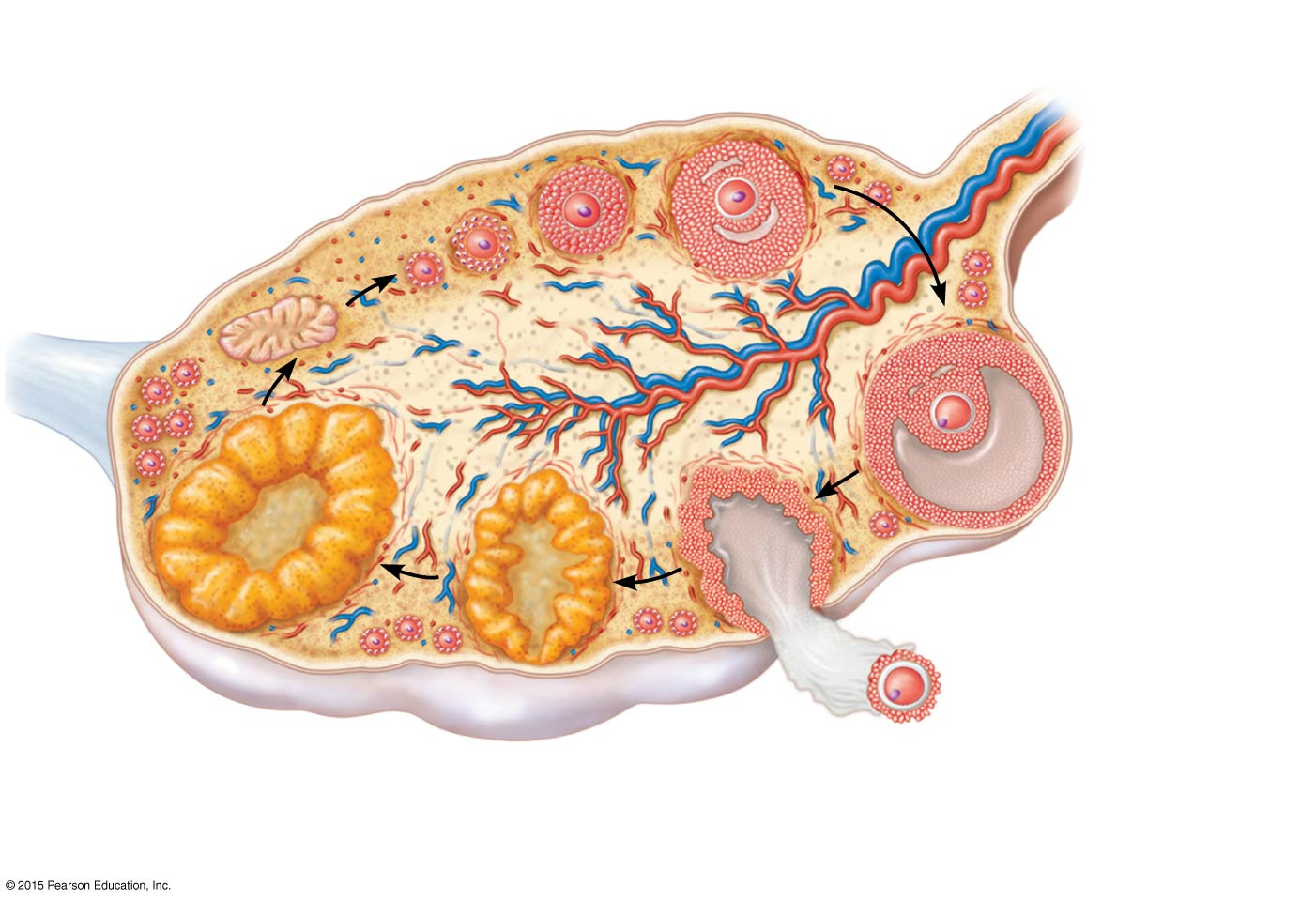 Degeneratingcorpus luteum
Bloodvessels
Antrum
Coronaradiata
Mature vesicular(Graafian) follicle
Germinalepithelium
Corpus luteum
Secondary oocyte
Developingcorpus luteum
Rupturedfollicle
Ovulation
Mammary Glands
Present in both sexes, but function only in females
Modified sweat glands
Function is to produce milk to nourish a newborn
Stimulated by sex hormones (mostly estrogens) to increase in size
© 2015 Pearson Education, Inc.
Mammary Glands
Areola—central pigmented area
Nipple—protruding central area of areola
Lobes—internal structures that radiate around nipple
Lobules—located within each lobe and contain clusters of alveolar glands
Alveolar glands—produce milk when a woman is lactating (producing milk)
Lactiferous ducts—connect alveolar glands to nipple
© 2015 Pearson Education, Inc.
Figure 16.13a Female mammary glands.
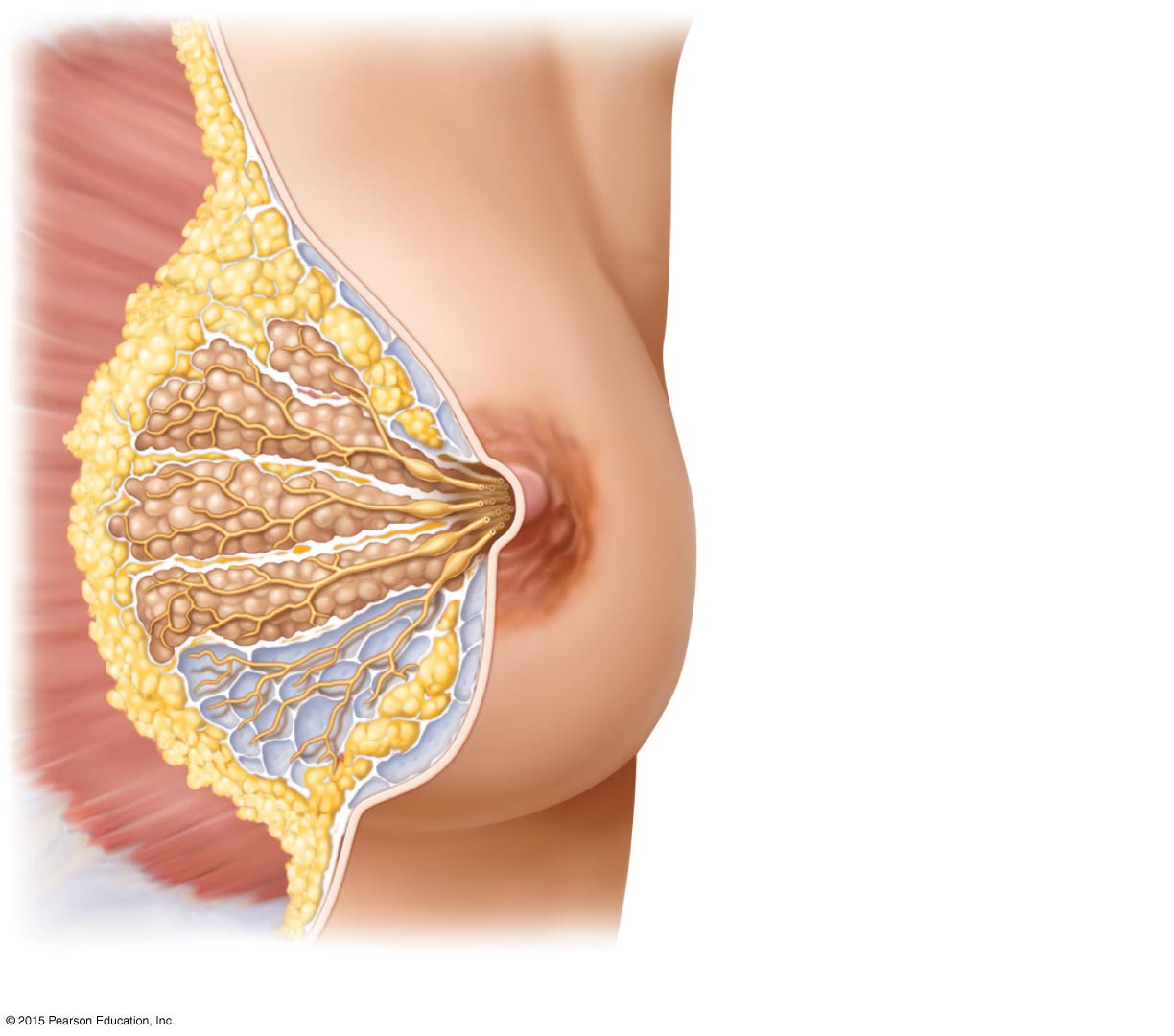 Skin (cut)
Pectoralis major muscle
Connective tissuesuspensory ligament
Adipose tissue
Lobe
Areola
Nipple
Lactiferous sinus
Lactiferous duct
Lobule containingalveoli
(a)
Figure 16.13b Female mammary glands.
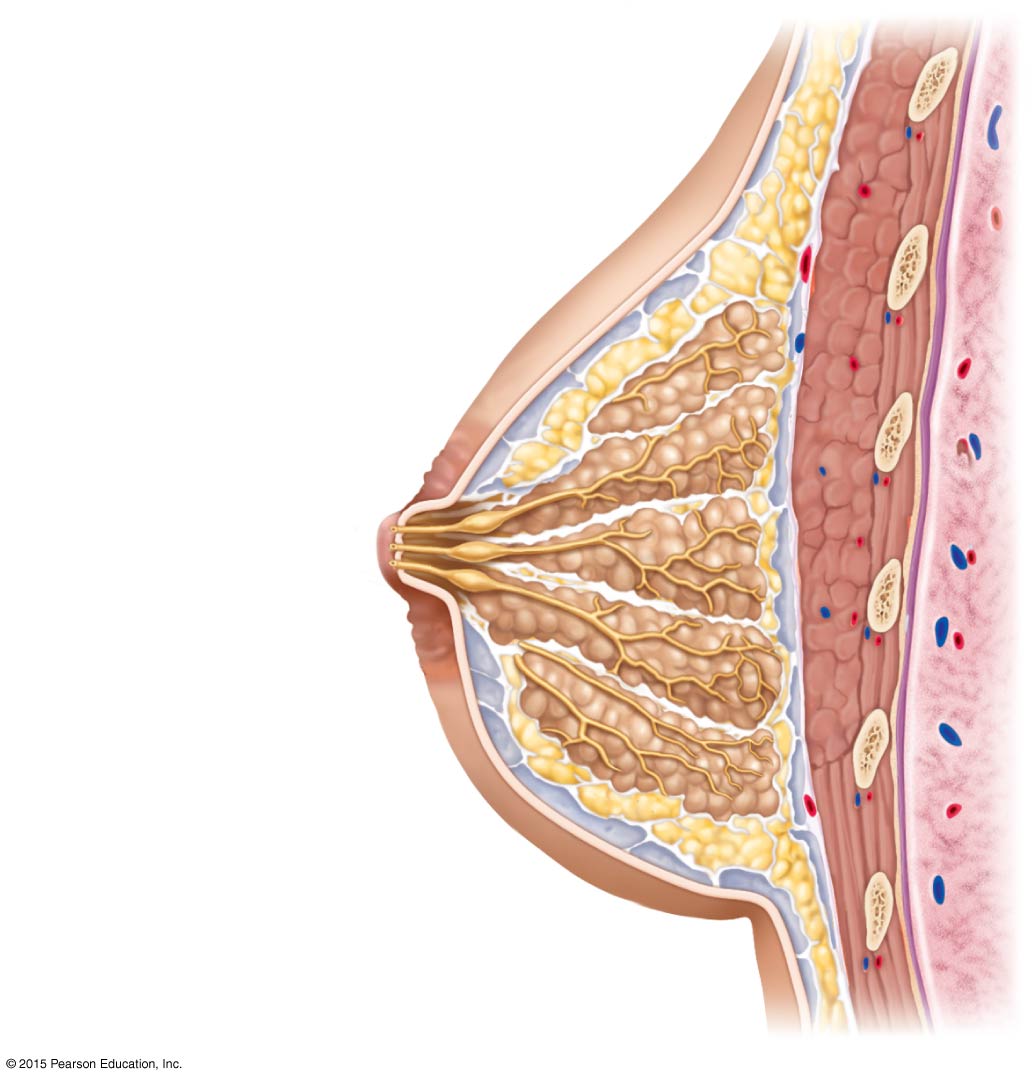 First rib
Skin (cut)
Pectoralis major muscle
Connective tissuesuspensory ligament
Adipose tissue
Lobe
Areola
Nipple
Opening oflactiferous duct
Lactiferous sinus
Lactiferous duct
Lobule containingalveoli
Hypodermis(superficial fascia)
Intercostal muscles
(b)
Mammography
Mammography is X-ray examination that detects breast cancers too small to feel
Recommended every 2 years for women between 40 and 49 years old and yearly thereafter
Breast cancer is often signaled by a change in skin texture, puckering, or leakage from the nipple
© 2015 Pearson Education, Inc.
Figure 16.14 Mammograms.
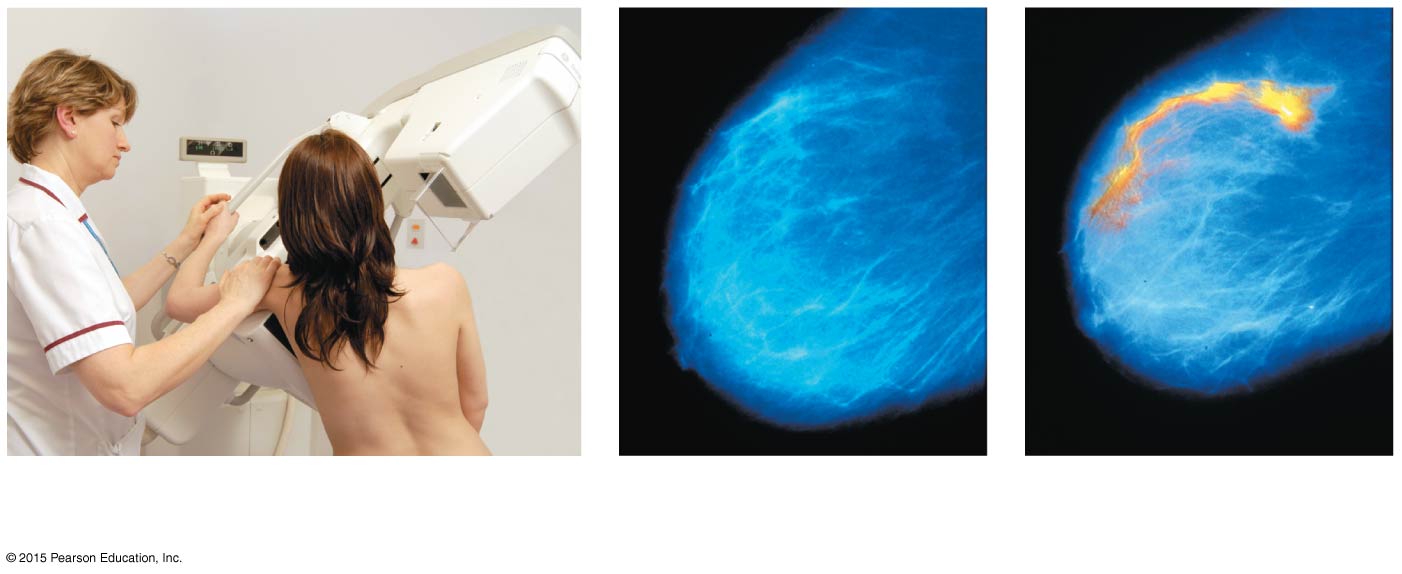 Malignancy
(a) Mammogram procedure
(b) Film of normal	breast
(c) Film of breast with	tumor
Pregnancy and Embryonic Development
Pregnancy—time from fertilization until infant is born
Conceptus—developing offspring
Embryo—period of time from fertilization until week 8
Fetus—week 9 until birth
Gestation period—from date of last period until birth (approximately 280 days)
© 2015 Pearson Education, Inc.
Figure 16.15 Diagrams showing the approximate size of a human conceptus from fertilization to the early fetal stage.
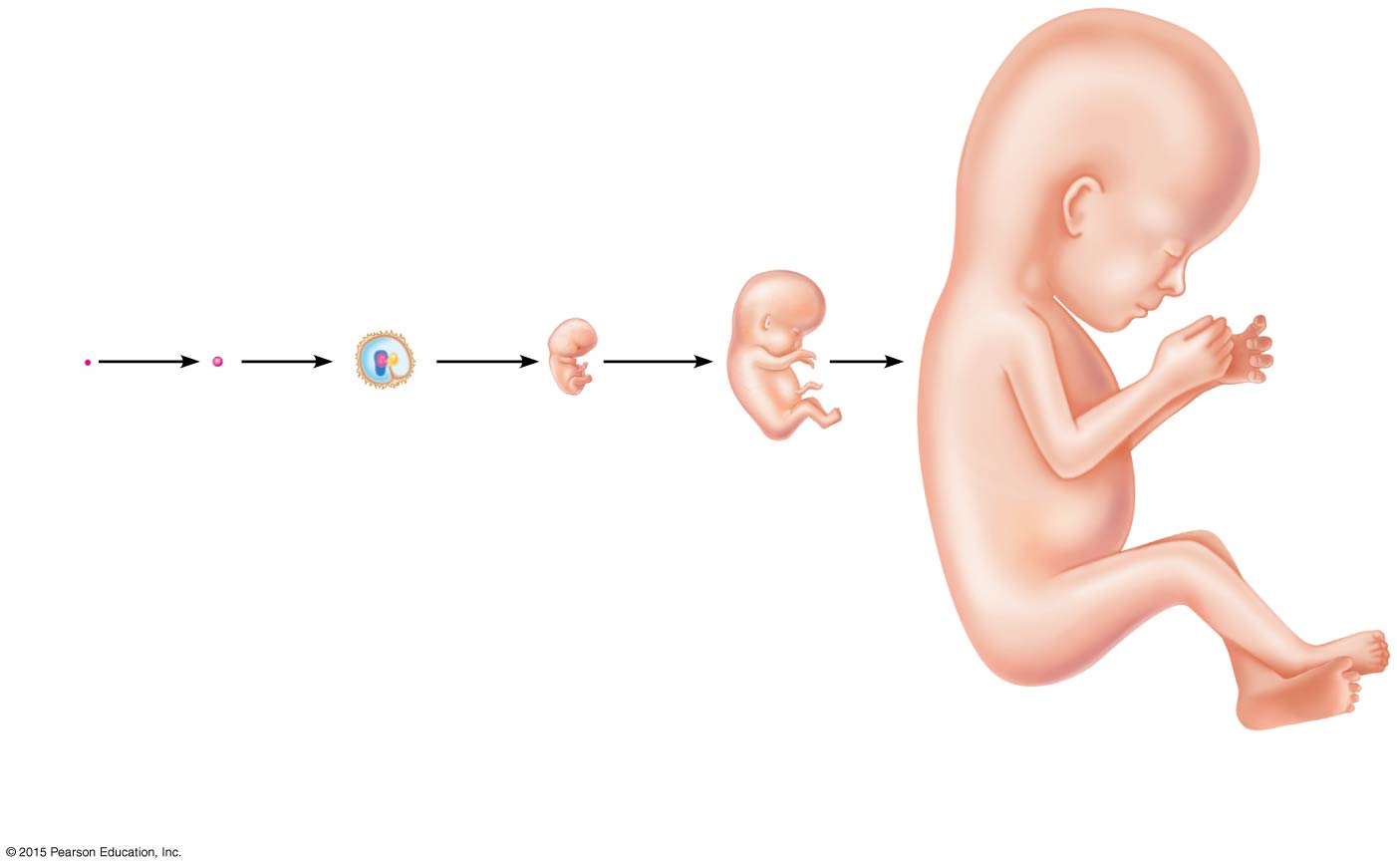 Embryo
3-weekembryo(3 mm)
5-week embryo(10 mm)
Fertilization
1-weekconceptus
8-week embryo(22 mm)
12-week fetus(90 mm)
Accomplishing Fertilization
An oocyte is viable up to 24 hours after ovulation
Sperm are viable up to 48 hours after ejaculation
For fertilization to occur, sexual intercourse must occur no more than 2 days before ovulation and no later than 24 hours after
Sperm cells must make their way to the uterine tube for fertilization to be possible
© 2015 Pearson Education, Inc.
Accomplishing Fertilization
When sperm reach the oocyte, enzymes break down the follicle cells of the corona radiata around the oocyte
Once a path is cleared, sperm undergo an acrosomal reaction (acrosomal membranes break down, and enzymes digest holes in the oocyte membrane)
Membrane receptors on an oocyte pull in the head of the first sperm cell to make contact
© 2015 Pearson Education, Inc.
Accomplishing Fertilization
The membrane of the oocyte does not permit a second sperm head to enter
The oocyte then undergoes its second meiotic division to form the ovum and a polar body
Fertilization occurs when the genetic material of a sperm combines with that of an oocyte to form a zygote
© 2015 Pearson Education, Inc.
Events of Embryonic & Fetal Development
Zygote
First cell of a new individual
The zygote is the result of the fusion of DNA from sperm and egg
The zygote begins rapid mitotic cell divisions, known as cleavage, 24 hours after fertilization
The zygote journeys down the uterine tube, moving toward the uterus
© 2015 Pearson Education, Inc.
Events of Embryonic & Fetal Development
Cleavage
Rapid series of mitotic divisions that begins with the zygote and ends with the blastocyst
3 to 4 days after ovulation, the preembryo reaches the uterus and floats freely for 2 to 3 days
Late blastocyst stage—embryo attaches to the endometrium (day 7 after ovulation)
By day 14 after ovulation, implantation has occurred and the placenta is forming
© 2015 Pearson Education, Inc.
Figure 16.16 Cleavage is a rapid series of mitotic divisions that begins with the zygote and ends with the blastocyst.
Slide 1
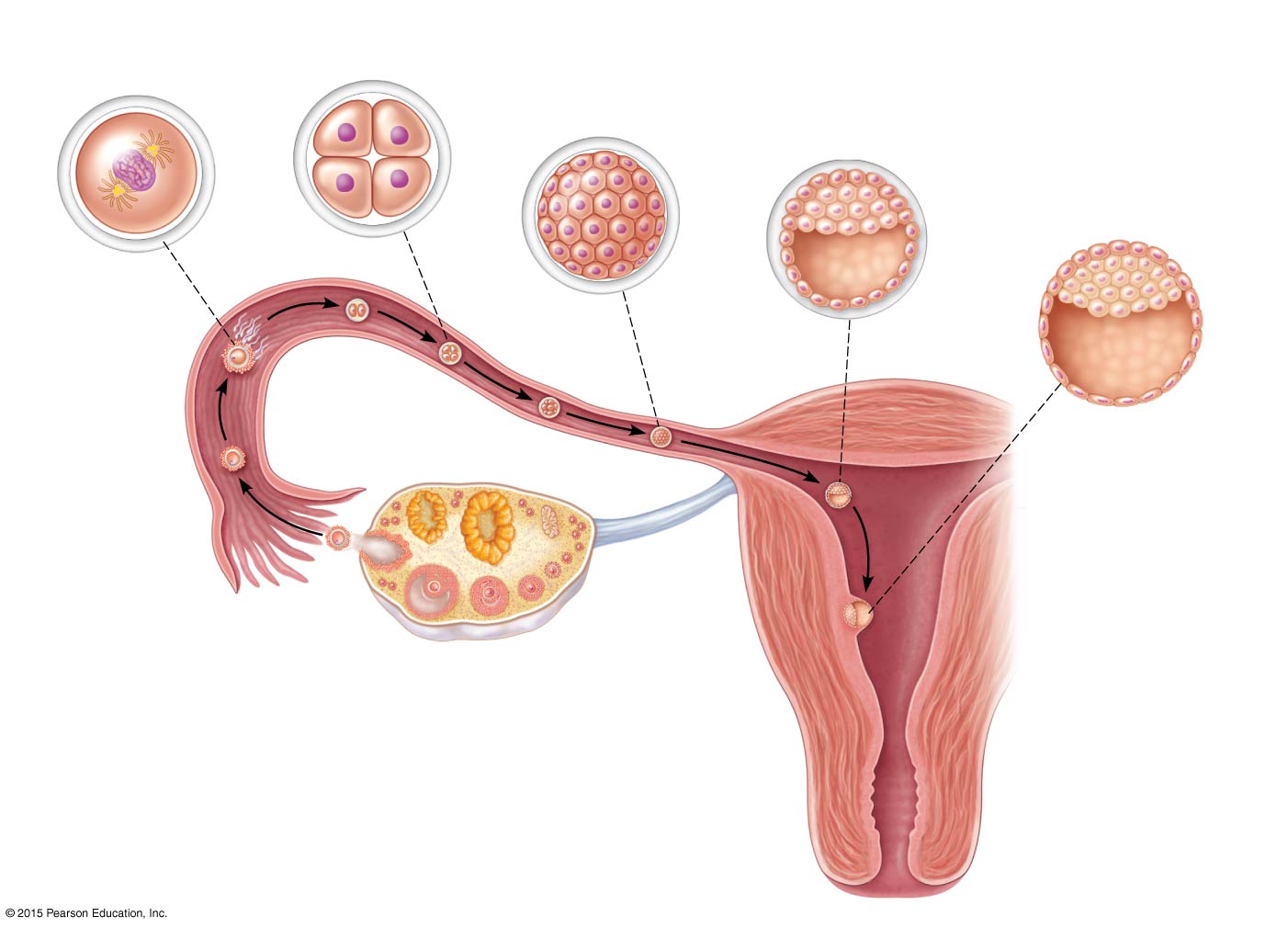 (b) 4-cell stage	2 days
(e) Implanting	blastocyst		(Consists of a sphere	of trophoblast cells	and an eccentric	cell cluster called	the inner cell mass)	7 days
(d) Early blastocyst		Morula hollows out	and fills with fluid.	4 days
(a) Zygote	(fertilized egg)
(c) Morula		(a solid ball of	blastomeres)	3 days
Zonapellucida
Innercellmass
Blastocystcavity
Fertilization
Sperm
(spermmeets andenters egg)
Uterine tube
Blastocystcavity
Ovary
Oocyte
Trophoblast
(egg)
Uterus
Ovulation
Endometrium
Cavity ofuterus
Figure 16.16 Cleavage is a rapid series of mitotic divisions that begins with the zygote and ends with the blastocyst.
Slide 2
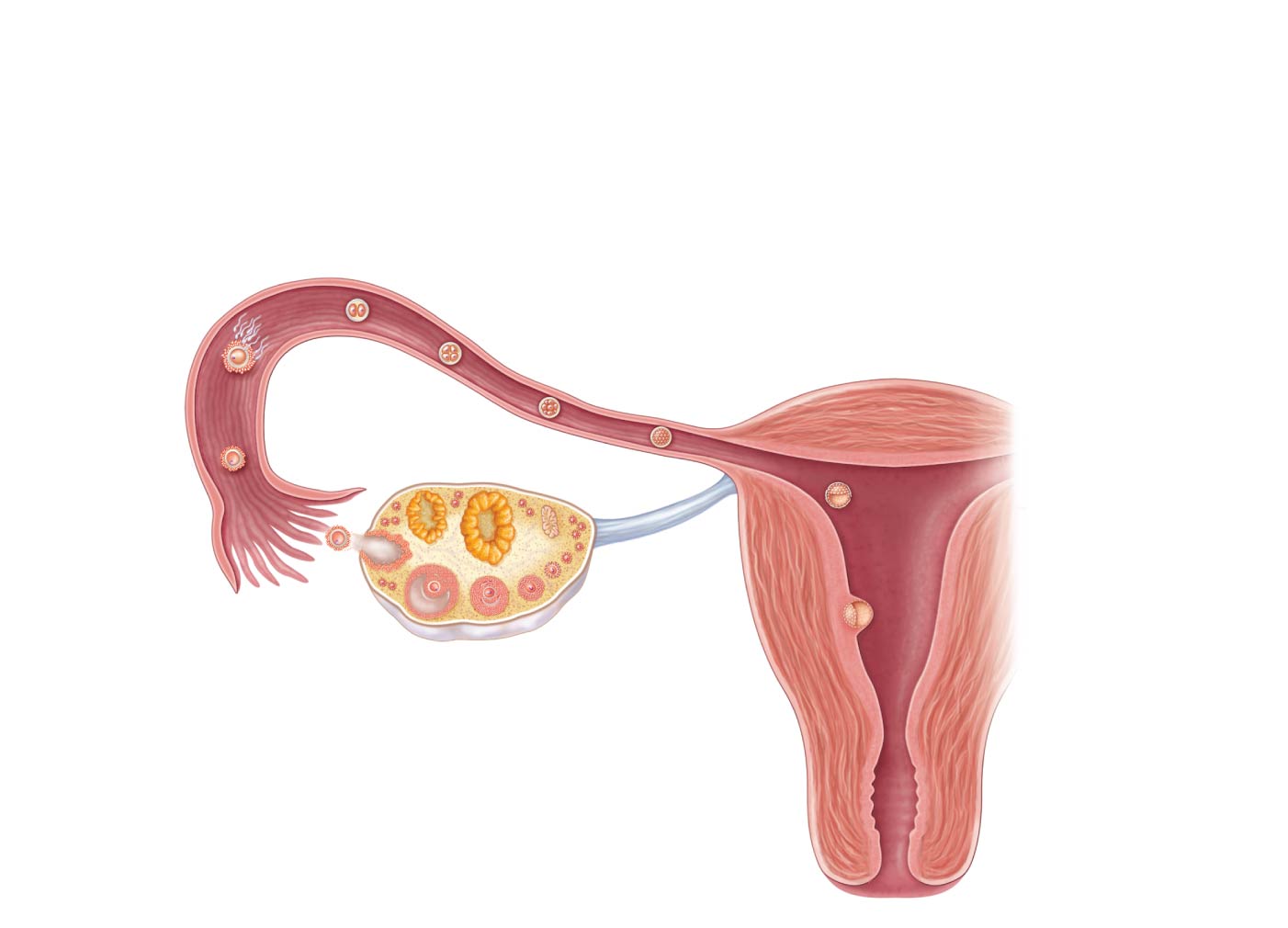 Uterine tube
Ovary
Uterus
Ovulation
Endometrium
Cavity ofuterus
Figure 16.16 Cleavage is a rapid series of mitotic divisions that begins with the zygote and ends with the blastocyst.
Slide 3
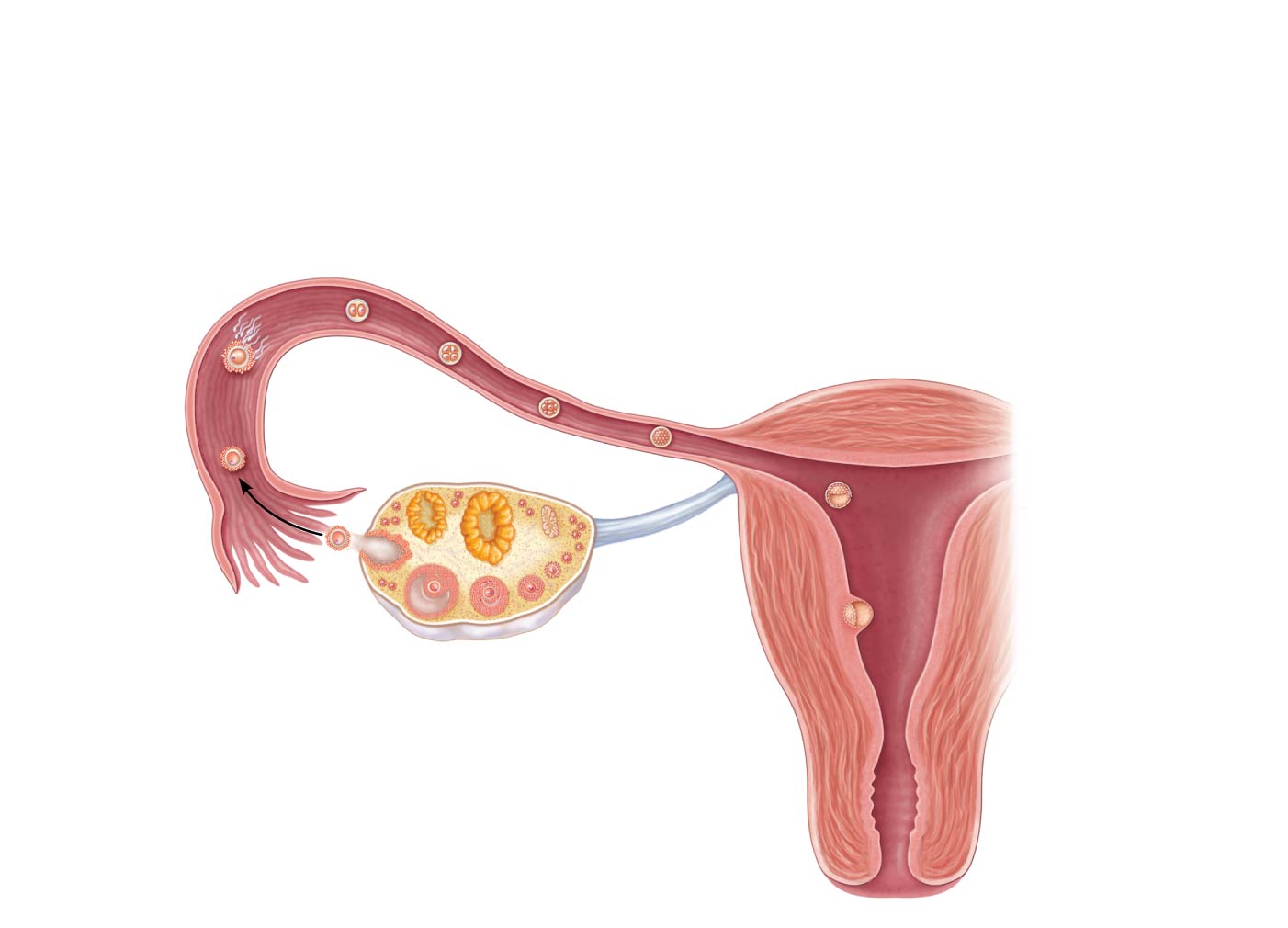 Uterine tube
Ovary
Oocyte
(egg)
Uterus
Ovulation
Endometrium
Cavity ofuterus
Figure 16.16 Cleavage is a rapid series of mitotic divisions that begins with the zygote and ends with the blastocyst.
Slide 4
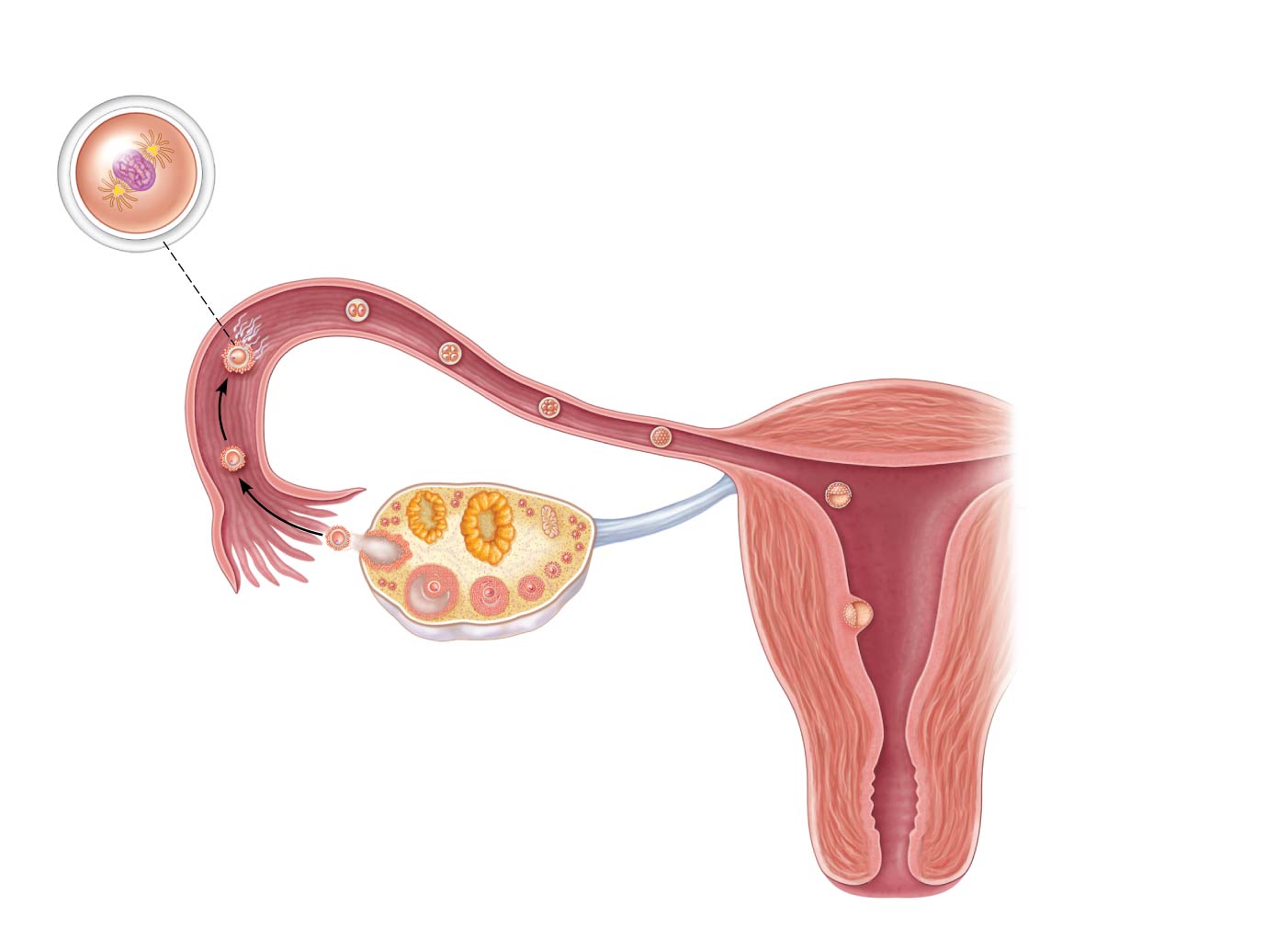 (a) Zygote	(fertilized egg)
Zonapellucida
Fertilization
Sperm
(spermmeets andenters egg)
Uterine tube
Ovary
Oocyte
(egg)
Uterus
Ovulation
Endometrium
Cavity ofuterus
Figure 16.16 Cleavage is a rapid series of mitotic divisions that begins with the zygote and ends with the blastocyst.
Slide 5
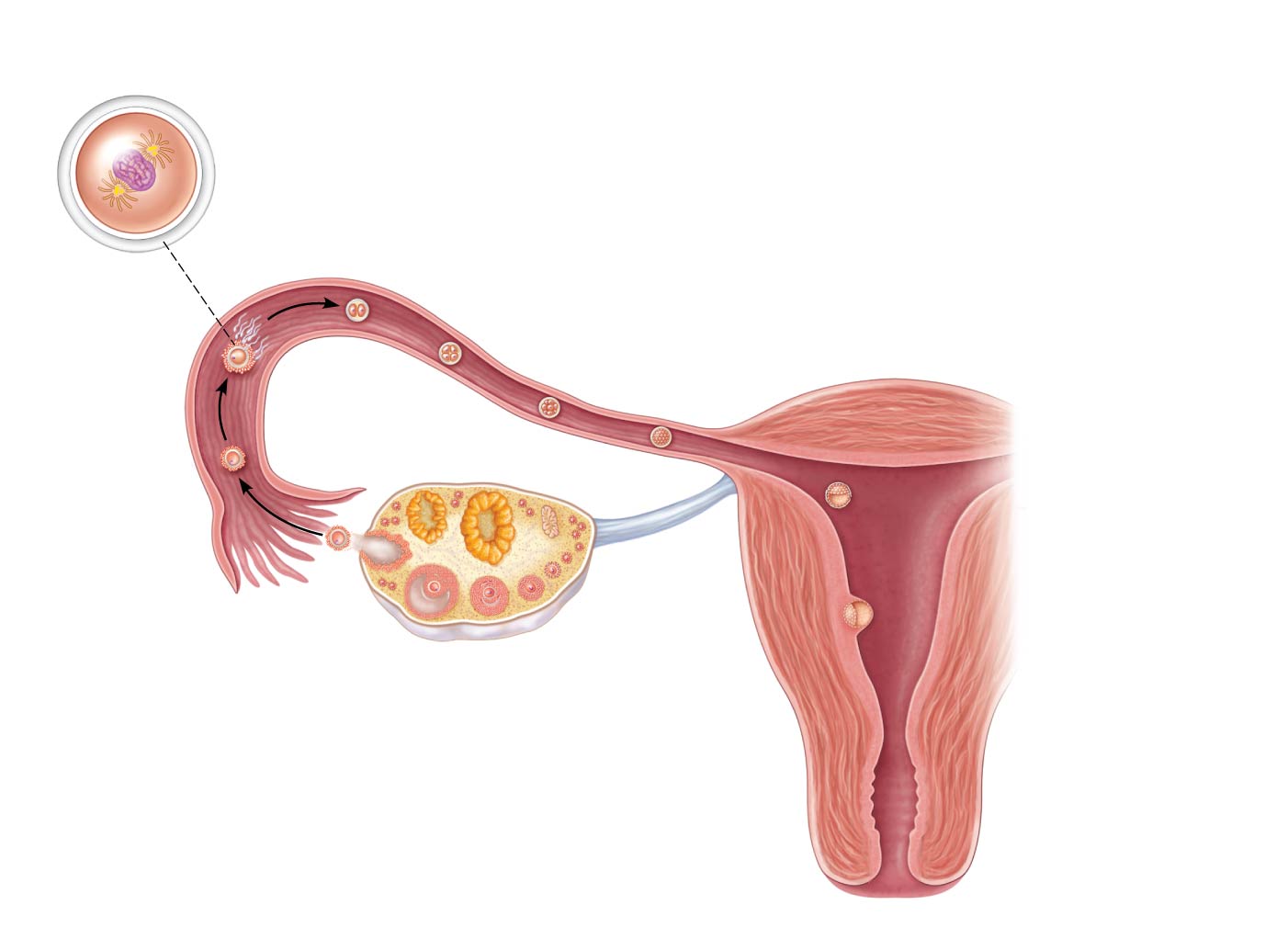 (a) Zygote	(fertilized egg)
Zonapellucida
Fertilization
Sperm
(spermmeets andenters egg)
Uterine tube
Ovary
Oocyte
(egg)
Uterus
Ovulation
Endometrium
Cavity ofuterus
Figure 16.16 Cleavage is a rapid series of mitotic divisions that begins with the zygote and ends with the blastocyst.
Slide 6
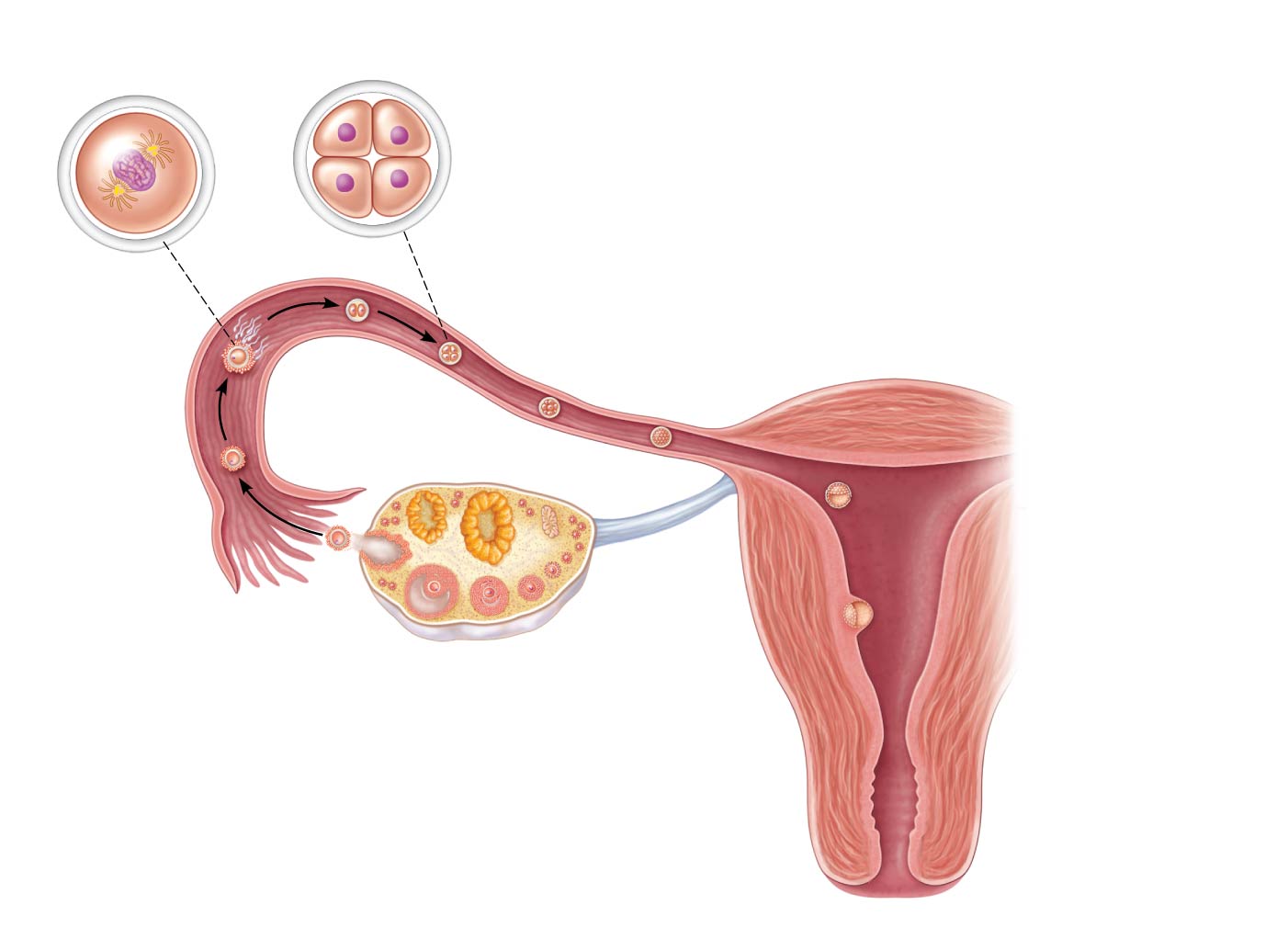 (b) 4-cell stage	2 days
(a) Zygote	(fertilized egg)
Zonapellucida
Fertilization
Sperm
(spermmeets andenters egg)
Uterine tube
Ovary
Oocyte
(egg)
Uterus
Ovulation
Endometrium
Cavity ofuterus
Figure 16.16 Cleavage is a rapid series of mitotic divisions that begins with the zygote and ends with the blastocyst.
Slide 7
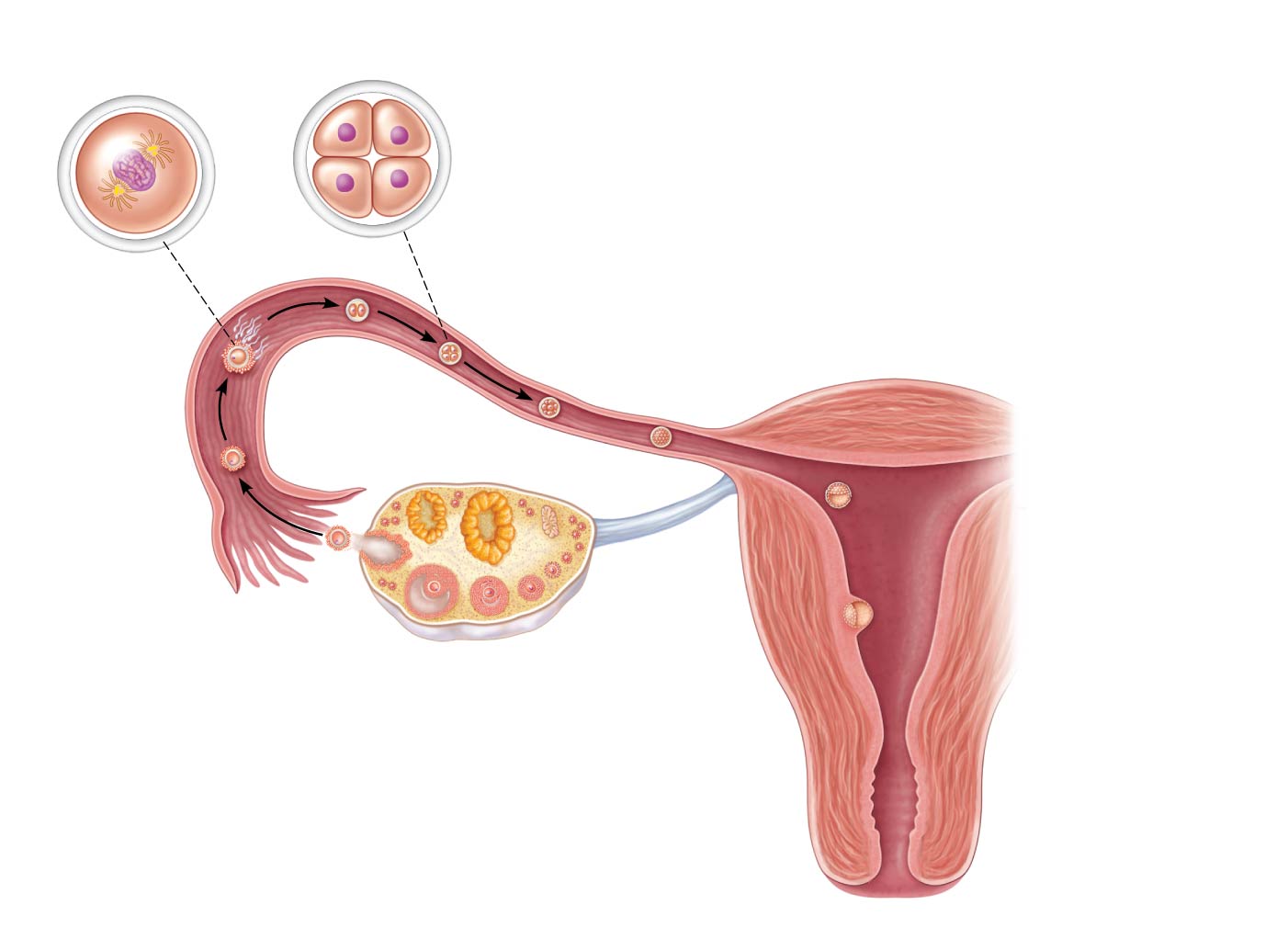 (b) 4-cell stage	2 days
(a) Zygote	(fertilized egg)
Zonapellucida
Fertilization
Sperm
(spermmeets andenters egg)
Uterine tube
Ovary
Oocyte
(egg)
Uterus
Ovulation
Endometrium
Cavity ofuterus
Figure 16.16 Cleavage is a rapid series of mitotic divisions that begins with the zygote and ends with the blastocyst.
Slide 8
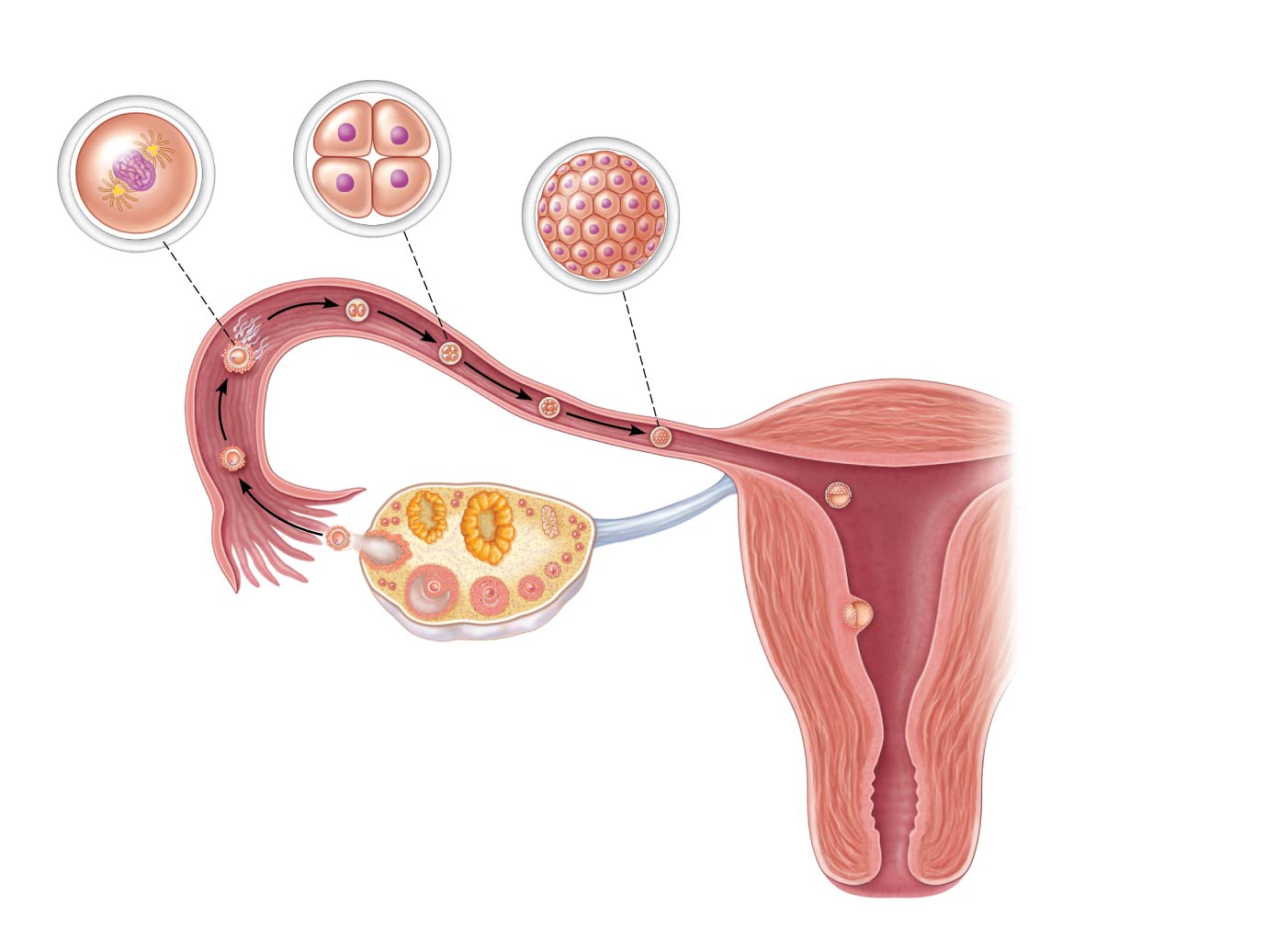 (b) 4-cell stage	2 days
(a) Zygote	(fertilized egg)
(c) Morula		(a solid ball of	blastomeres)	3 days
Zonapellucida
Fertilization
Sperm
(spermmeets andenters egg)
Uterine tube
Ovary
Oocyte
(egg)
Uterus
Ovulation
Endometrium
Cavity ofuterus
Figure 16.16 Cleavage is a rapid series of mitotic divisions that begins with the zygote and ends with the blastocyst.
Slide 9
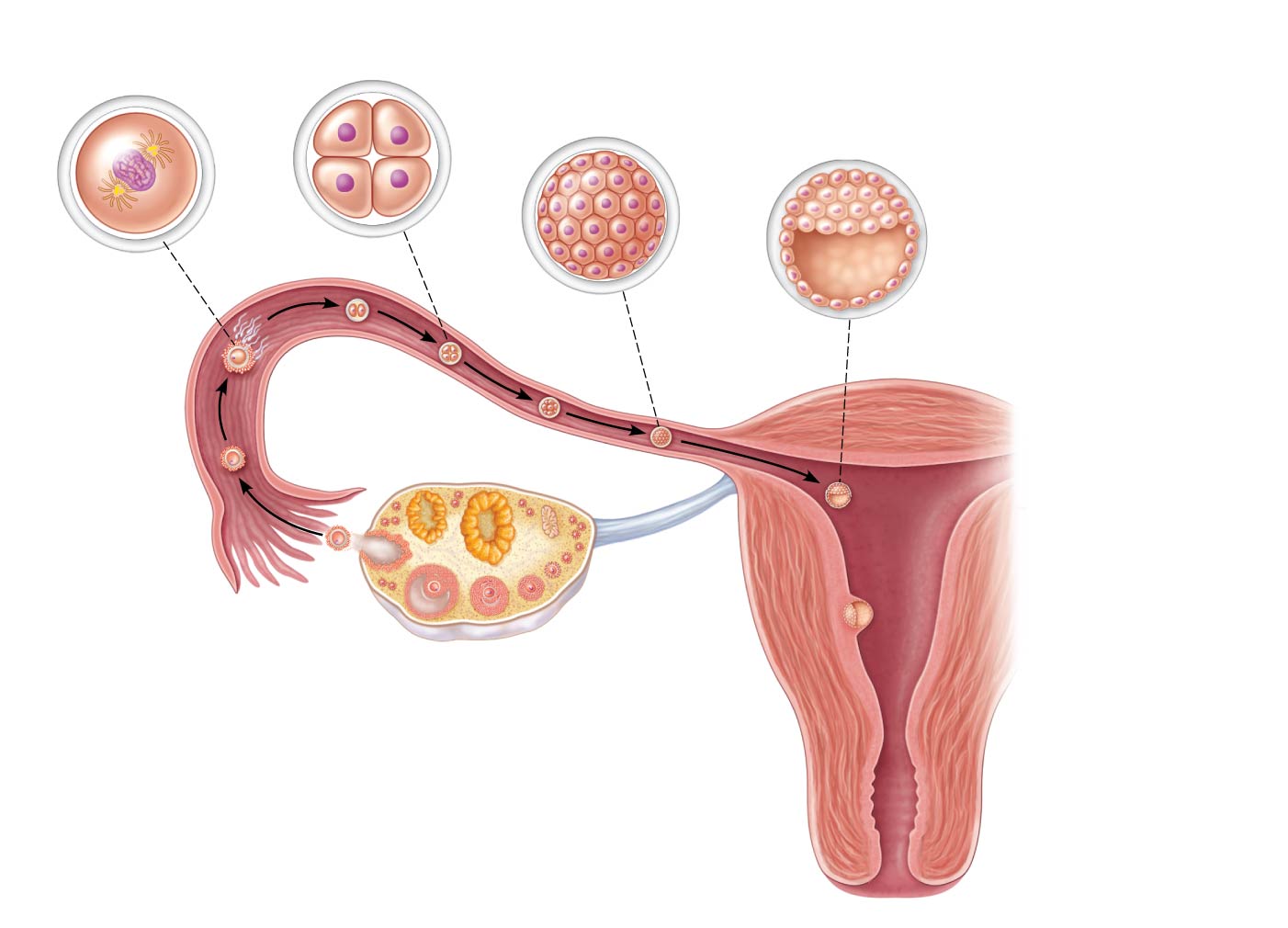 (b) 4-cell stage	2 days
(d) Early blastocyst		Morula hollows out	and fills with fluid.	4 days
(a) Zygote	(fertilized egg)
(c) Morula		(a solid ball of	blastomeres)	3 days
Zonapellucida
Blastocystcavity
Fertilization
Sperm
(spermmeets andenters egg)
Uterine tube
Ovary
Oocyte
(egg)
Uterus
Ovulation
Endometrium
Cavity ofuterus
Events of Embryonic & Fetal Development
Embryo—period of time from fertilization until week 8
Morula—16-cell stage
Blastocyst (chorionic vesicle)—hollow, ball-like structure containing about 100 cells
Fetus–week 9 until birth
© 2015 Pearson Education, Inc.
Events of Embryonic & Fetal Development
Blastocyst (chorionic vesicle)
Hollow, ball-like structure of 100 cells or more 
Secretes human chorionic gonadotropin (hCG) to induce the corpus luteum to continue producing hormones, preventing menses, until the placenta assumes its role
© 2015 Pearson Education, Inc.
Events of Embryonic & Fetal Development
Functional areas of the blastocyst
Trophoblast—large fluid-filled sphere
Inner cell mass—cluster of cells to one side
© 2015 Pearson Education, Inc.
Figure 16.16e Cleavage is a rapid series of mitotic divisions that begins with the zygote and ends with the blastocyst.
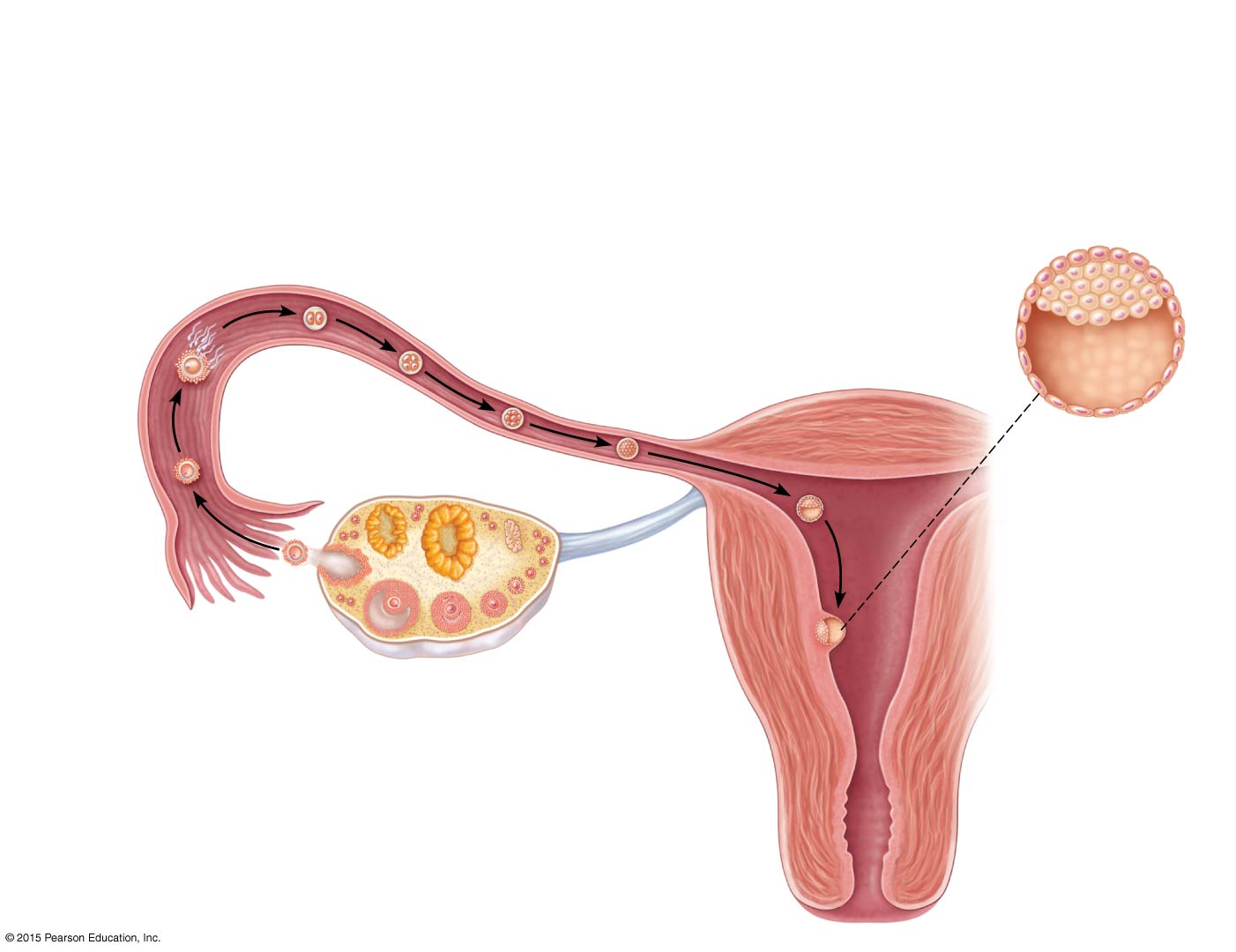 (e)	Implanting	blastocyst		(Consists of a sphere	of trophoblast cells	and an eccentric	cell cluster called	the inner cell mass)	7 days
Fertilization
(spermmeets andenters egg)
Innercellmass
Sperm
Uterine tube
Blastocystcavity
Ovary
Oocyte
Trophoblast
(egg)
Uterus
Ovulation
Endometrium
Cavity ofuterus
Events of Embryonic & Fetal Development
Inner cell mass of blastocyst develops into:
Primary germ layers
Ectoderm—outside layer, which gives rise to nervous system and epidermis of skin
Endoderm—inside layer, which forms mucosae and associated glands
Mesoderm—middle layer, which gives rise to everything else
© 2015 Pearson Education, Inc.
Figure 16.17 Embryo of approximately 18 days.
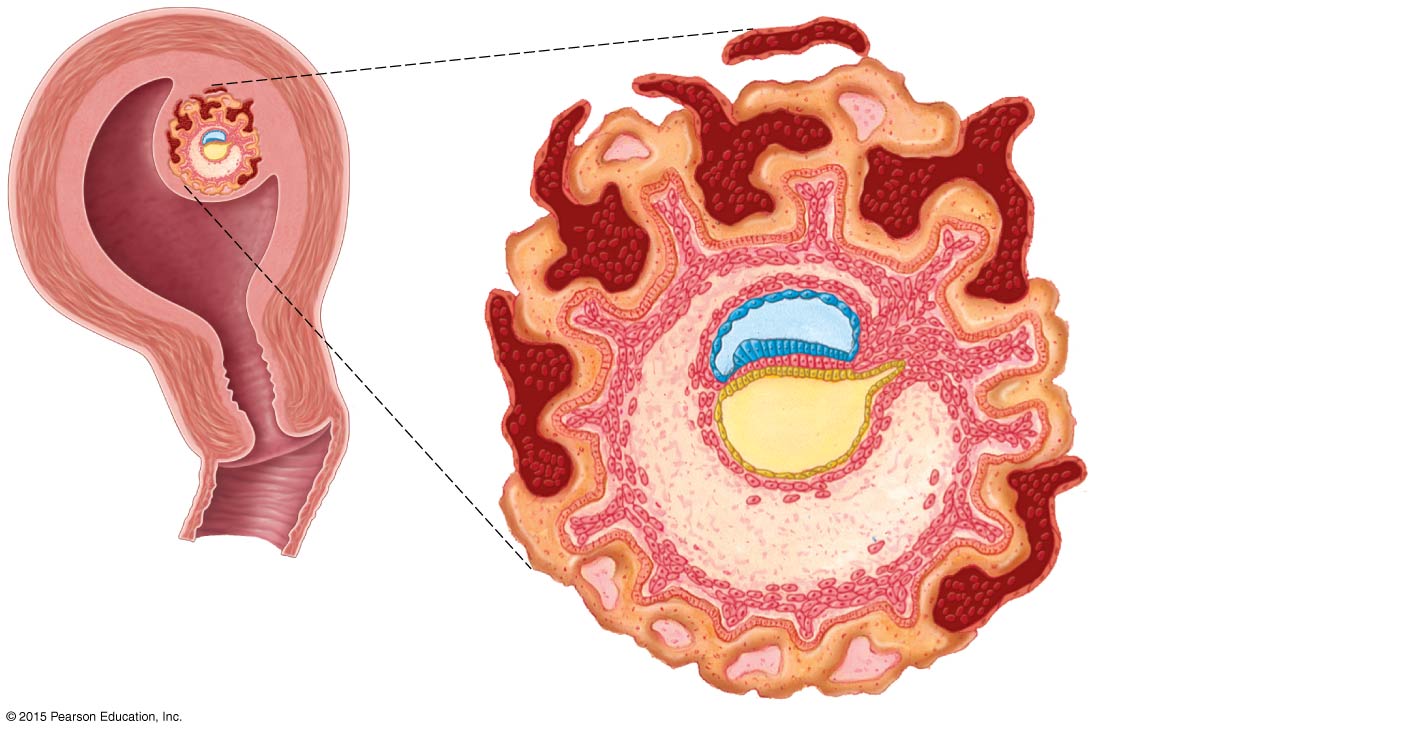 Umbilical cord
Amnion
Chorionicvilli
Uterinecavity
Chorion
Ectoderm
Formingmesoderm
Embryo
Endoderm
Events of Embryonic & Fetal Development
After implantation, the trophoblast of the blastocyst develops chorionic villi (projections)
Chorionic villi combine with tissues of the uterus to form the placenta
Once the placenta has formed, the amnion is attached to the placenta by an umbilical cord
Amnion is a fluid-filled sac that surrounds the embryo
Umbilical cord is a blood vessel–containing stalk of tissue
© 2015 Pearson Education, Inc.
Figure 16.17 Embryo of approximately 18 days.
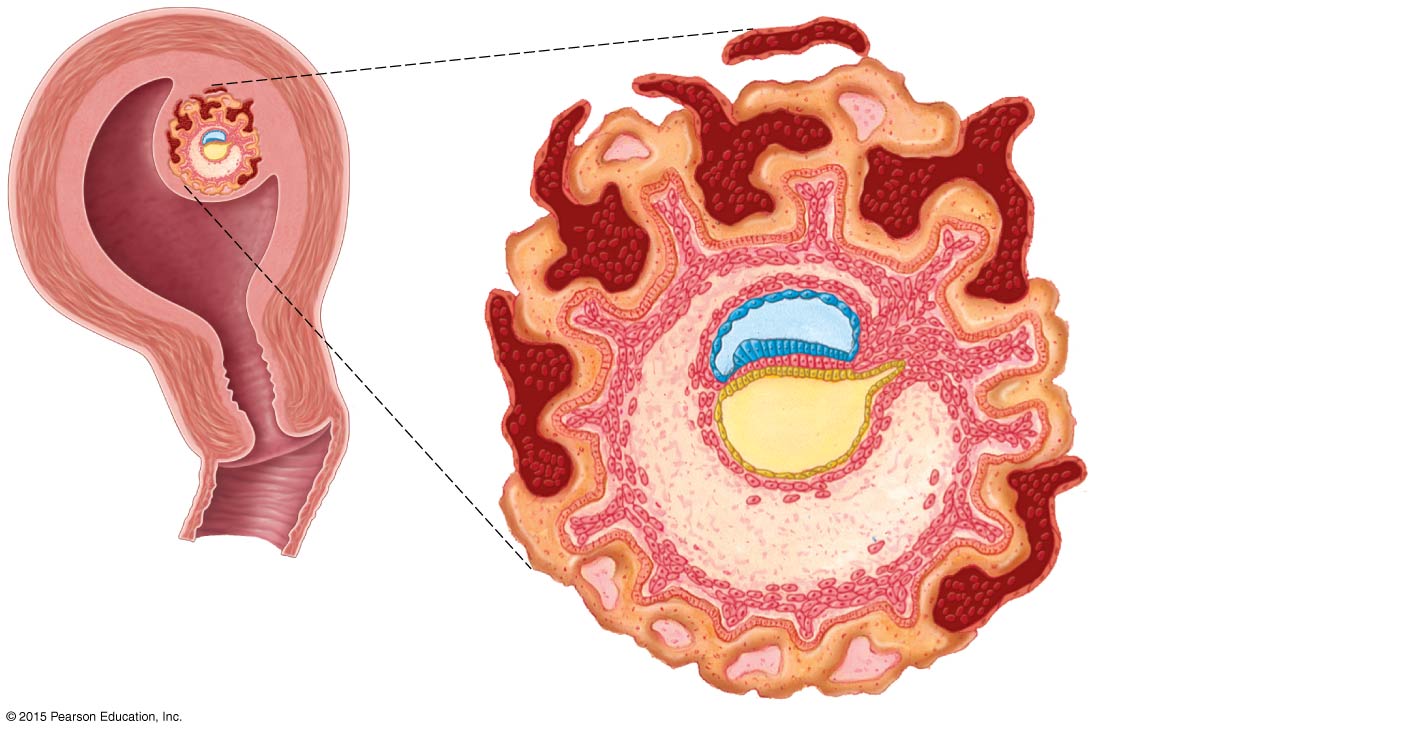 Umbilical cord
Amnion
Chorionicvilli
Uterinecavity
Chorion
Ectoderm
Formingmesoderm
Embryo
Endoderm
Figure 16.18 The 7-week embryo.
Umbilical cord
Umbilical vein
Amniotic sac
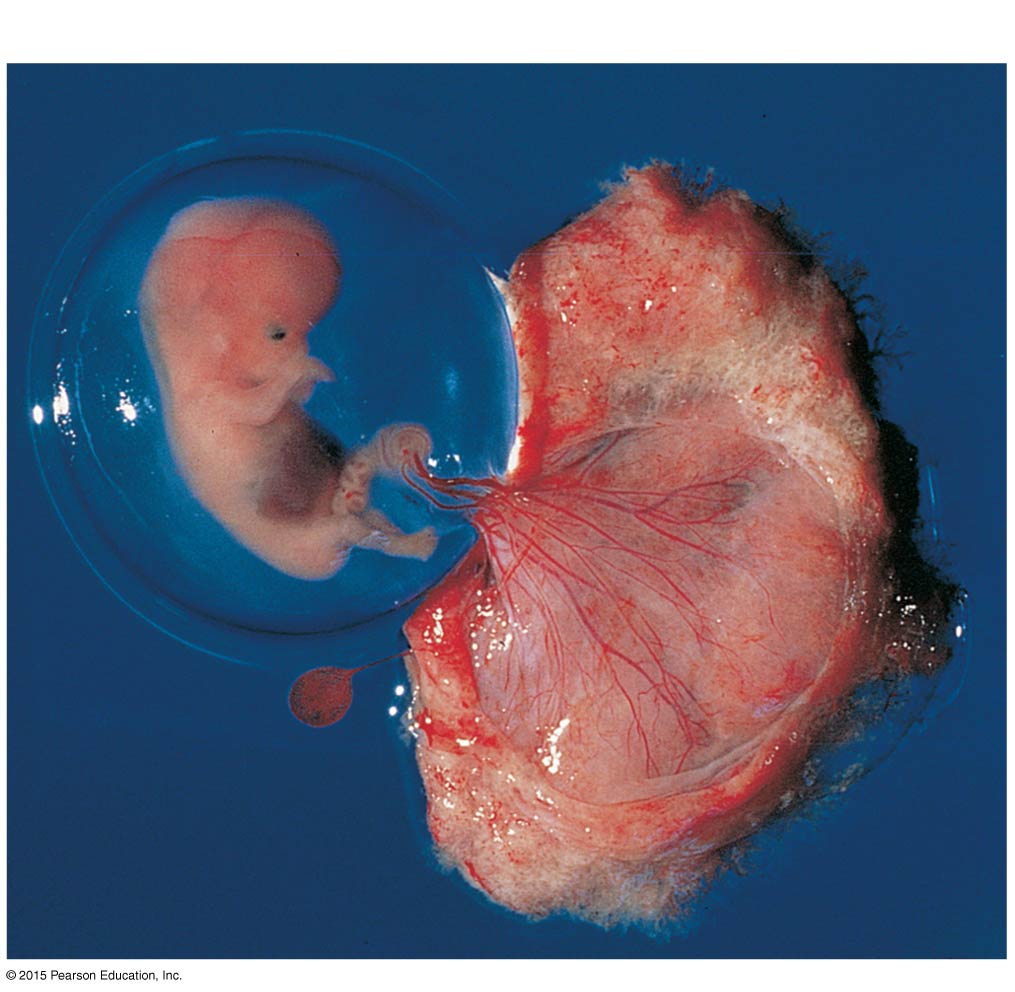 Chorionic villi
Yolk sac
Cut edgeof chorion
Events of Embryonic & Fetal Development
The placenta
Forms a barrier between mother and embryo (blood is not exchanged)
Delivers nutrients and oxygen
Removes wastes from embryonic blood
Becomes an endocrine organ and takes over for the corpus luteum (by end of second month); produces estrogen, progesterone, and other hormones that maintain pregnancy
© 2015 Pearson Education, Inc.
Events of Embryonic & Fetal Development
All organ systems are formed by the end of the eighth week
Activities of the fetus are growth and organ specialization
The fetal stage is one of tremendous growth and change in appearance
Fetal changes are summarized in Table 16.1
© 2015 Pearson Education, Inc.
Figure 16.19 Photographs of a developing fetus.
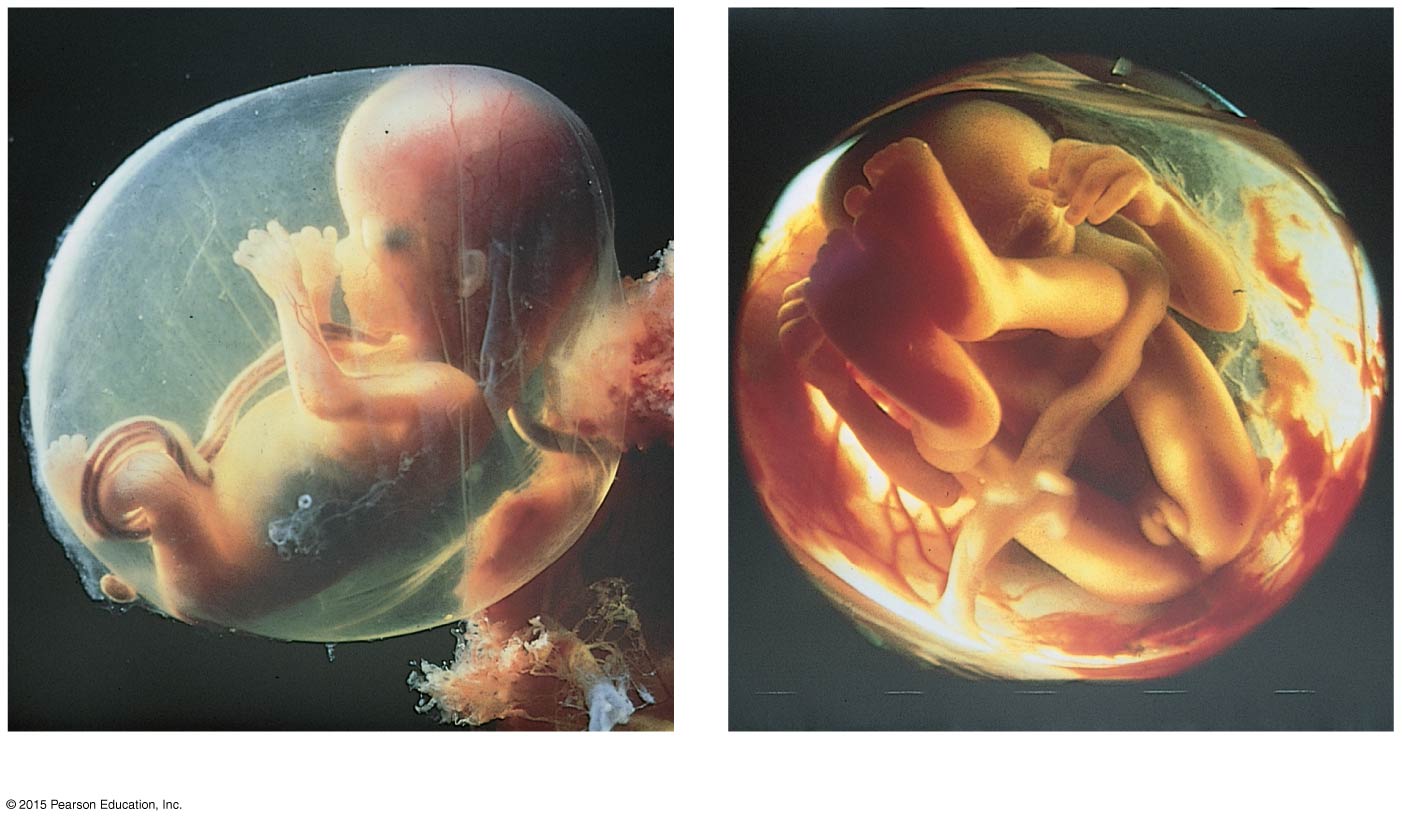 (a)
(b)
Table 16.1 Development of the Human Fetus (1 of 3).
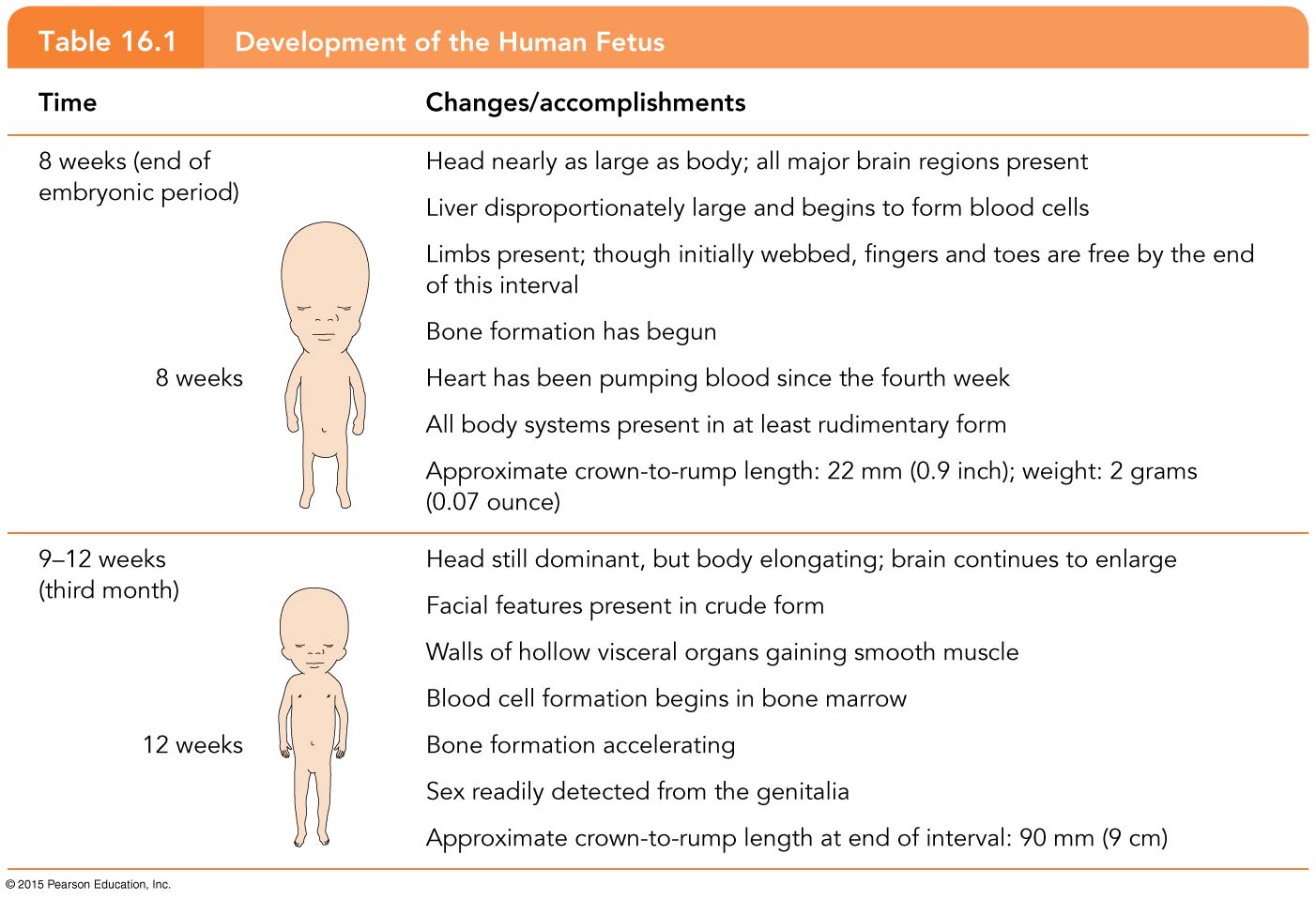 Table 16.1 Development of the Human Fetus (2 of 3).
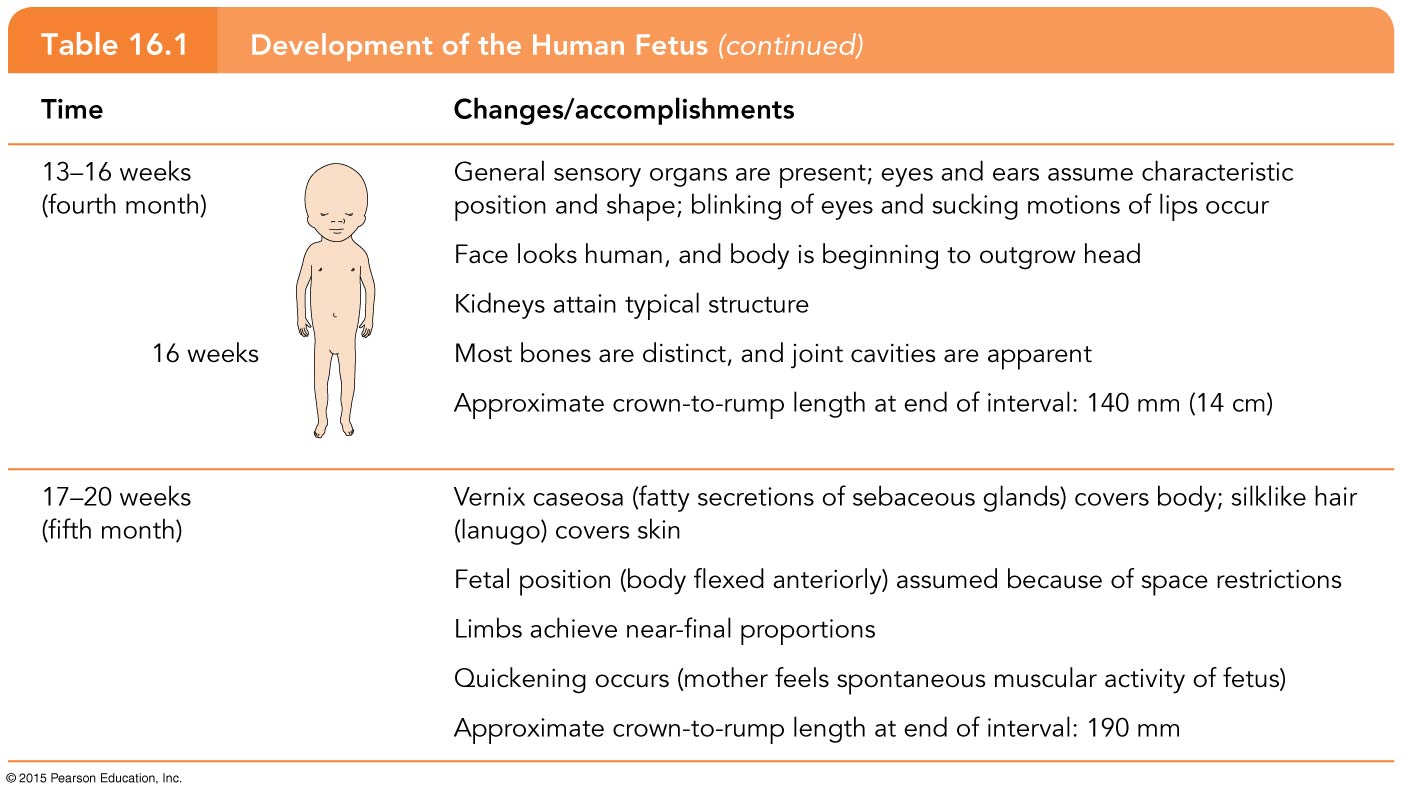 Table 16.1 Development of the Human Fetus (3 of 3).
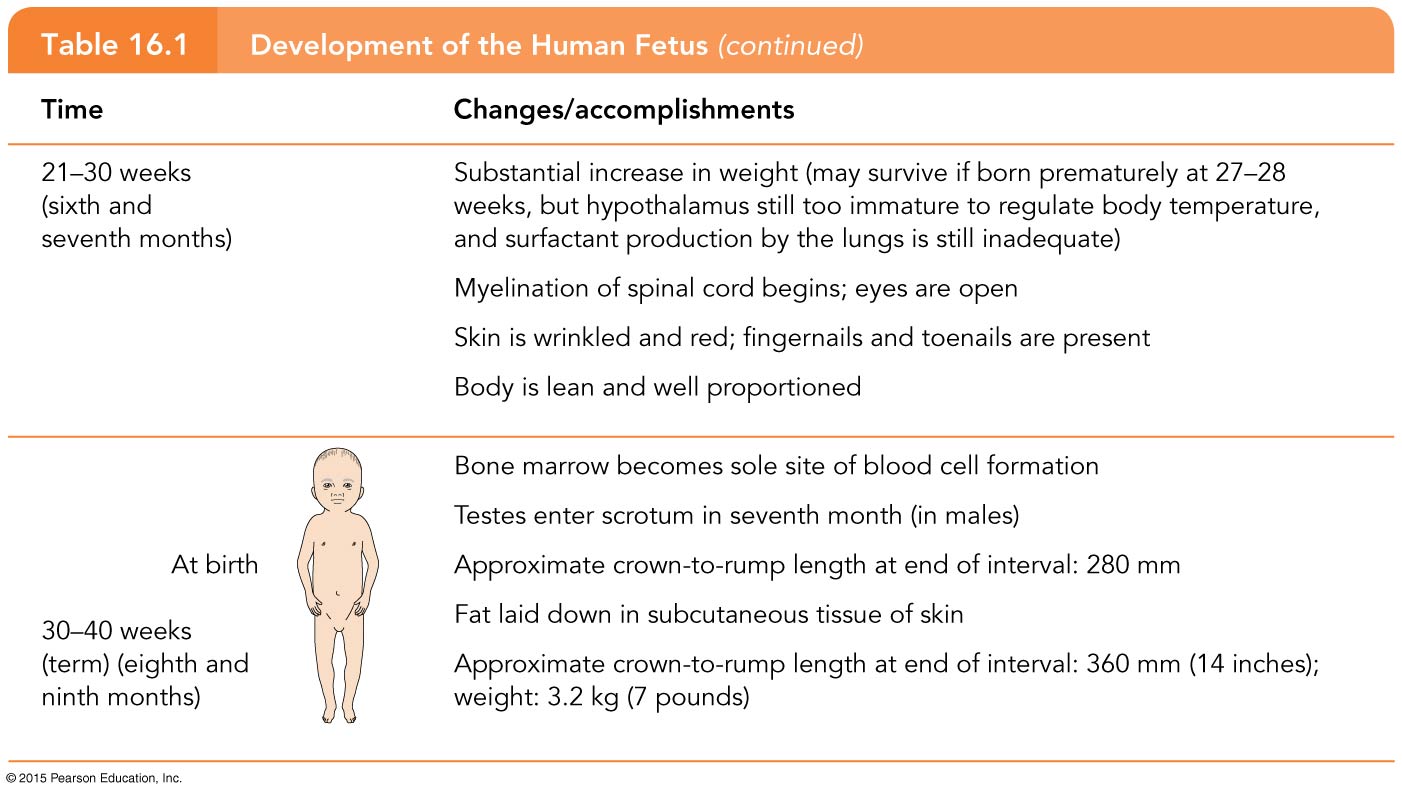 Effects of Pregnancy on the Mother
Pregnancy—period from conception until birth
Anatomical changes
Enlargement of the uterus
Accentuated lumbar curvature (lordosis)
Relaxation of the pelvic ligaments and pubic symphysis due to production of relaxin
© 2015 Pearson Education, Inc.
Figure 16.20 Relative size of the uterus before conception and during pregnancy.
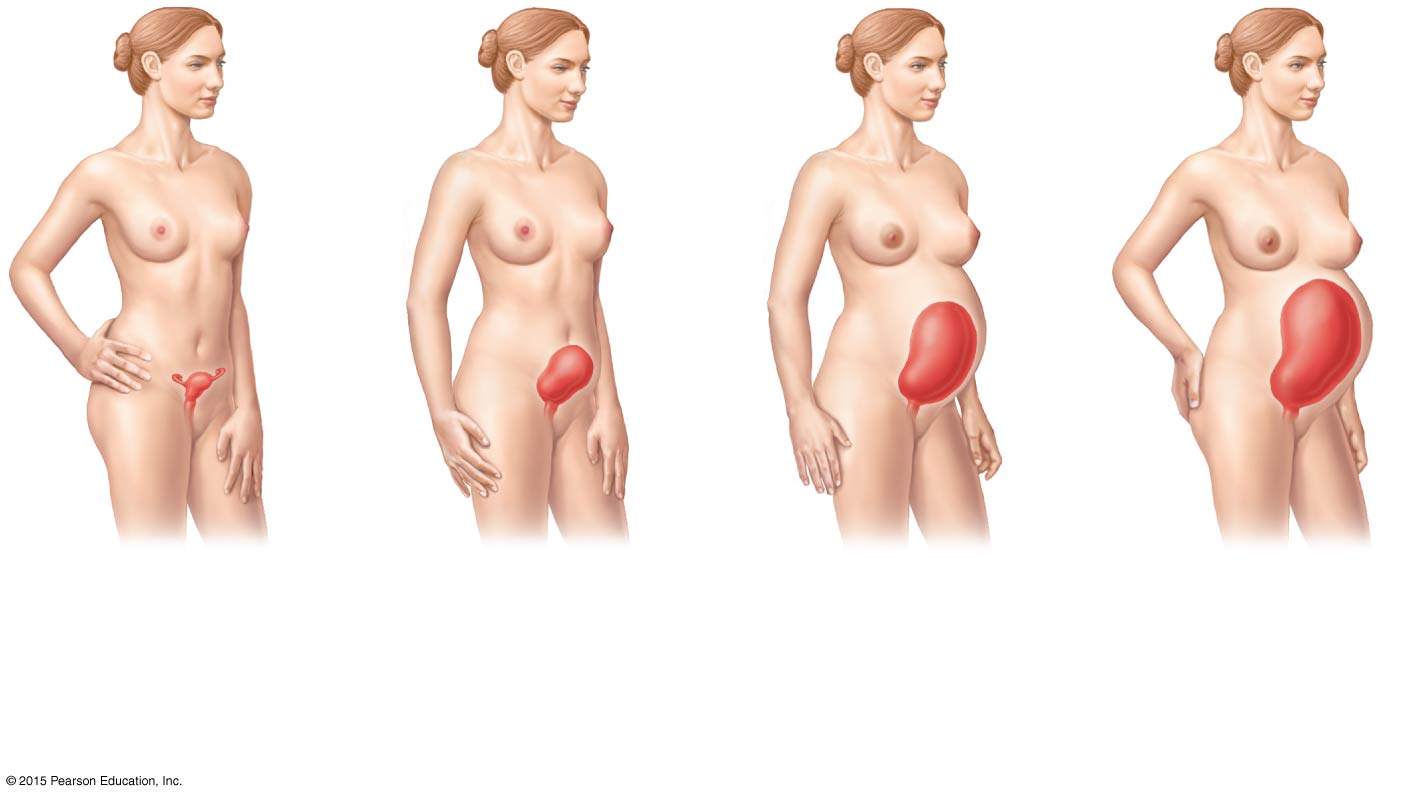 (d) 9 months	(Fundus reaches	the xiphoid	process.)
(b) 4 months	(Fundus of the	uterus is halfway
	between the pubic	symphysis and	the umbilicus.)
(c) 7 months	(Fundus is 	well above the	umbilicus.)
(a) Before conception	(Uterus is the size of	a fist and resides in	the pelvis.)
Effects of Pregnancy on the Mother
Physiological changes
Gastrointestinal system
Morning sickness is common and is due to elevated progesterone and estrogens
Heartburn is common because of organ crowding by the fetus
Constipation is caused by declining motility of the digestive tract
© 2015 Pearson Education, Inc.
Effects of Pregnancy on the Mother
Physiological changes (continued)
Urinary system
Kidneys have additional burden and produce more urine
The uterus compresses the bladder, causing stress incontinence
© 2015 Pearson Education, Inc.
Effects of Pregnancy on the Mother
Physiological changes (continued) 
Respiratory system
Nasal mucosa becomes congested and swollen
Vital capacity and respiratory rate increase
Dyspnea (difficult breathing) occurs during later stages of pregnancy
© 2015 Pearson Education, Inc.
Effects of Pregnancy on the Mother
Physiological changes (continued)
Cardiovascular system
Blood volume increases by 25% to 40%
Blood pressure and pulse increase
Varicose veins are common
© 2015 Pearson Education, Inc.
Childbirth (Parturition)
Initiation of labor
Labor—the series of events that expel the infant from the uterus
Rhythmic, expulsive contractions
Operates by the positive feedback mechanism
False labor—Braxton Hicks contractions are weak, irregular uterine contractions
© 2015 Pearson Education, Inc.
Childbirth (Parturition)
Initiation of labor
Estrogen levels rise
Uterine contractions begin
The placenta releases prostaglandins
Oxytocin is released by the pituitary
Combined effects of rising levels of hormones, oxytocin and prostaglandins, initiates contractions and forces the baby deeper into the mother’s pelvis
© 2015 Pearson Education, Inc.
Concept Link
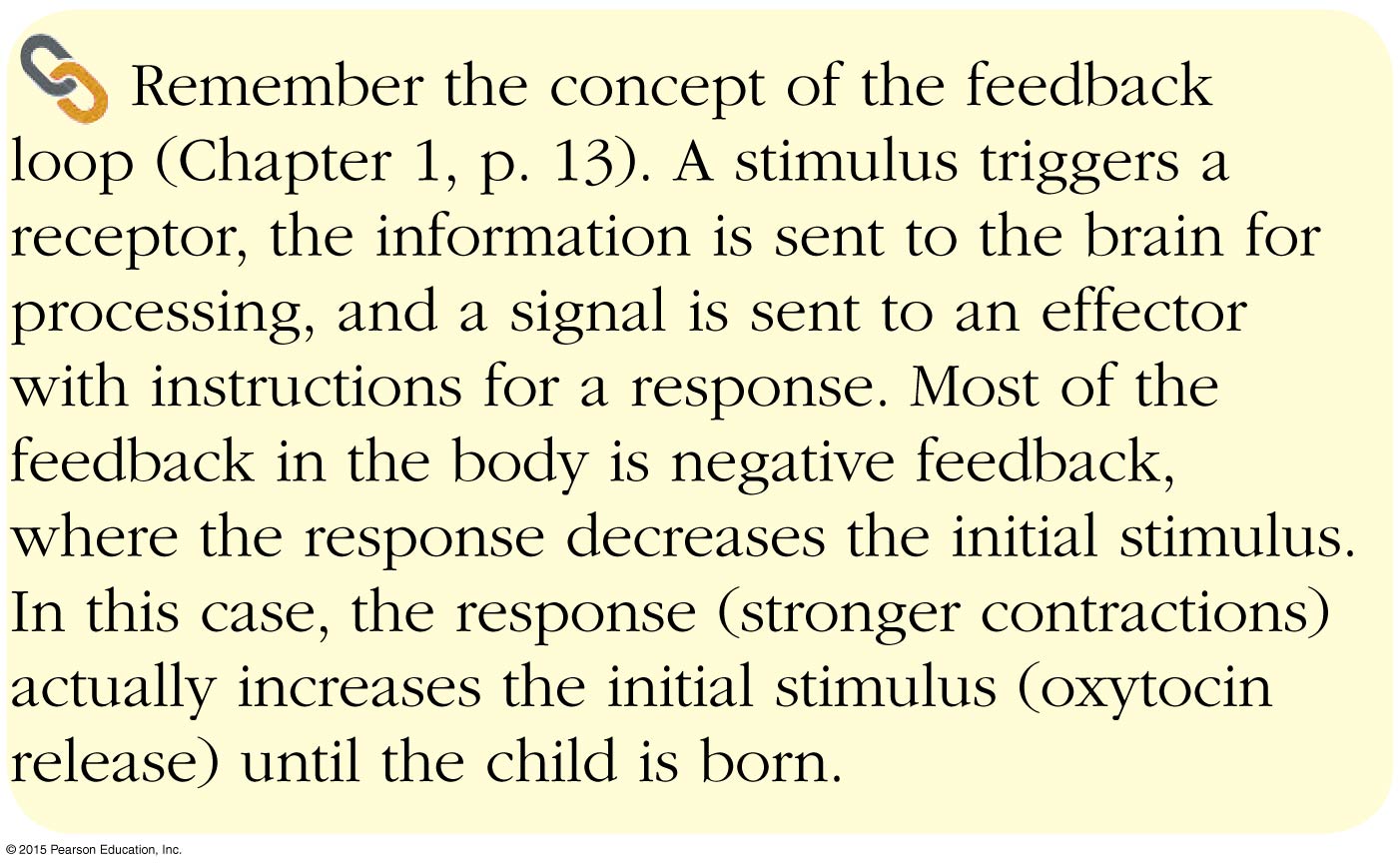 © 2015 Pearson Education, Inc.
Figure 16.21 The positive feedback mechanism by which oxytocin promotes labor contractions during birth.
Slide 1
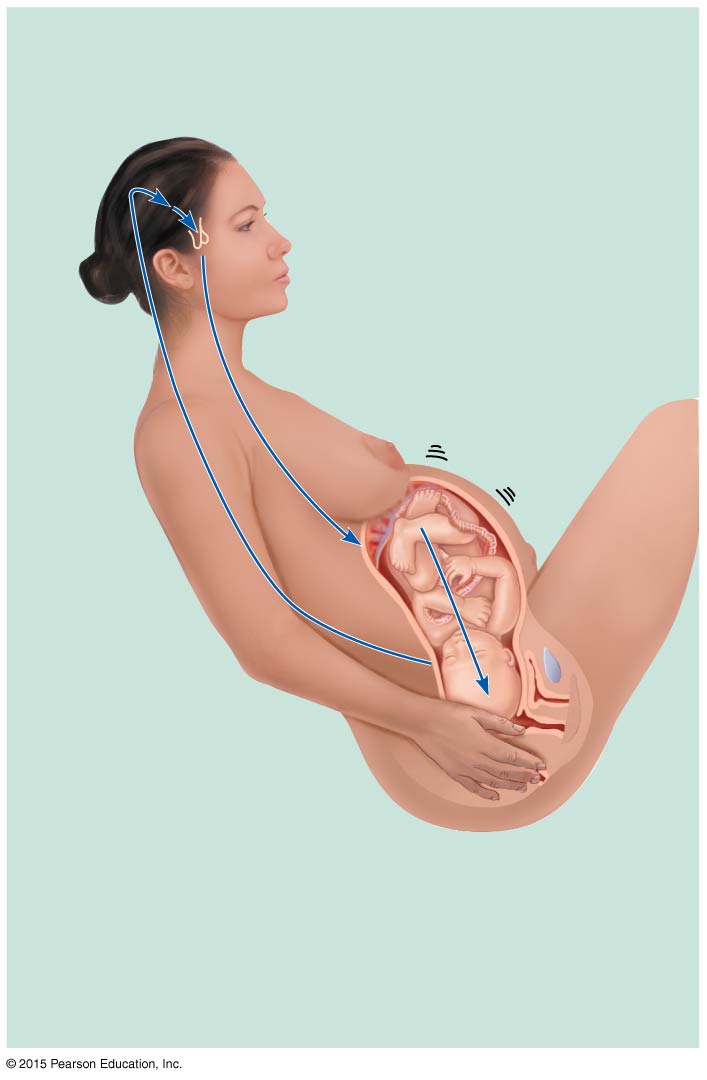 4
Hypothalamus sends efferentimpulses to posterior pituitary,where oxytocin is stored
Posterior pituitaryreleases oxytocin to blood;oxytocin targets mother’suterine muscle
5
Uterus responds bycontracting morevigorously
6
1
Baby movesdeeper intomother’s birthcanal
Afferentimpulses tohypothalamus
3
Pressoreceptorsin cervix of uterusexcited
2
Positive feedbackmechanism continuesto cycle until interruptedby birth of baby
Figure 16.21 The positive feedback mechanism by which oxytocin promotes labor contractions during birth.
Slide 2
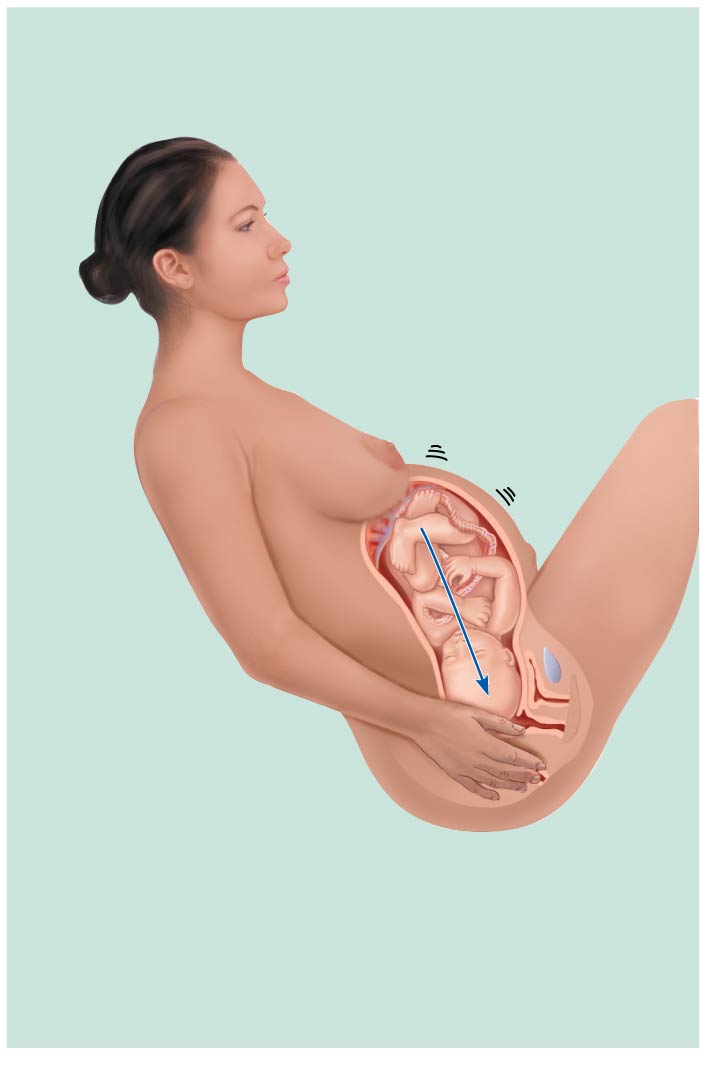 1
Baby movesdeeper intomother’s birthcanal
Positive feedbackmechanism continuesto cycle until interruptedby birth of baby
Figure 16.21 The positive feedback mechanism by which oxytocin promotes labor contractions during birth.
Slide 3
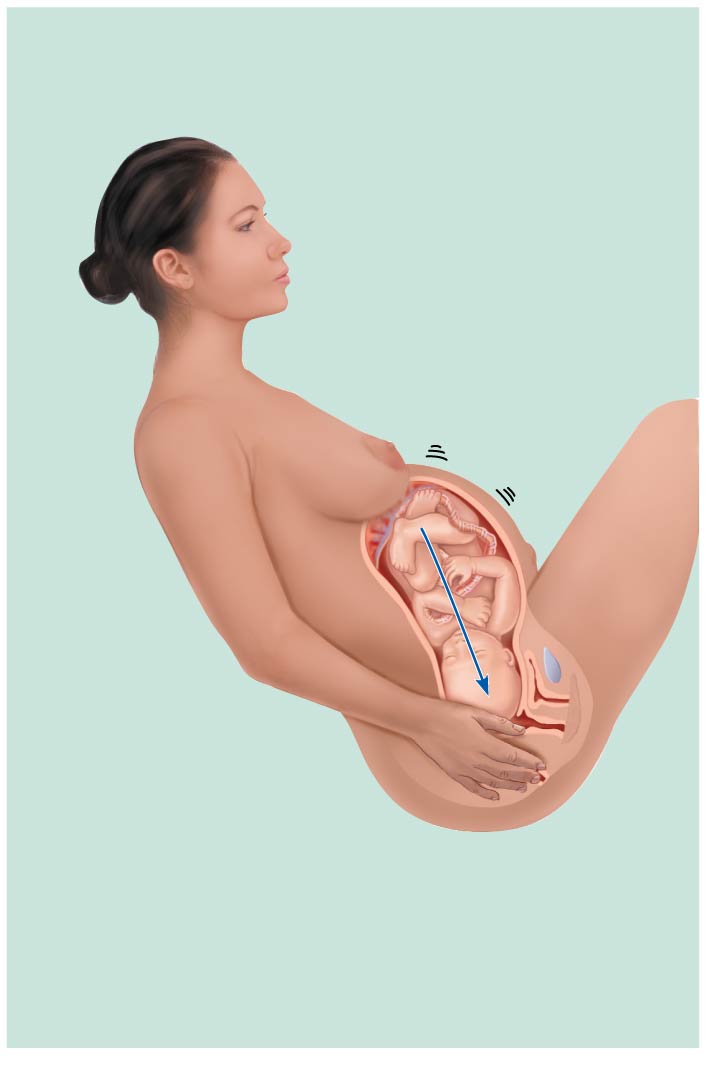 1
Baby movesdeeper intomother’s birthcanal
Pressoreceptorsin cervix of uterusexcited
2
Positive feedbackmechanism continuesto cycle until interruptedby birth of baby
Figure 16.21 The positive feedback mechanism by which oxytocin promotes labor contractions during birth.
Slide 4
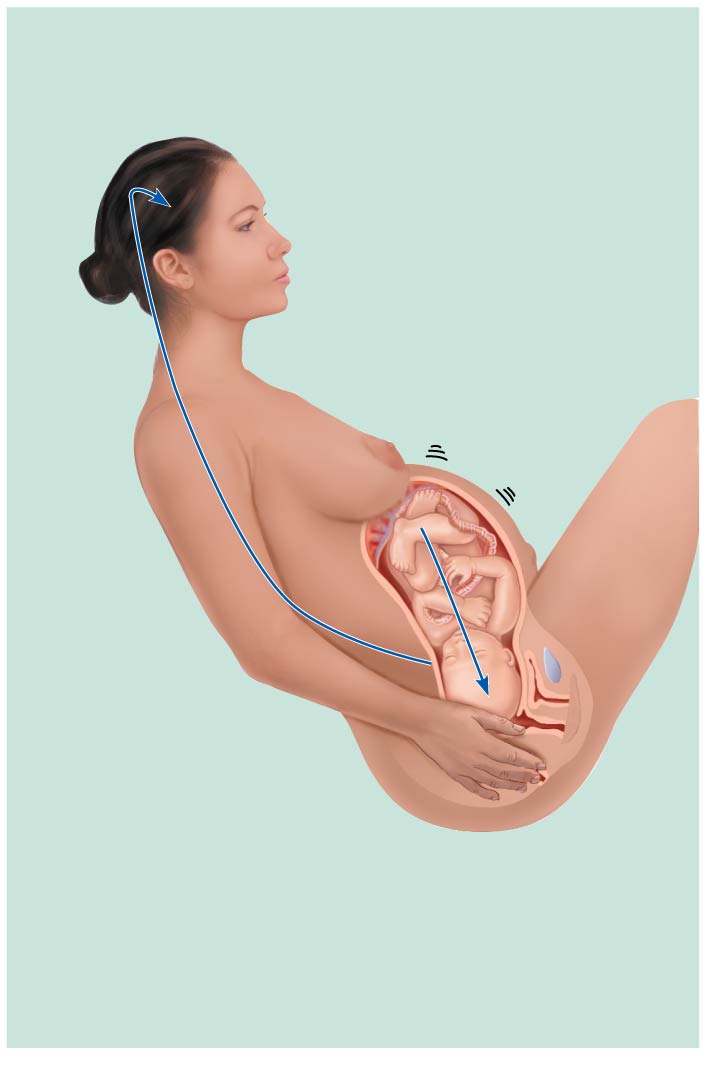 1
Baby movesdeeper intomother’s birthcanal
Afferentimpulses tohypothalamus
3
Pressoreceptorsin cervix of uterusexcited
2
Positive feedbackmechanism continuesto cycle until interruptedby birth of baby
Figure 16.21 The positive feedback mechanism by which oxytocin promotes labor contractions during birth.
Slide 5
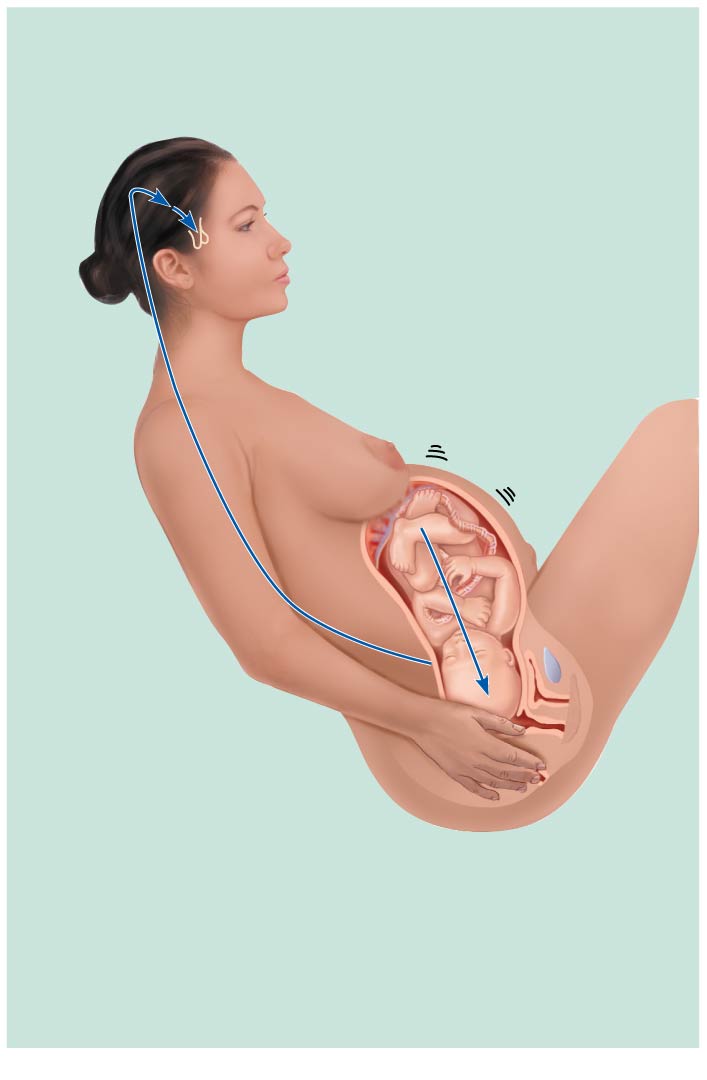 4
Hypothalamus sends efferentimpulses to posterior pituitary,where oxytocin is stored
1
Baby movesdeeper intomother’s birthcanal
Afferentimpulses tohypothalamus
3
Pressoreceptorsin cervix of uterusexcited
2
Positive feedbackmechanism continuesto cycle until interruptedby birth of baby
Figure 16.21 The positive feedback mechanism by which oxytocin promotes labor contractions during birth.
Slide 6
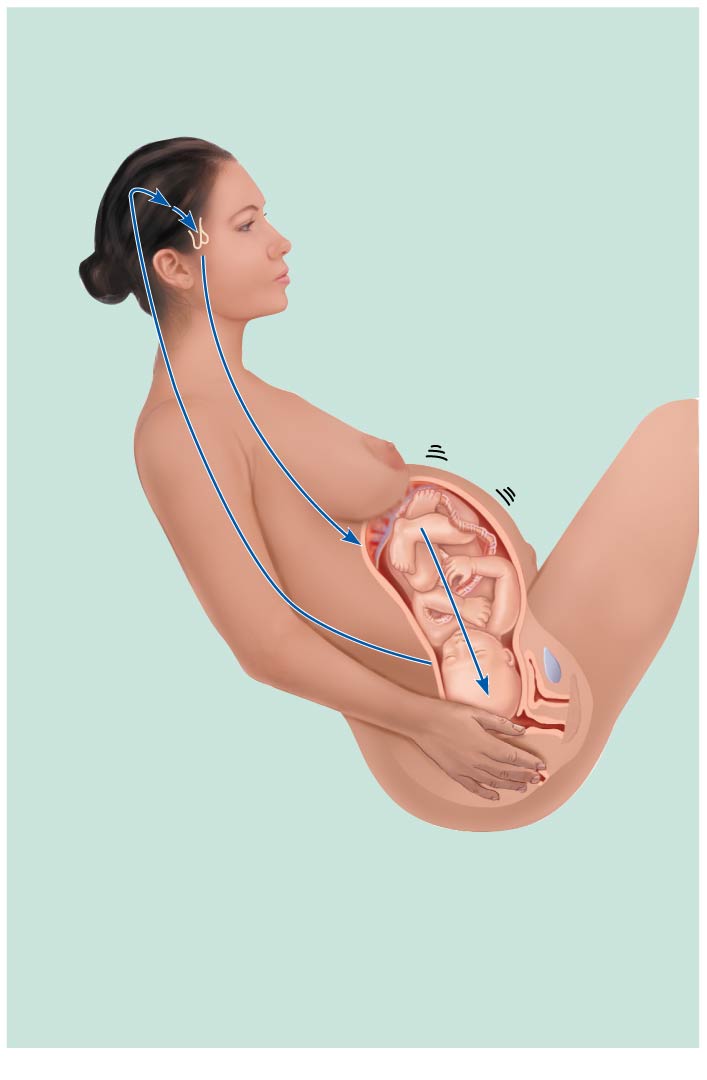 4
Hypothalamus sends efferentimpulses to posterior pituitary,where oxytocin is stored
Posterior pituitaryreleases oxytocin to blood;oxytocin targets mother’suterine muscle
5
1
Baby movesdeeper intomother’s birthcanal
Afferentimpulses tohypothalamus
3
Pressoreceptorsin cervix of uterusexcited
2
Positive feedbackmechanism continuesto cycle until interruptedby birth of baby
Figure 16.21 The positive feedback mechanism by which oxytocin promotes labor contractions during birth.
Slide 7
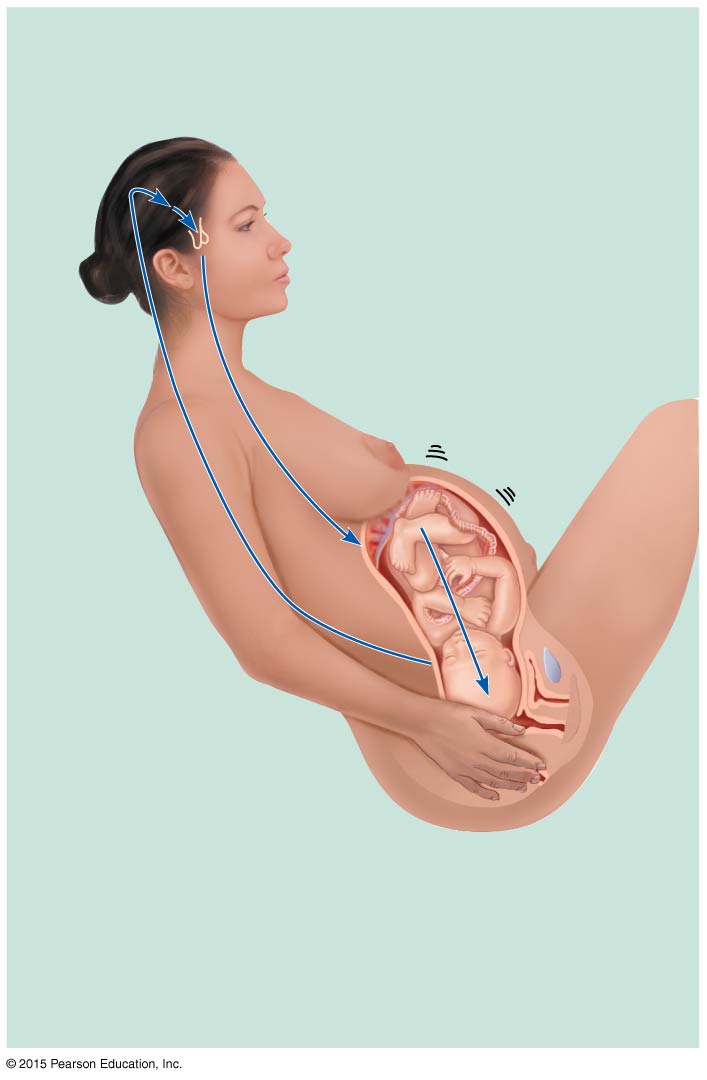 4
Hypothalamus sends efferentimpulses to posterior pituitary,where oxytocin is stored
Posterior pituitaryreleases oxytocin to blood;oxytocin targets mother’suterine muscle
5
Uterus responds bycontracting morevigorously
6
1
Baby movesdeeper intomother’s birthcanal
Afferentimpulses tohypothalamus
3
Pressoreceptorsin cervix of uterusexcited
2
Positive feedbackmechanism continuesto cycle until interruptedby birth of baby
Stages of Labor
Dilation
Cervix becomes dilated
Full dilation is 10 cm
Uterine contractions begin and increase
Cervix softens and effaces (thins)
The amnion ruptures (“breaking the water”)
Longest stage at 6 to 12 hours
© 2015 Pearson Education, Inc.
Figure 16.22a The three stages of labor.
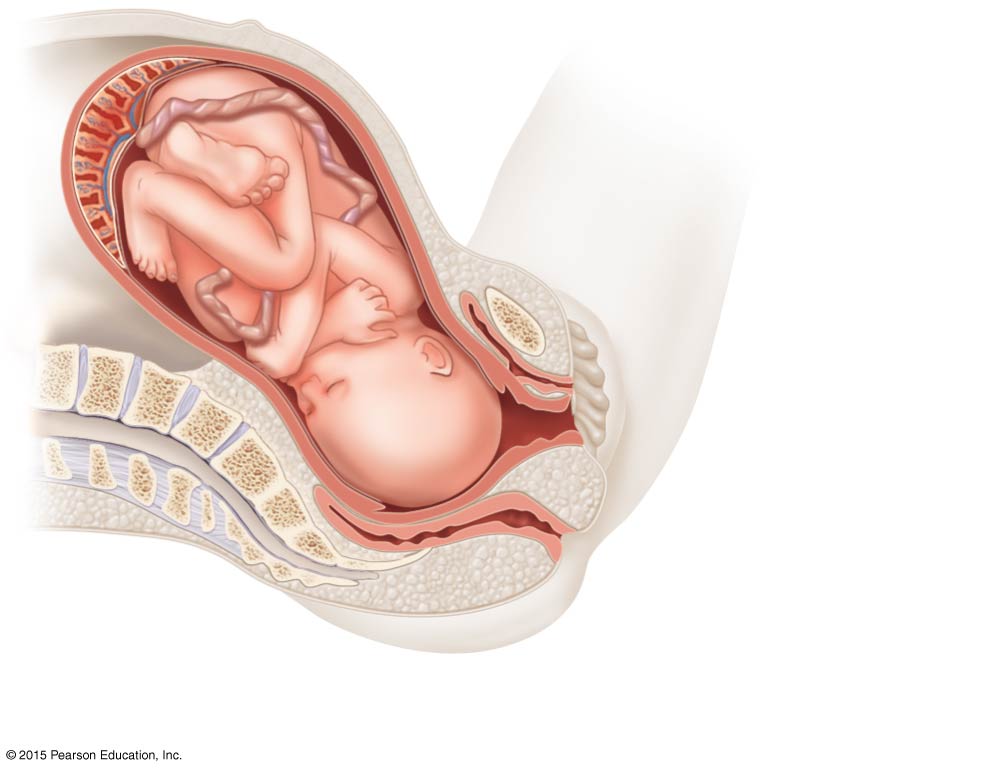 Placenta
Umbilicalcord
Uterus
Cervix
Vagina
Sacrum
(a) Dilation (of cervix)
Stages of Labor
Expulsion
Infant passes through the cervix and vagina
Can last as long as 2 hours, but typically is 50 minutes in the first birth and 20 minutes in subsequent births
Normal delivery is head-first (vertex position)
Breech presentation is buttocks-first
© 2015 Pearson Education, Inc.
Figure 16.22b The three stages of labor.
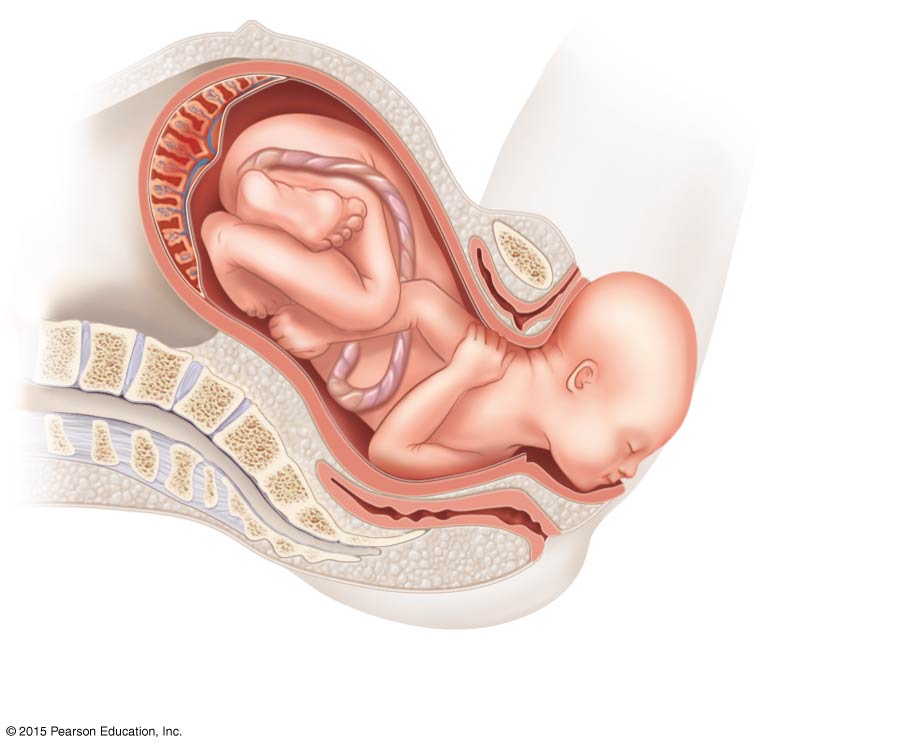 Perineum
(b) Expulsion (delivery of infant)
Stages of Labor
Placental stage
Delivery of the placenta
Usually accomplished within 15 minutes after birth of infant
Afterbirth—placenta and attached fetal membranes 
All placental fragments should be removed to avoid postpartum bleeding
© 2015 Pearson Education, Inc.
Figure 16.22c The three stages of labor.
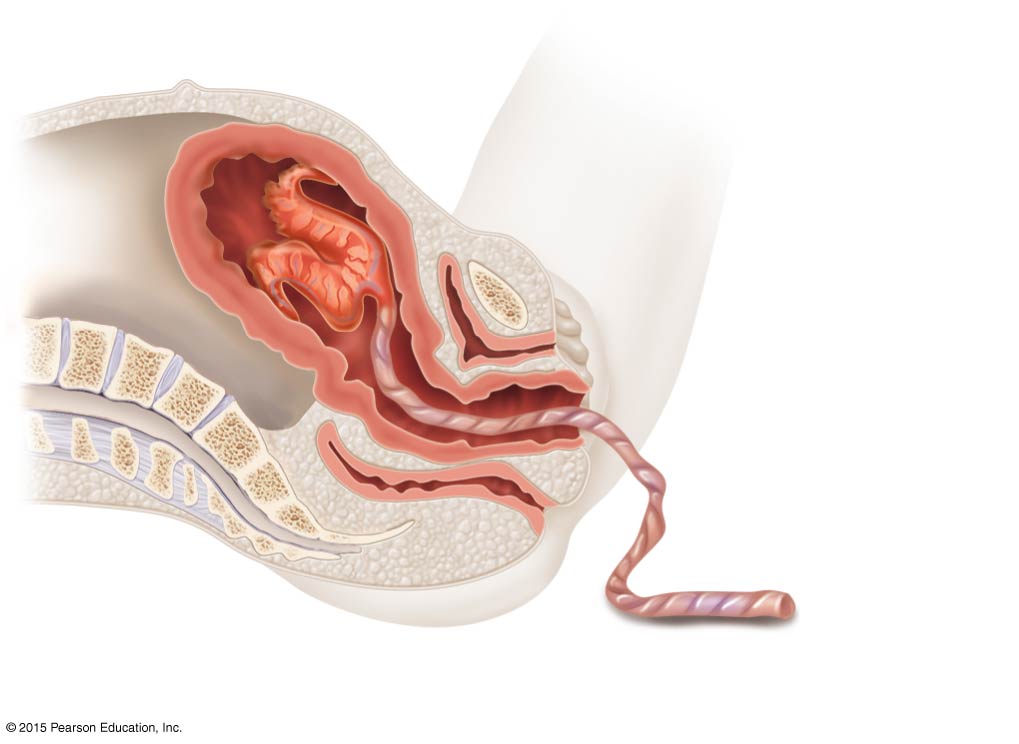 Uterus
Placenta(detaching)
Umbilicalcord
(c) Placental (delivery of the placenta)
Developmental Aspects of the Reproductive System
Gender is determined at fertilization
Males have XY sex chromosomes
Females have XX sex chromosomes
Reproductive system structures of males and females are identical during early development
Gonads do not begin to form until the eighth week
The presence or absence of testosterone determines whether male or female accessory reproductive organs will form
© 2015 Pearson Education, Inc.
Developmental Aspects of the Reproductive System
Any interference with the normal pattern of sex hormone production in the embryo results in abnormalities
Pseudohermaphrodites are individuals whose external genitalia do not “match” their gonads
Hermaphrodites possess both ovarian and testicular tissues (rare)
© 2015 Pearson Education, Inc.
Developmental Aspects of the Reproductive System
Important congenital defects result from abnormal separation of sex chromosomes during sex cell formation
Males who have an extra female sex chromosome have the normal male accessory structures, but their testes atrophy, causing them to be sterile
XO female lacks ovaries
YO males die during development
© 2015 Pearson Education, Inc.
Developmental Aspects of the Reproductive System
The reproductive system is inactive during childhood
Reproductive system organs do not function for childbearing until puberty
Puberty usually begins between ages 10 and 15
© 2015 Pearson Education, Inc.
Developmental Aspects of the Reproductive System
Males 
Enlargement of testes and scrotum signals onset of puberty (often around age 13)
Females
Budding breasts signal puberty (often around age 11)
Menarche—first menstrual period
© 2015 Pearson Education, Inc.
Developmental Aspects of the Reproductive System
Common reproductive problems during young adulthood are infections of the reproductive tract
Neoplasms of breast and cervix are major threats to women
Prostate cancer is the most common reproductive system cancer seen in men
© 2015 Pearson Education, Inc.
Developmental Aspects of the Reproductive System
Menopause—a whole year has passed without menstruation
Ovaries stop functioning as endocrine organs
Childbearing ability ends
Hot flashes and mood changes may occur
There is a no equivalent of menopause in males, but there is a steady decline in testosterone
© 2015 Pearson Education, Inc.
A Closer Look: Contraception
Contraception—birth control
Birth control pill—most-used contraceptive
Relatively constant supply of ovarian hormones from pill is similar to pregnancy
Ovarian follicles do not mature, ovulation ceases, menstrual flow is reduced
© 2015 Pearson Education, Inc.
A Closer Look: Contraception
Morning-after pill (MAP) 
Taken within 3 days of unprotected intercourse
Disrupts normal hormonal signals to the point that fertilization is prevented
Other hormonal birth control devices cause cervical mucus to thicken
Minipill (tablet)
Norplant (rods placed under the skin)
© 2015 Pearson Education, Inc.
A Closer Look: Contraception
Intrauterine device (IUD) 
Plastic or metal device inserted into uterus
Prevents implantation of fertilized egg
Sterilization
Tubal ligation (females)—cut or cauterize uterine tubes
Vasectomy (males)—cut or cauterize the ductus deferens
© 2015 Pearson Education, Inc.
A Closer Look: Contraception
Coitus interruptus—withdrawal of penis prior to ejaculation
Rhythm (fertility awareness)—avoid intercourse during period of ovulation or fertility
Record daily basal temperature (body temperature rises after ovulation)
Record changes in pattern of cervical mucus
© 2015 Pearson Education, Inc.
A Closer Look: Contraception
Barrier methods
Diaphragms
Cervical caps
Condoms
Spermicidal foams
Gels
Sponges
© 2015 Pearson Education, Inc.
A Closer Look: Contraception
Abortion—termination of pregnancy
Miscarriage—spontaneous abortion is common and frequently occurs before a woman knows she is pregnant
RU486 or “abortion pill”—induces miscarriage during first 7 weeks of pregnancy
© 2015 Pearson Education, Inc.
A Closer Look 16.1 Contraception: Preventing Pregnancy (1 of 2).
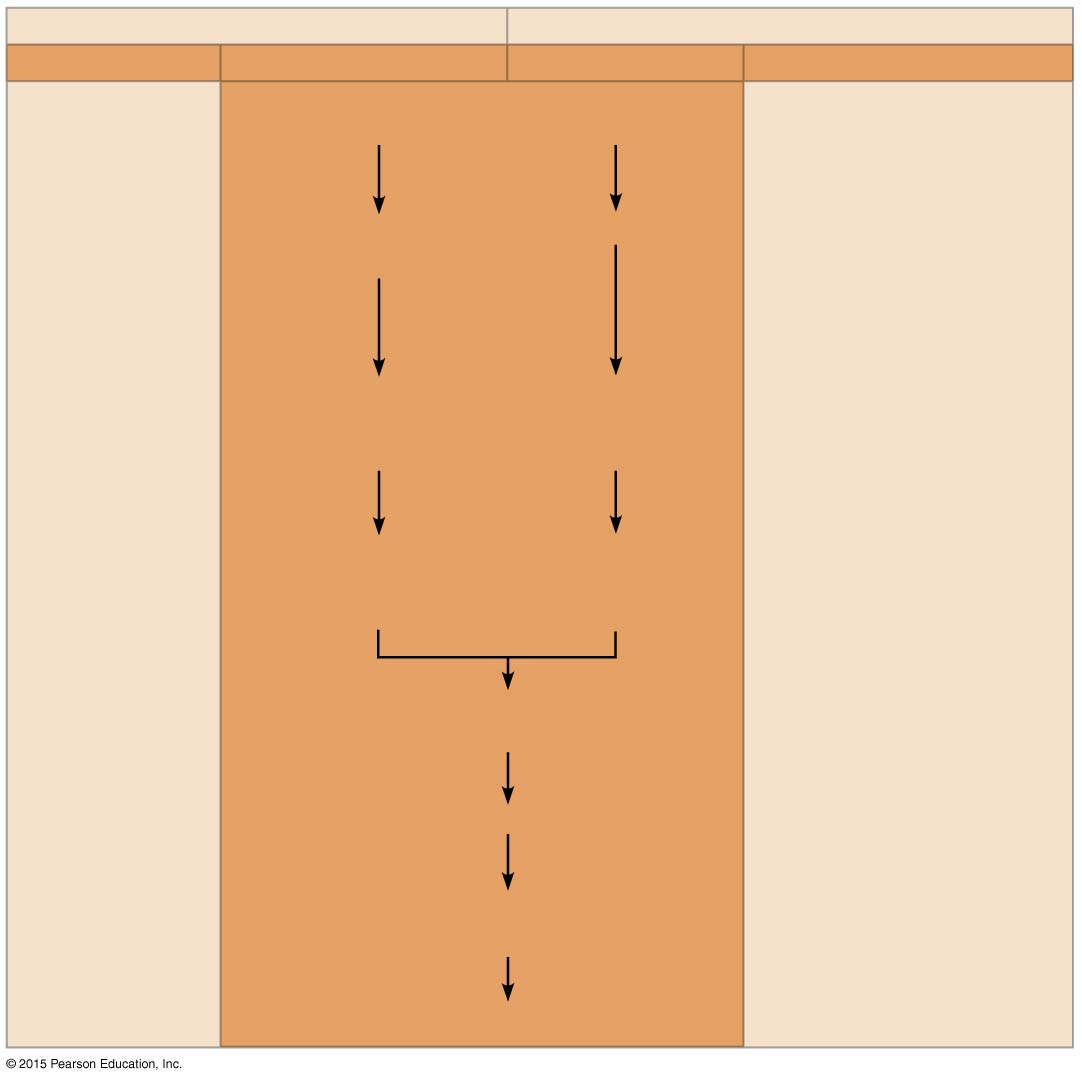 Female
Male
Technique                   Event                    Event                      Technique
Production ofviable oocytes
Production ofviable sperm
Vasectomy
Combination birthcontrol “pill”, patch,monthly shot,or vaginal ring
Ovulation
Transport down themale duct system
Abstinence
Coitusinterruptus
Condom
Spermdeposited in the female vagina
Capture of theoocyte by theuterine tube
Tubal ligation
Spermicides,diaphragm,cervical cap,vaginal pouch, orprogestin-onlyminipill, implant,or injection
Transportdown theuterine tube
Sperm move throughthe female’sreproductive tract
Meeting of sperm and oocytein uterine tube
Morning-after pill (MAP)
Union of sperm and egg
Intrauterine device(IUD); progestin-onlyminipill, implant, orinjection
Implantation of blastocyst inproperly prepared endometrium
Birth
A Closer Look 16.1 Contraception: Preventing Pregnancy (2 of 2).
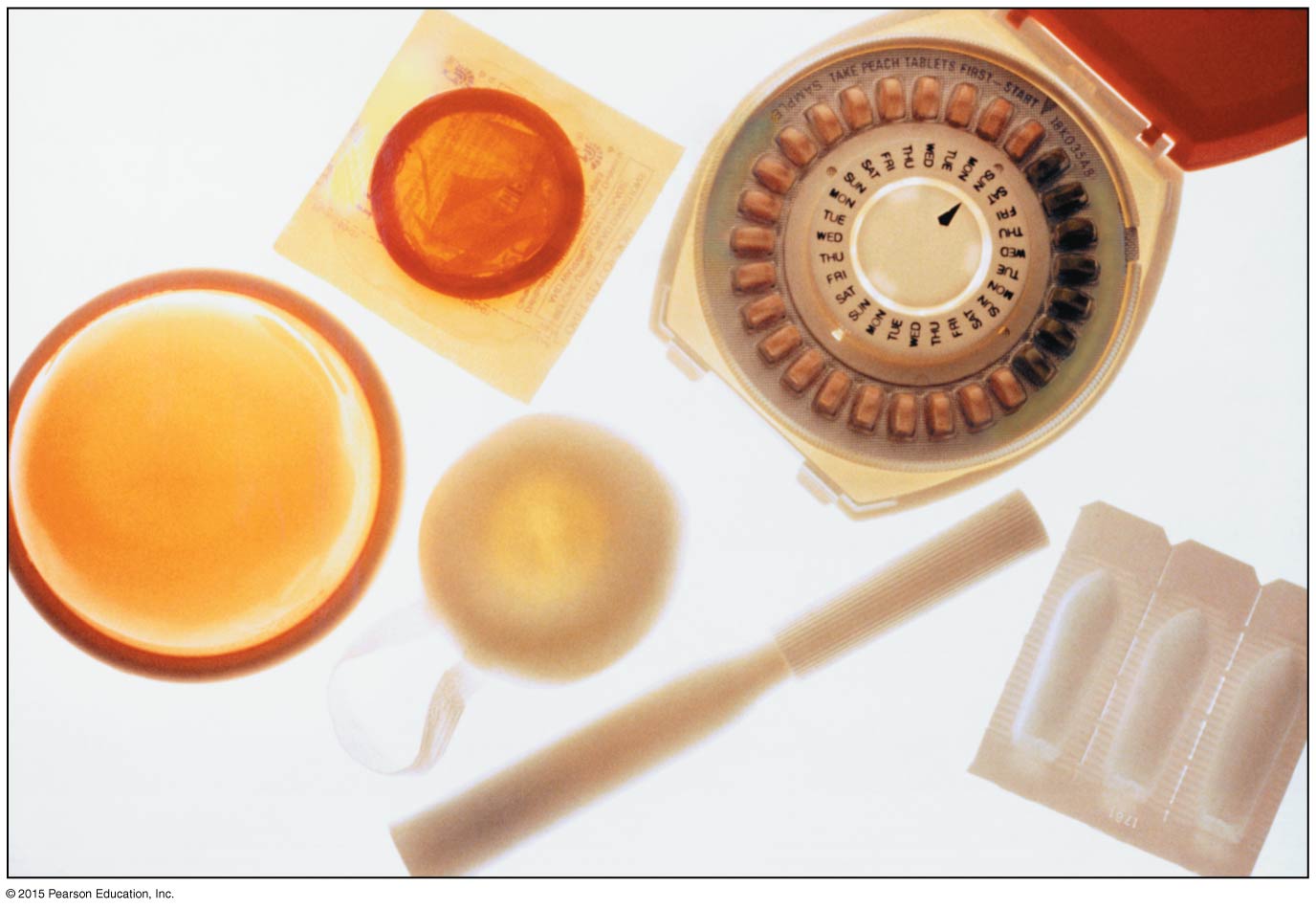 Condom
Birthcontrol pills
Diaphragm
Spermicidalinserts
Contraceptivesponge
Contraceptivejelly